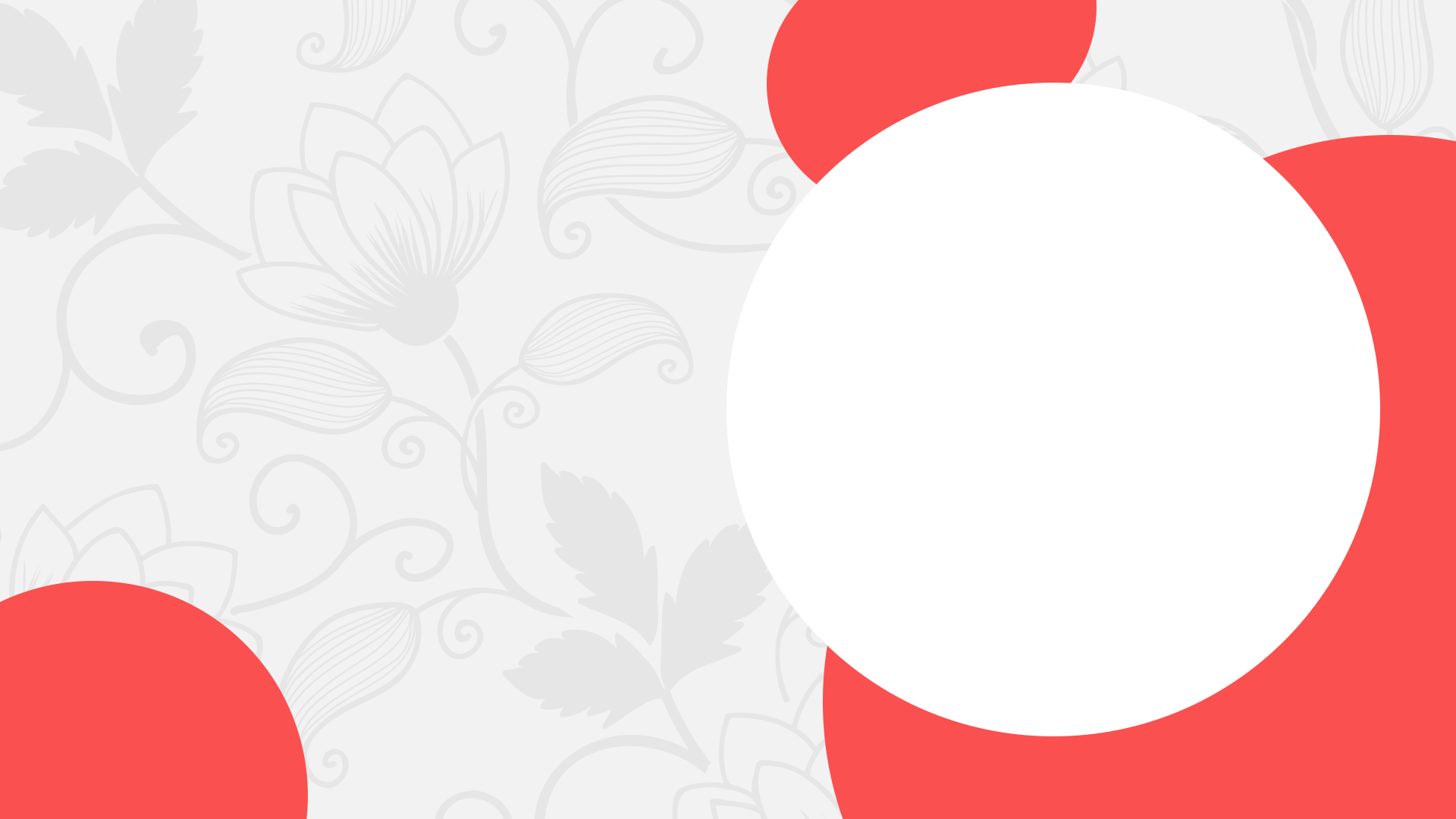 Заграничные походы русской армии. 
Внешняя политика Александра I 
в 1813–1825 годах
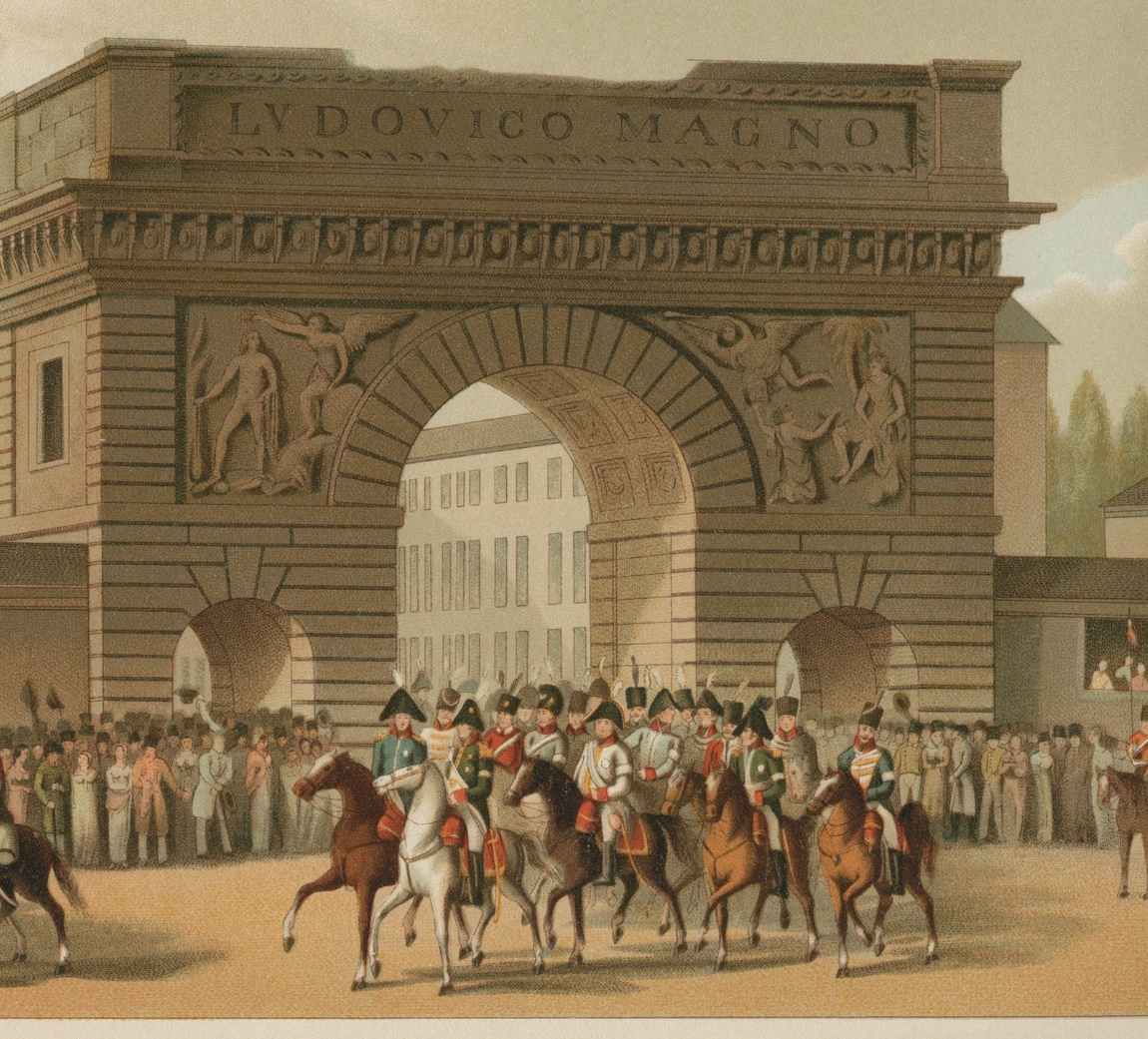 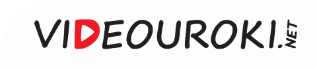 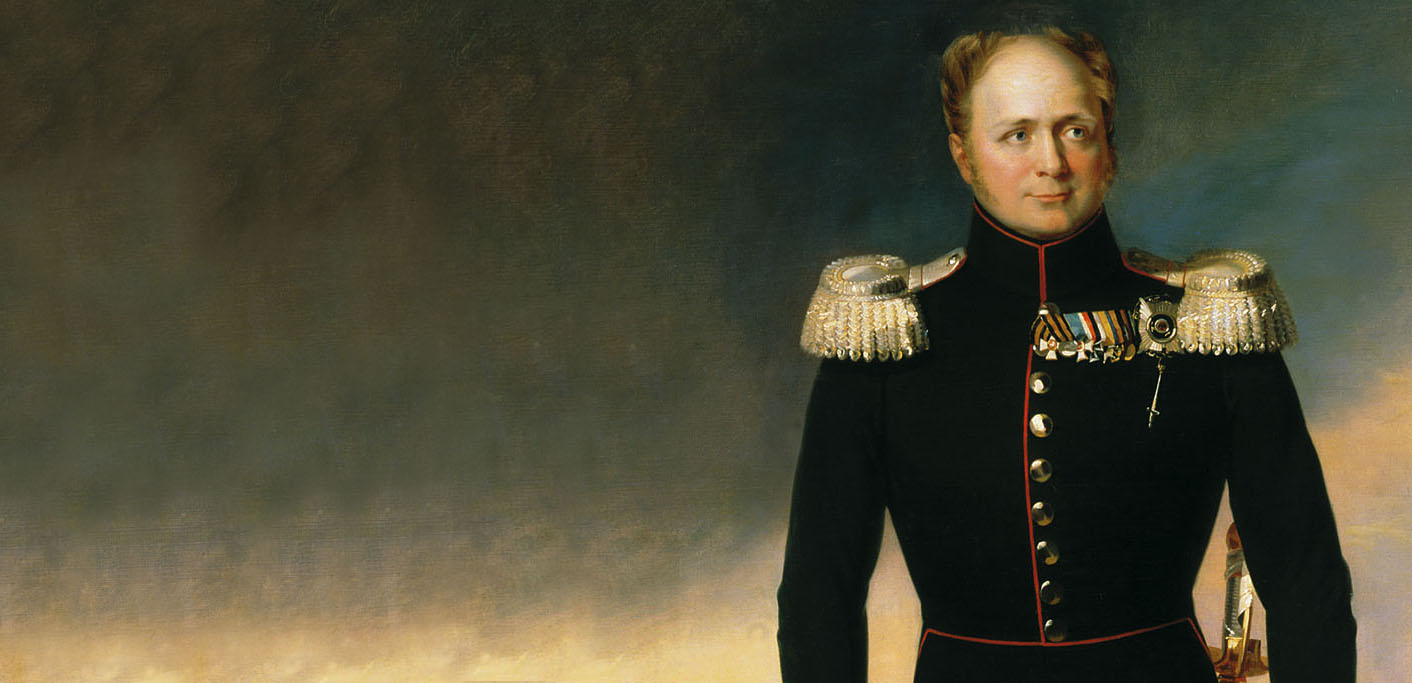 Александр I стал вершителем судеб европейских государств, находившихся под властью Наполеона.
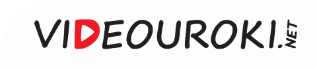 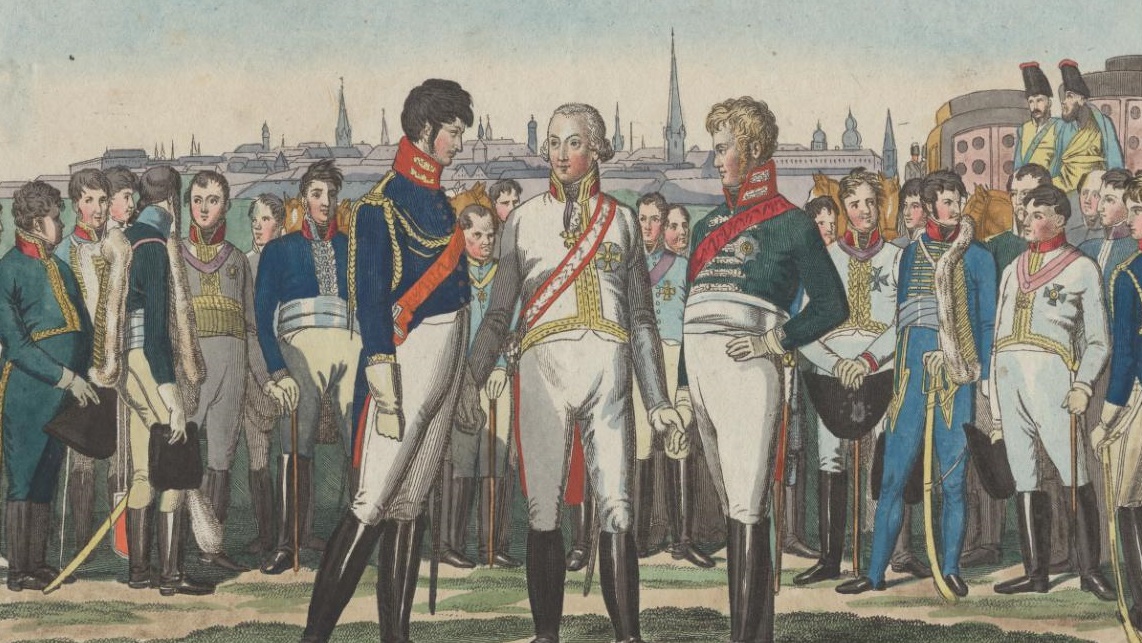 Встреча 
Александра I,
Фридриха 
Вильгельма III 
 и Франца II в Праге 
в 1813 году
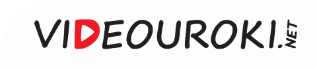 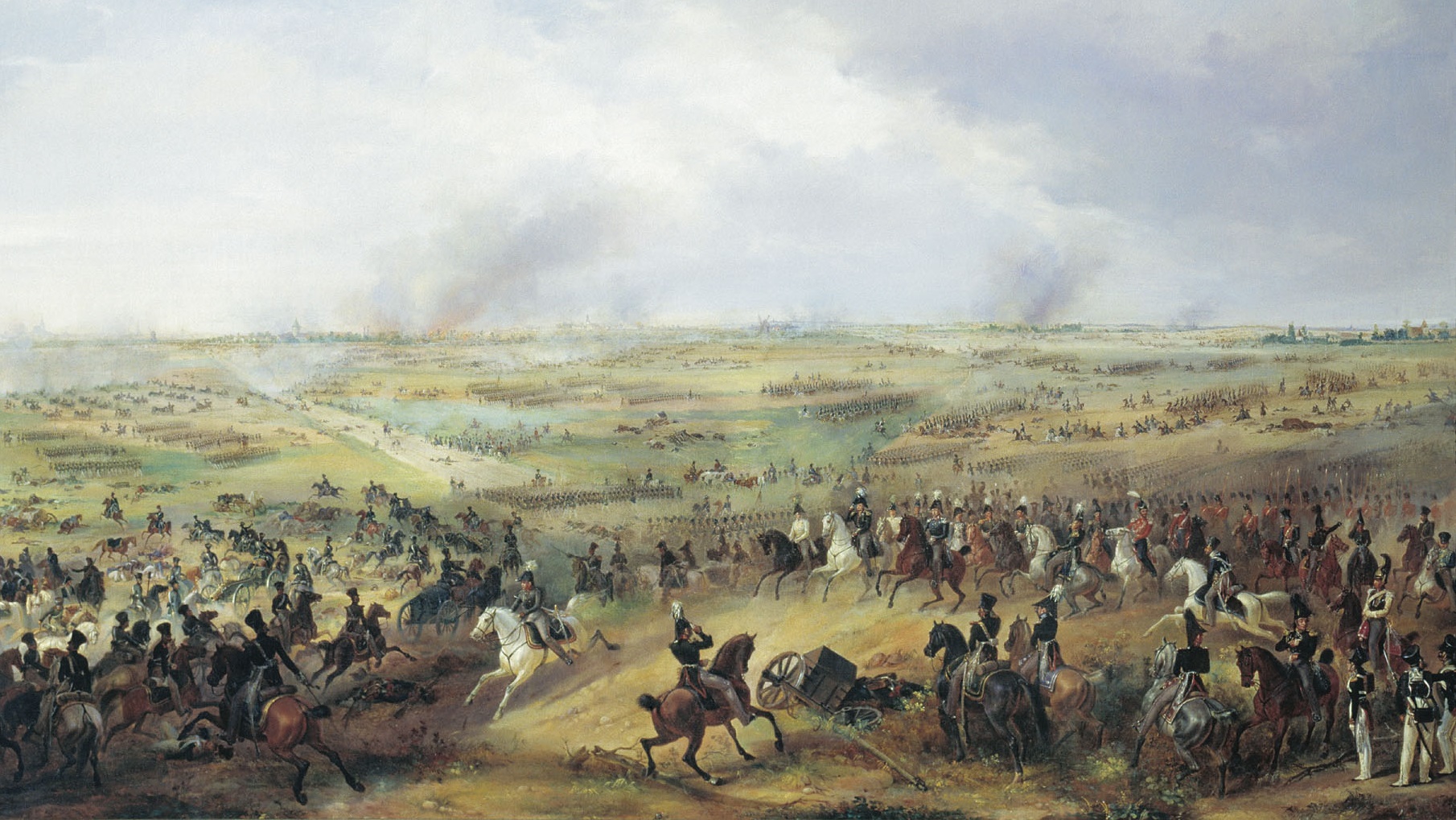 А. Зауервейд.
Битва народов.
1844
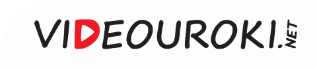 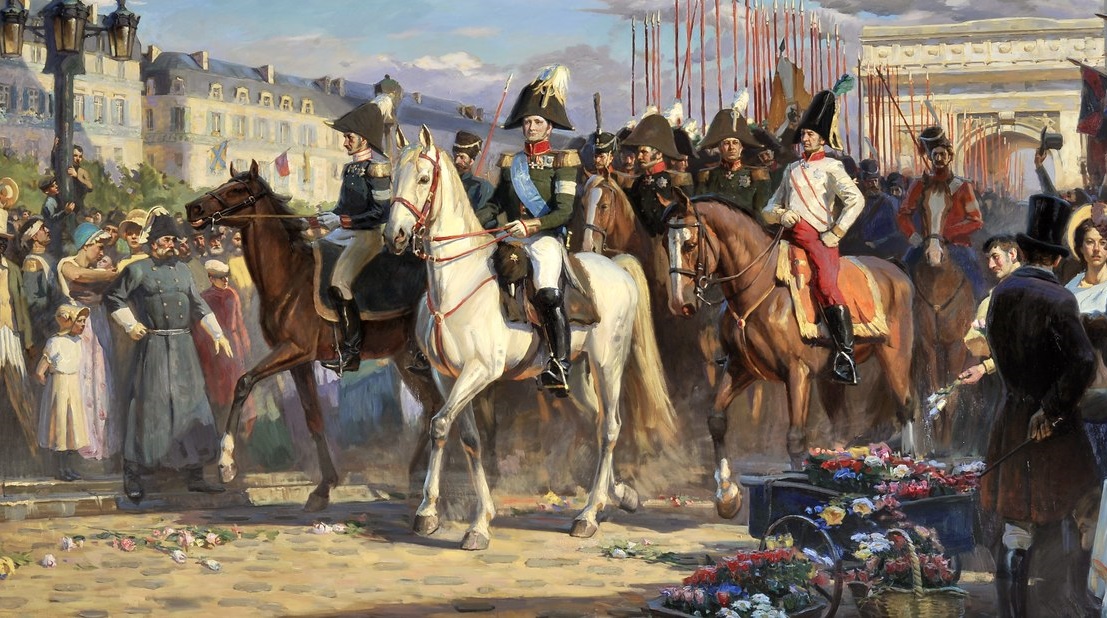 Публичная демонстрация полёта аэростата с животными 
в корзине
В марте 1814 года Александр I вступил в побеждённый Париж.
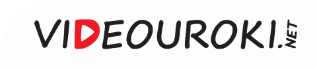 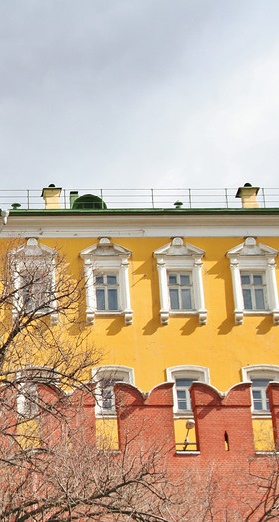 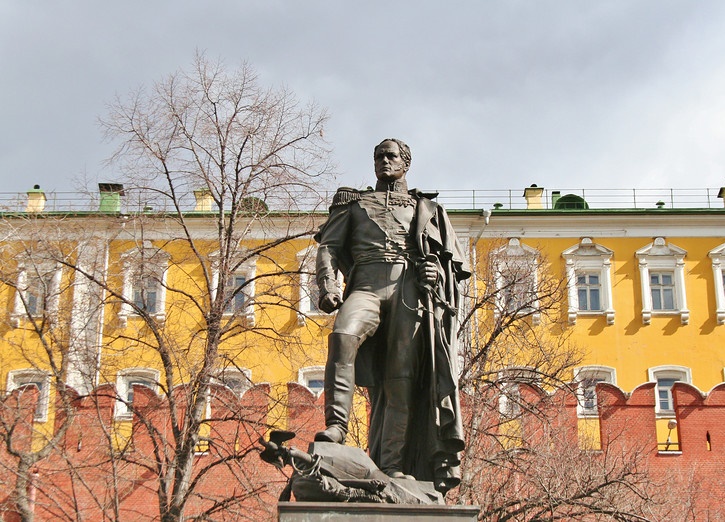 Сенат преподнёс Александру I титул «благословенного, великодушного держав восстановителя».
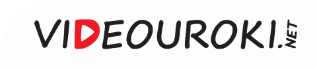 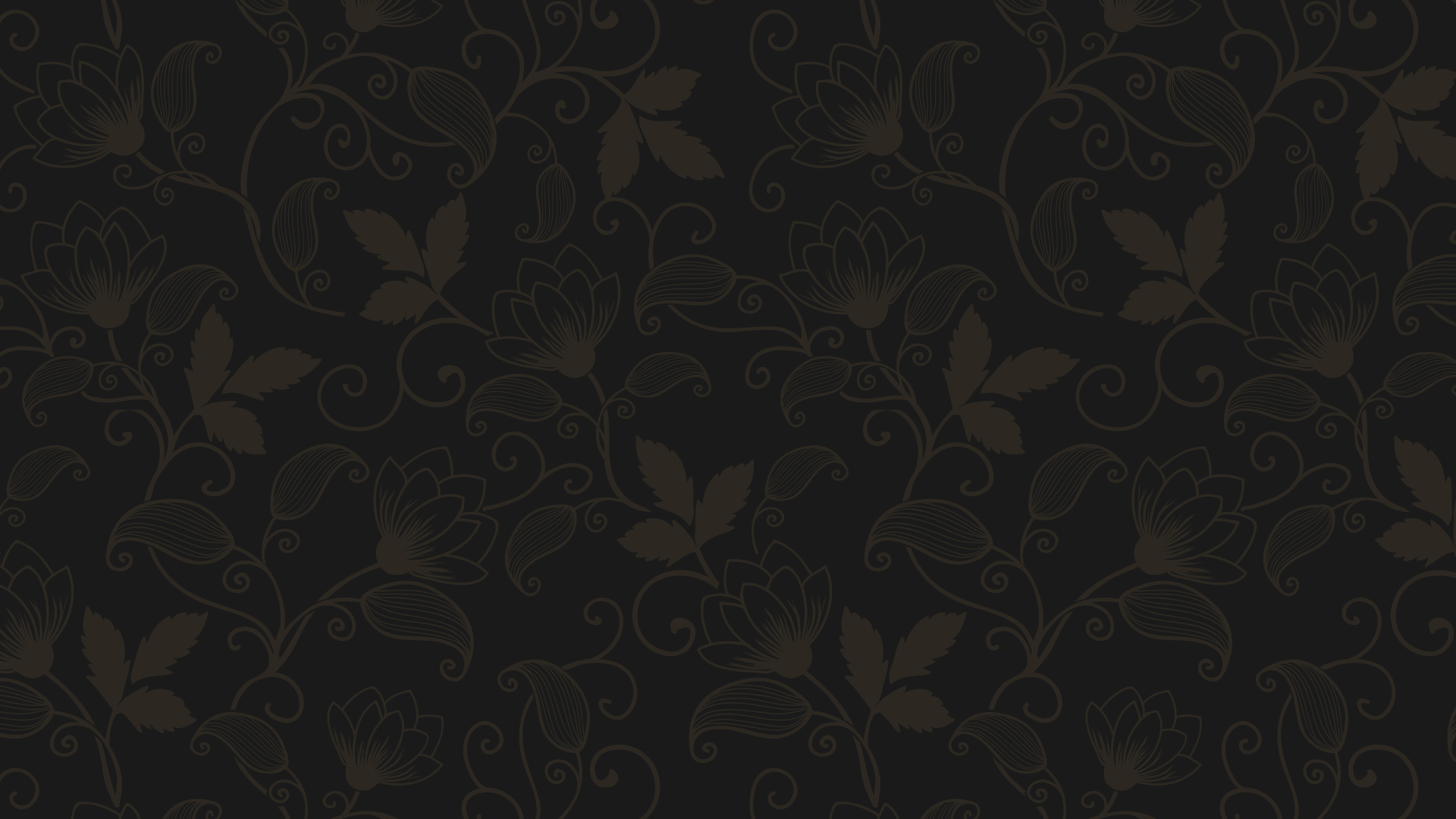 Вопросы занятия
Начало Заграничных походов 
и завершение разгрома Наполеона.
1
Венский конгресс 
и Священный союз.
2
3
Восточный вопрос.
4
Россия и Америка.
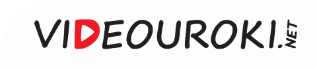 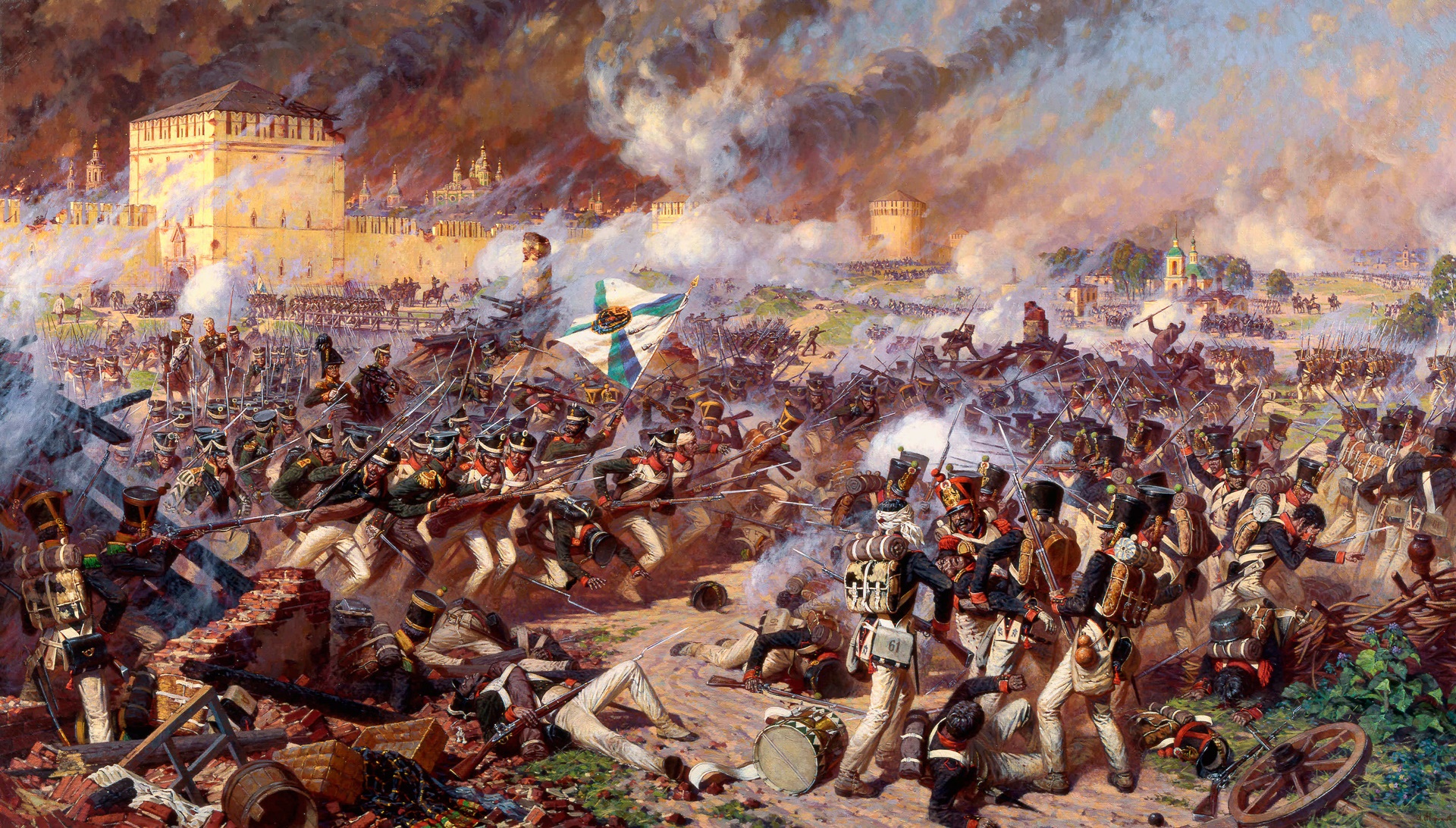 Уничтожение Великой Армии зимой 1812 года 
не гарантировало безопасности российских границ.
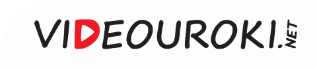 Ключевая задача Александра I
Подготовка Наполеона 
к новому наступлению
Необходимость 
в окончательном разгроме Франции Россией
Контроль Франции над практически всей Европой
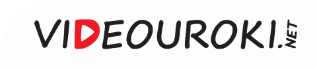 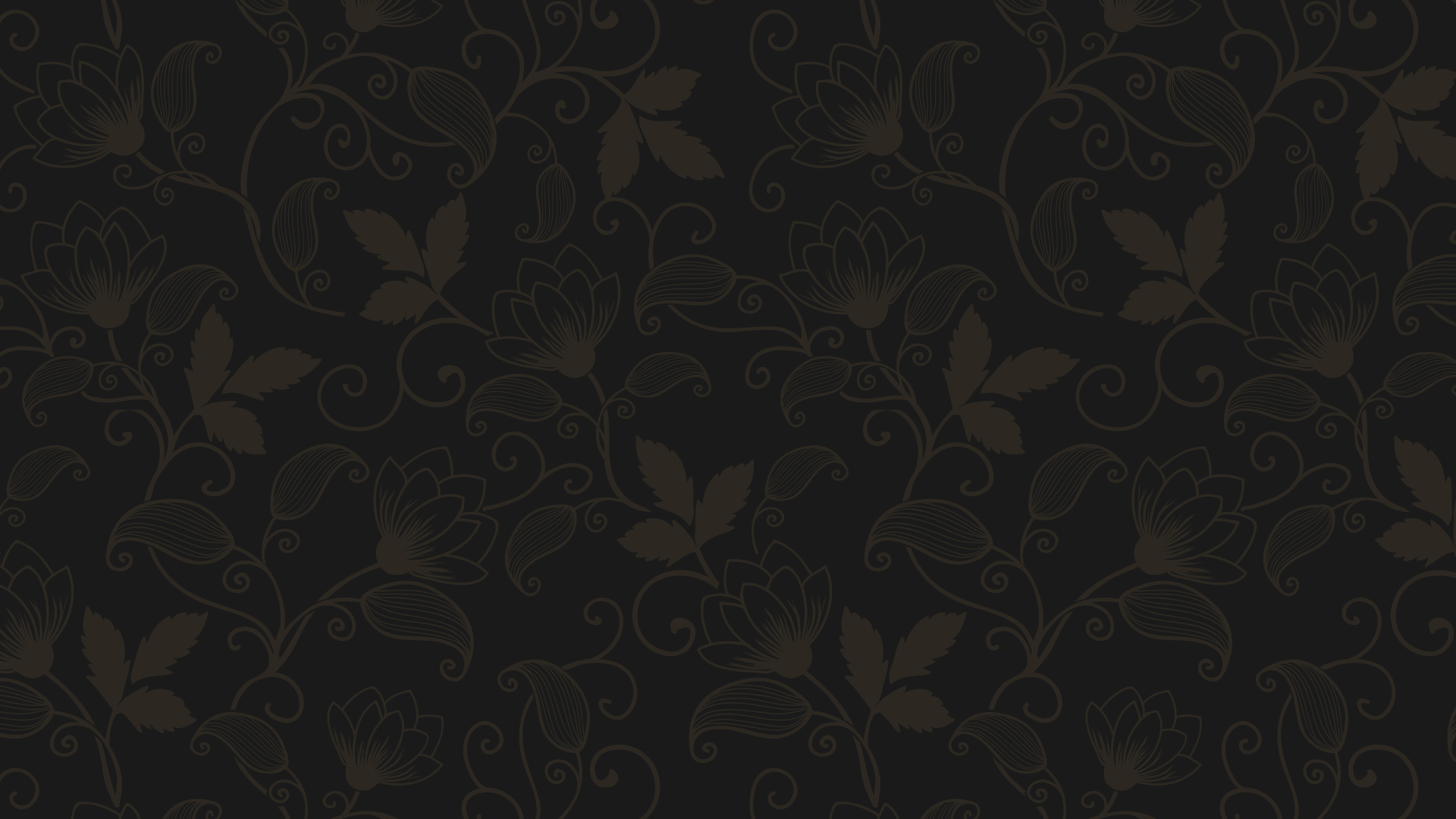 Обеспечение безопасности российских границ
Восстановление прежних порядков
Рост международного авторитета Александра I 
Увеличение веса России в европейской политике
Возможность свободного осуществления внешней политики в других направлениях. 
Возможность заняться решением внутренних дел государства.

Поэтому в январе 1813 года началась война за освобождение Европы от власти Наполеона.
Освобождение Европы от власти Наполеона
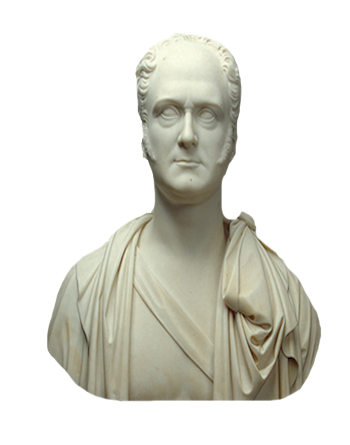 1
Обеспечение безопасности российских границ.
2
Восстановление прежних порядков.
Рост международного авторитета Александра I.
3
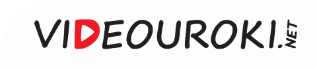 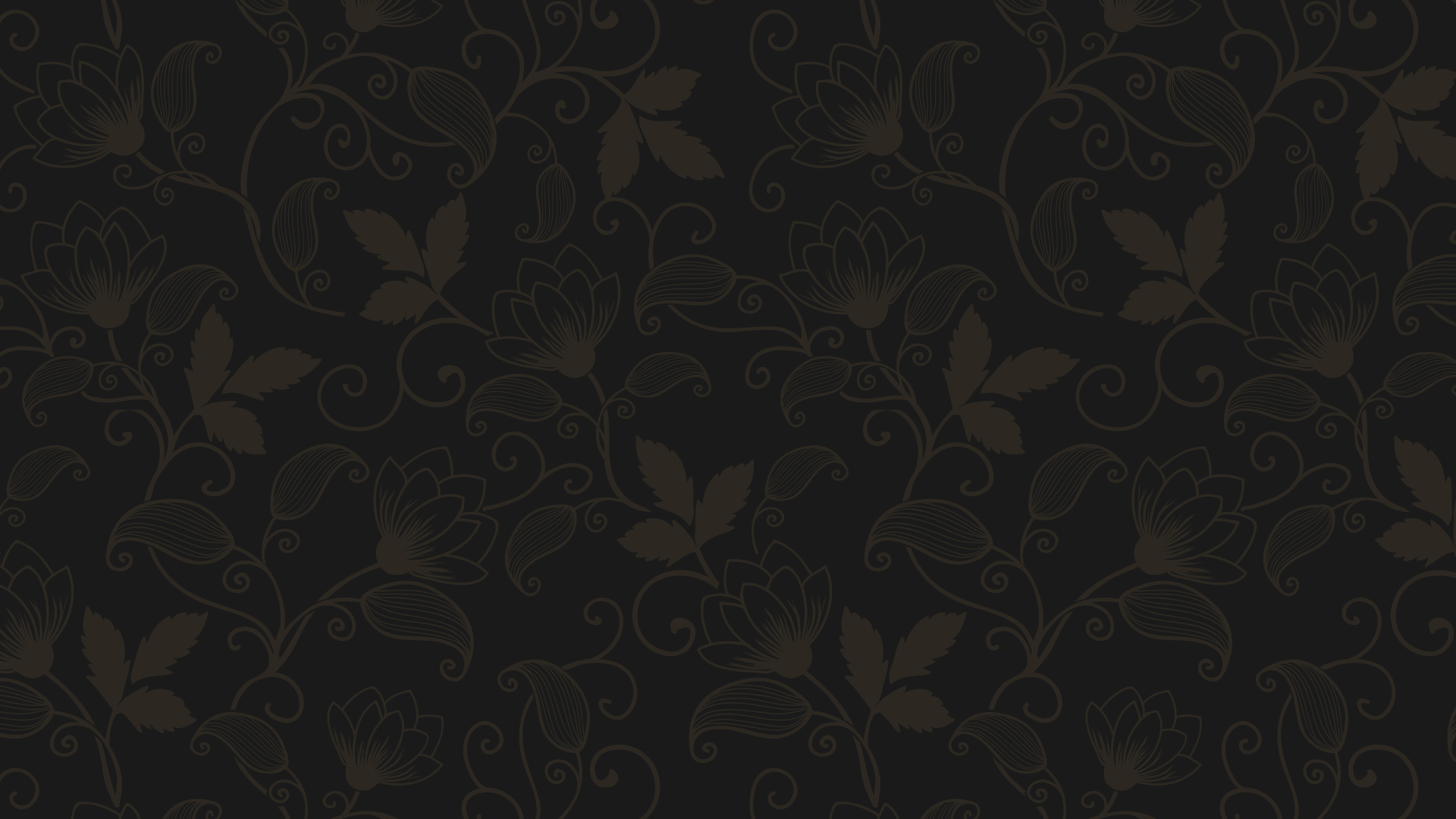 Поэтому в январе 1813 года началась война за освобождение Европы от власти Наполеона.
Освобождение Европы от власти Наполеона
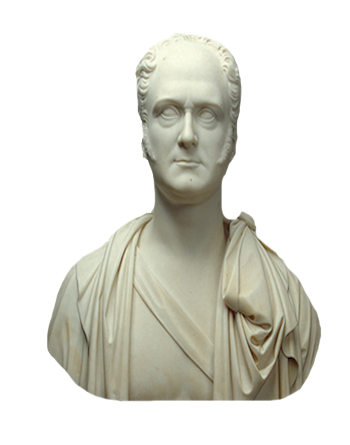 4
Увеличение веса России в европейской политике.
Возможность осуществления внешней политики в других направлениях.
5
Возможность заняться решением внутренних дел государства.
6
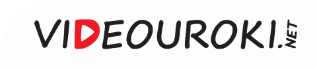 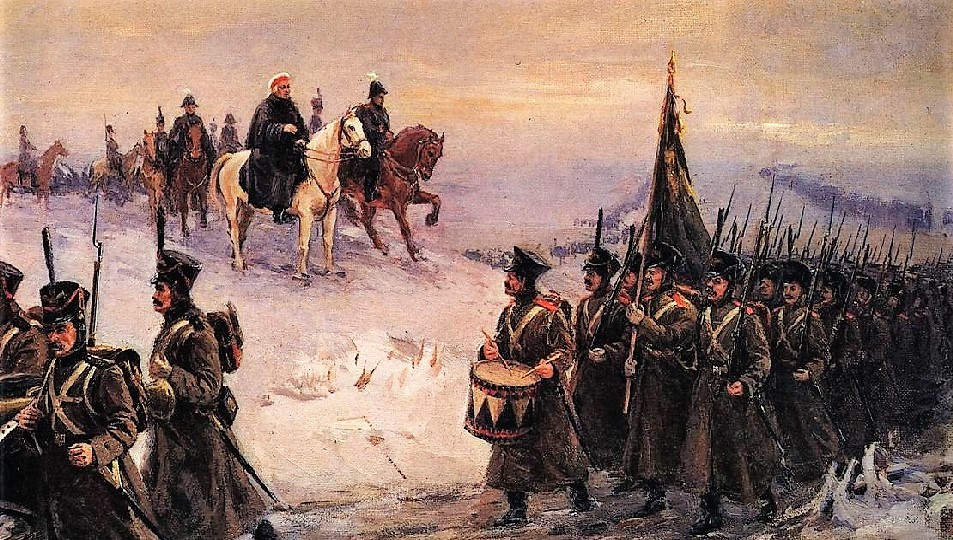 В январе 1813 года началась война 
за освобождение Европы от власти Наполеона.
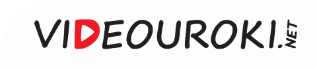 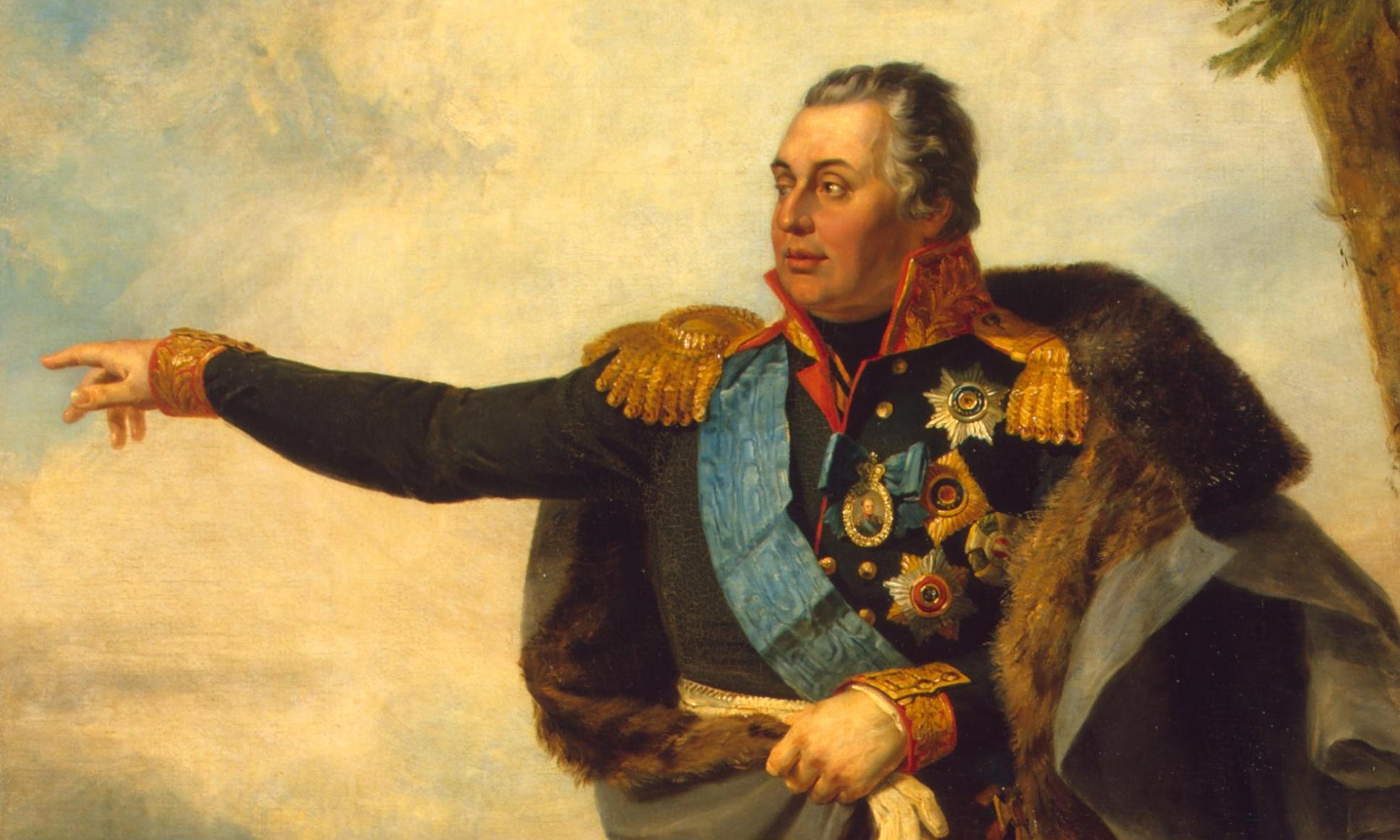 К концу января-началу февраля
1813 года русская армия освободила 
от французов польские земли 
и заняла часть земель Пруссии.
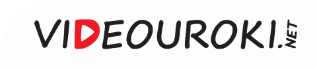 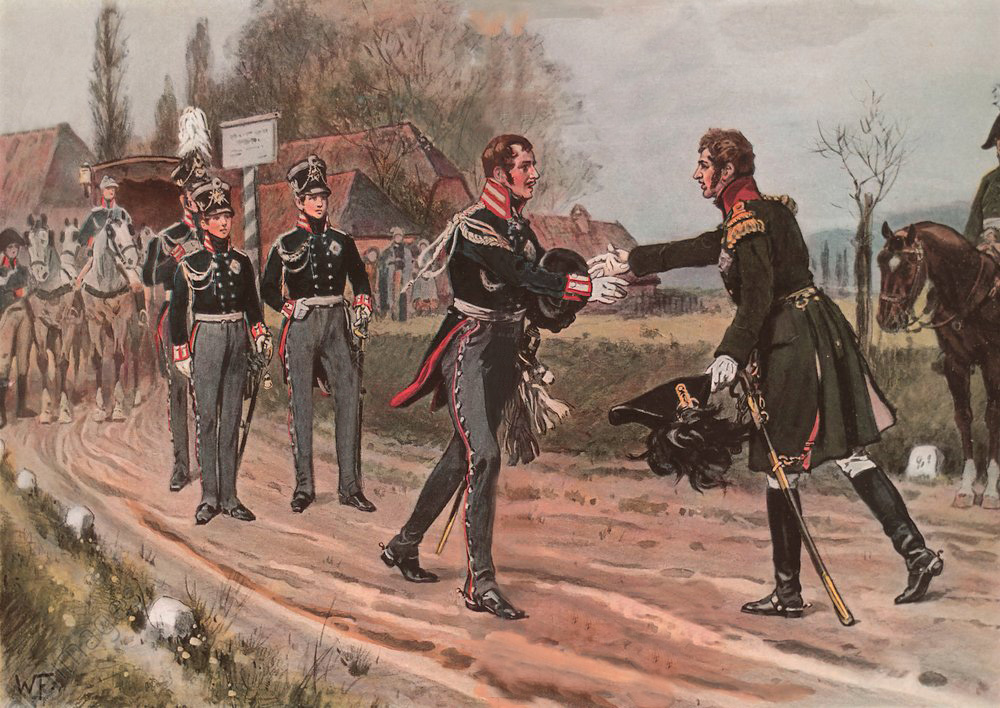 Встреча короля 
Пруссии
Фридриха 
Вильгельма III 
и Александра I 
1 марта 1813 года
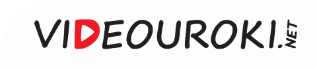 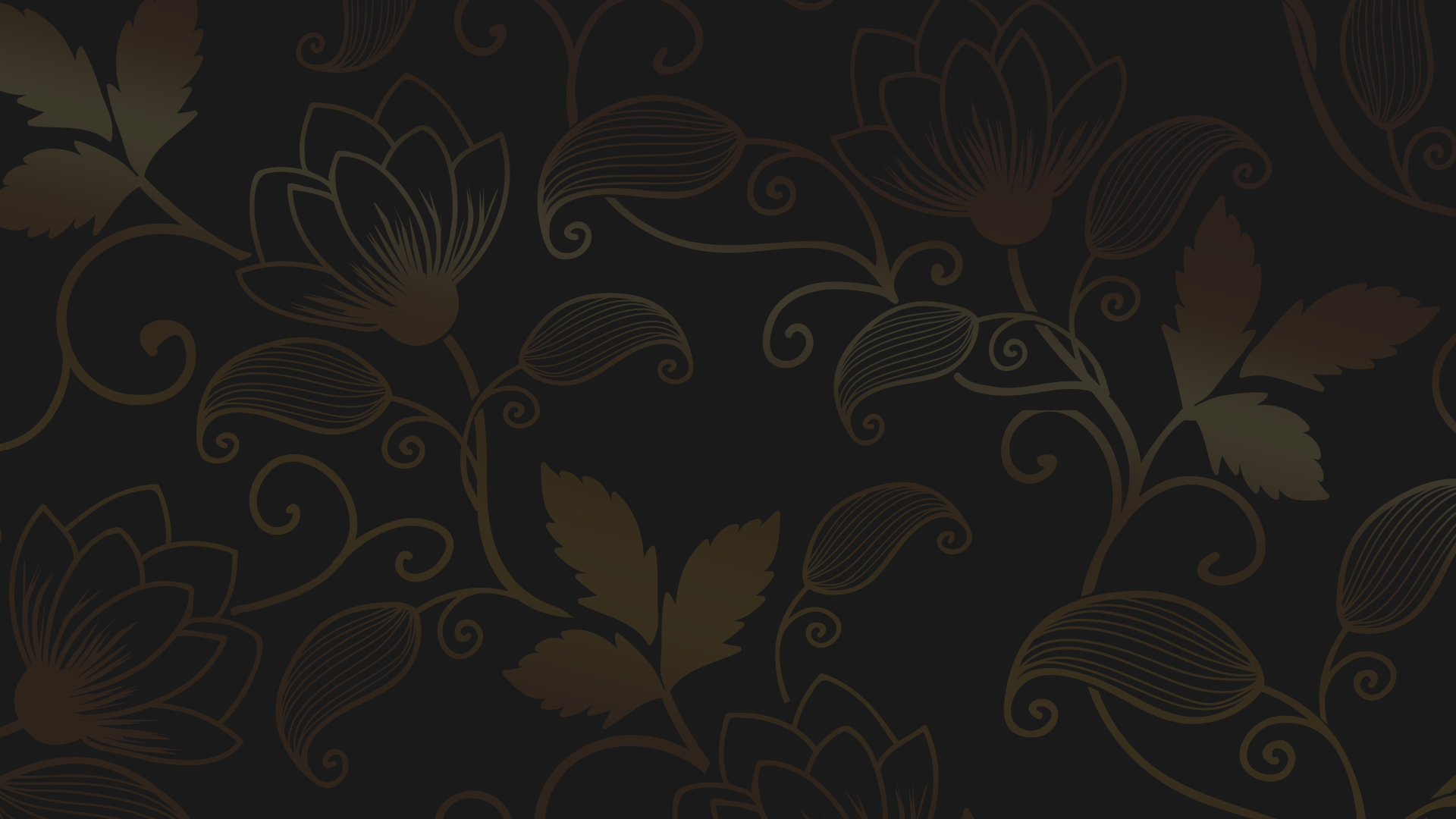 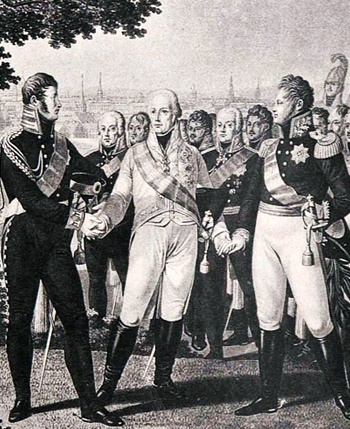 Империя Наполеона начала распадаться. 

В Европе сформировалась Шестая антифранцузская коалиция.
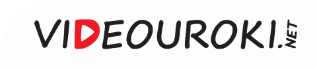 Заграничный поход русской армии
1
2
3
Перенос боевых 
действий на территорию самой Франции
Продвижение 
русской армии
по Европе
Приказ Кутузова сосредоточить главные силы в районе Лейпцига
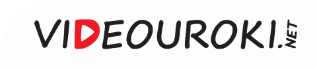 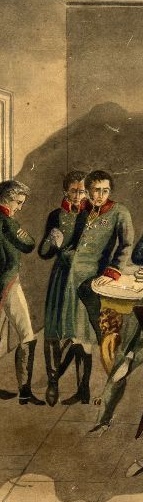 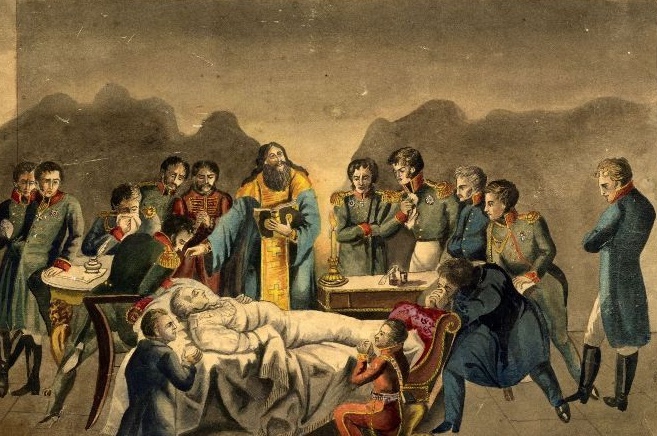 В конце апреля 1813 года тяжело заболел и умер Михаил Кутузов.
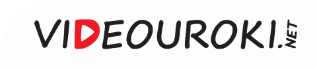 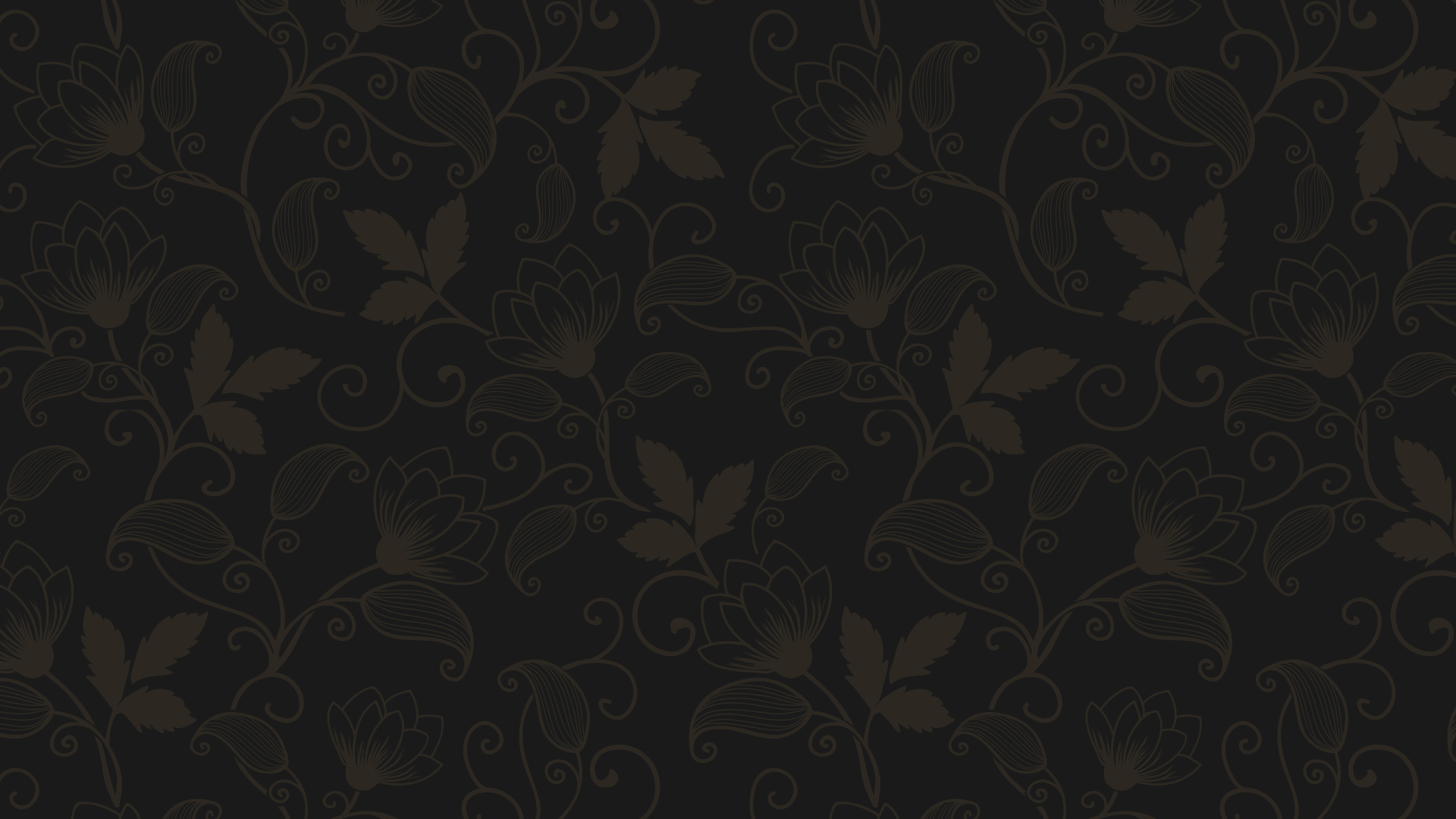 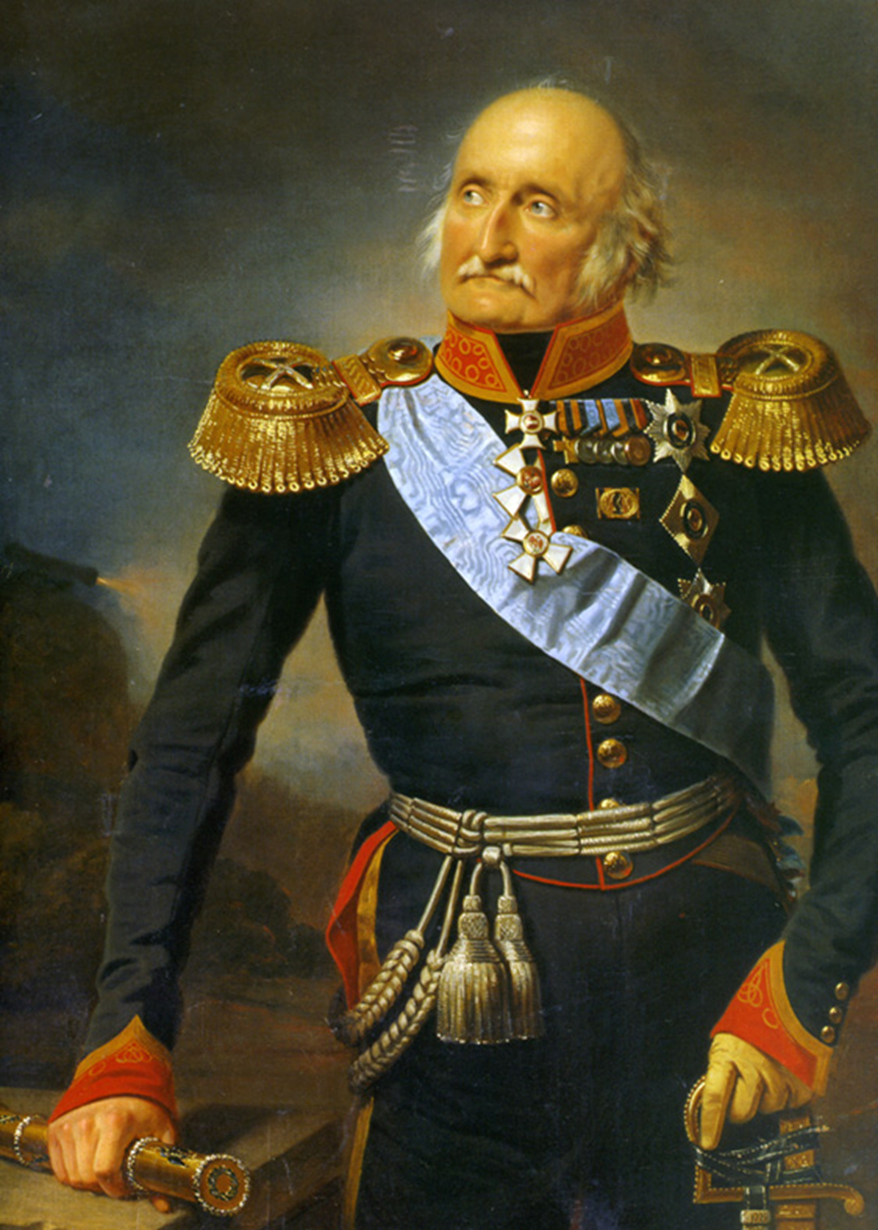 Светлейший князь П. Витгенштейн
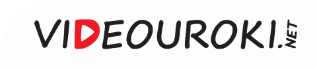 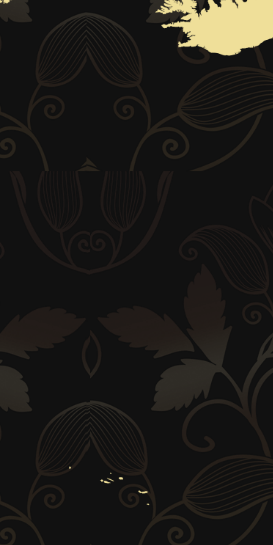 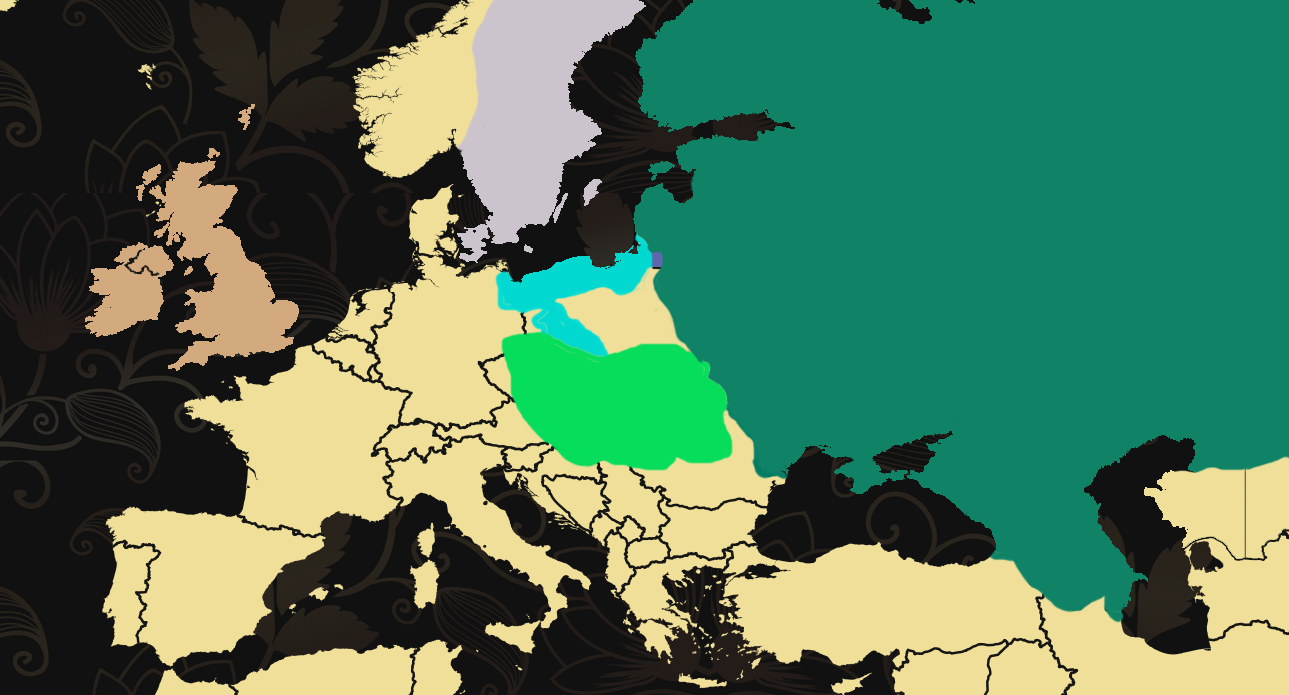 Швеция
Пруссия
К лету 1813 года 
в состав Шестой коалиции входили Россия, Швеция, Пруссия, Англия 
и Австрия.
Россия
Англия
Австрия
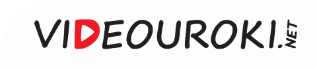 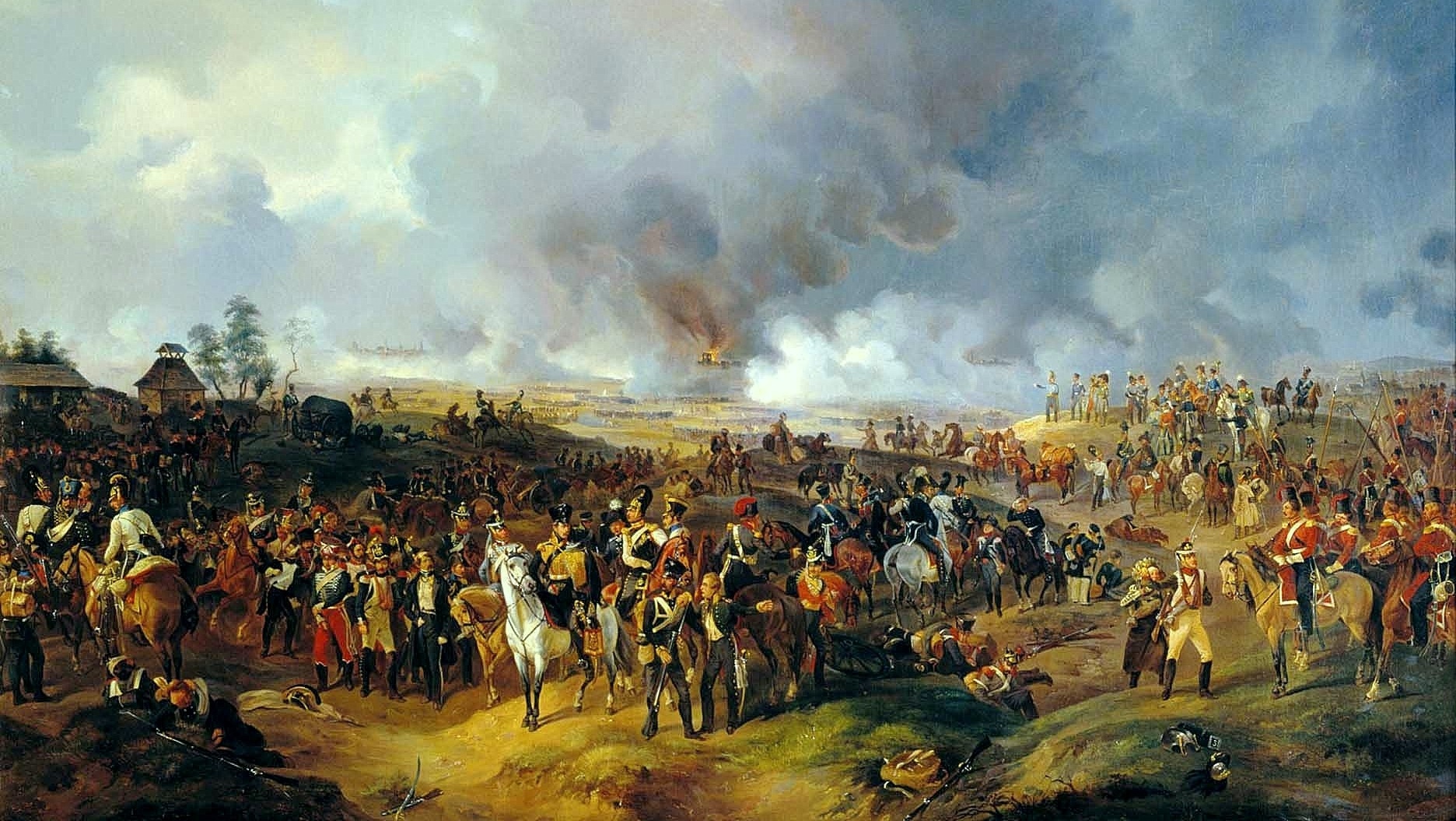 Cражение под Лейпцигом было крупнейшим 
в Европе вплоть 
до Первой мировой войны.
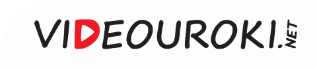 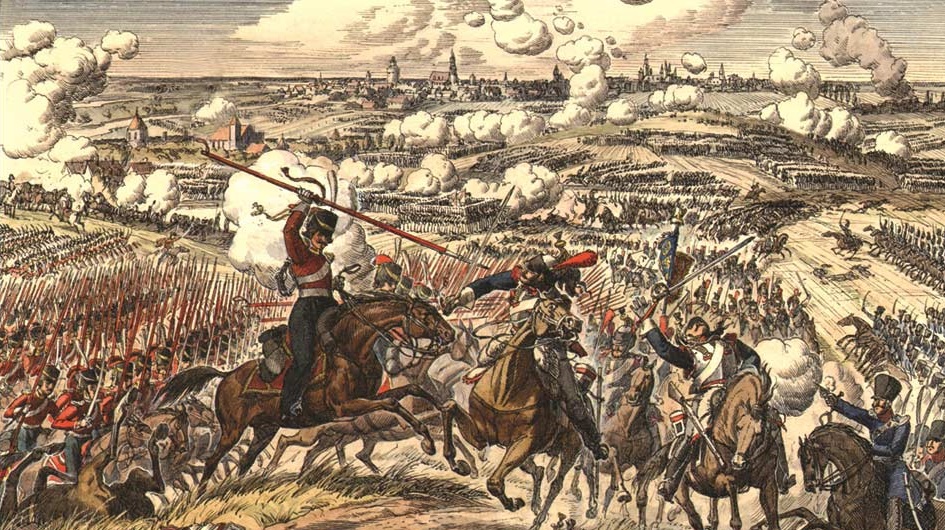 Сражение под Лейпцигом 1813 года называют Битвой народов.
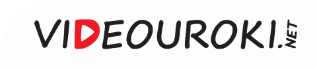 Битва под Лейпцигом 4-7 октября 1813 года
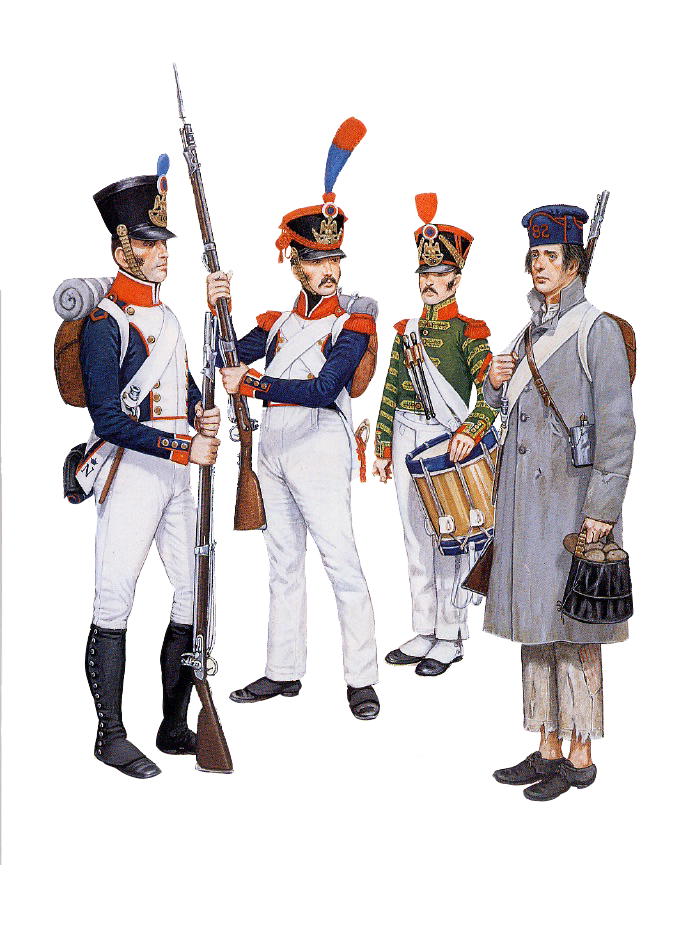 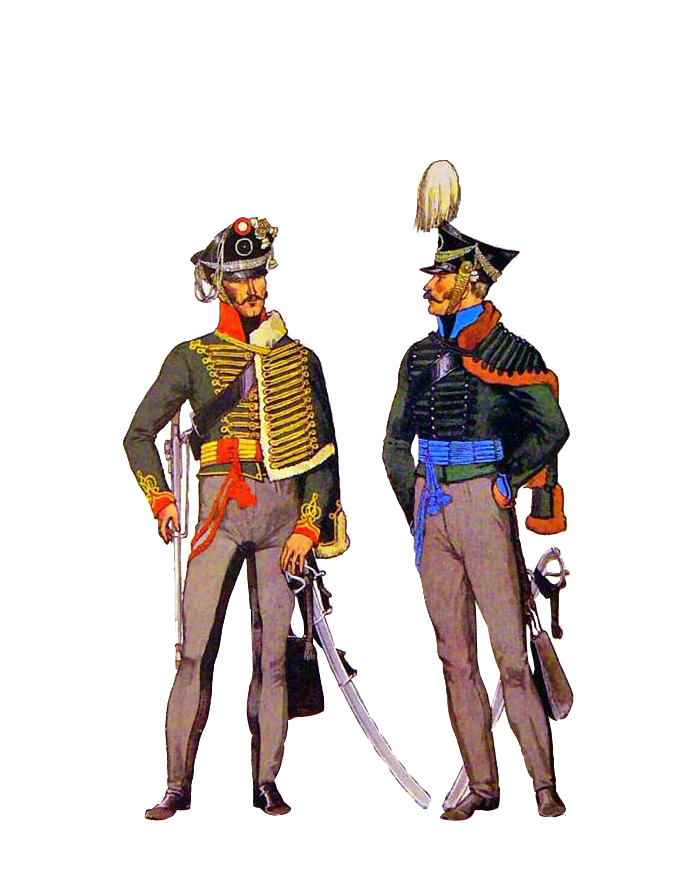 Французская армия 
190 тысяч человек
Объединённые войска союзников
300 тысяч человек
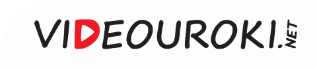 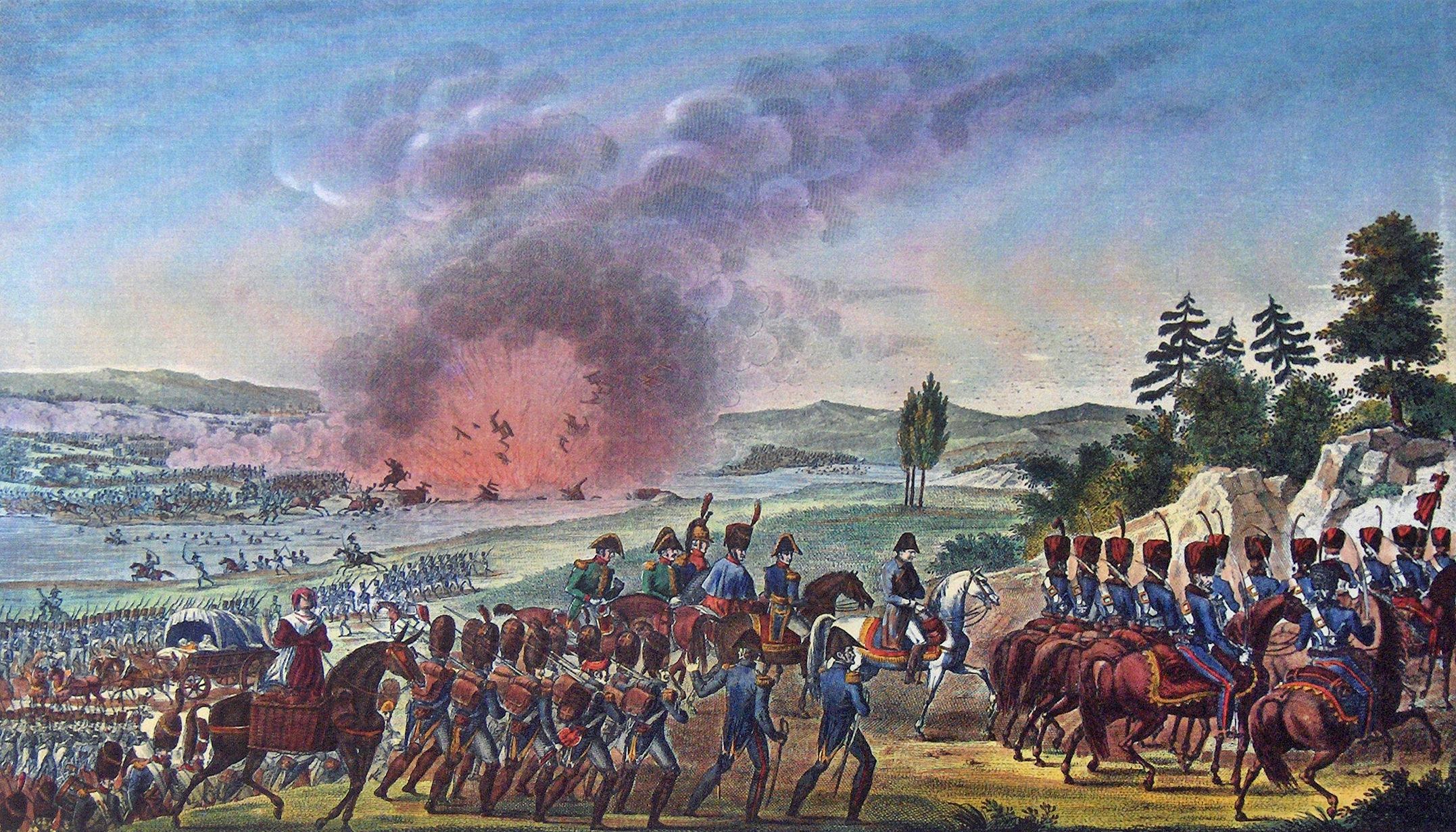 Отступление 
французской армии
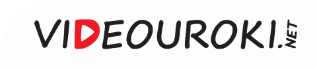 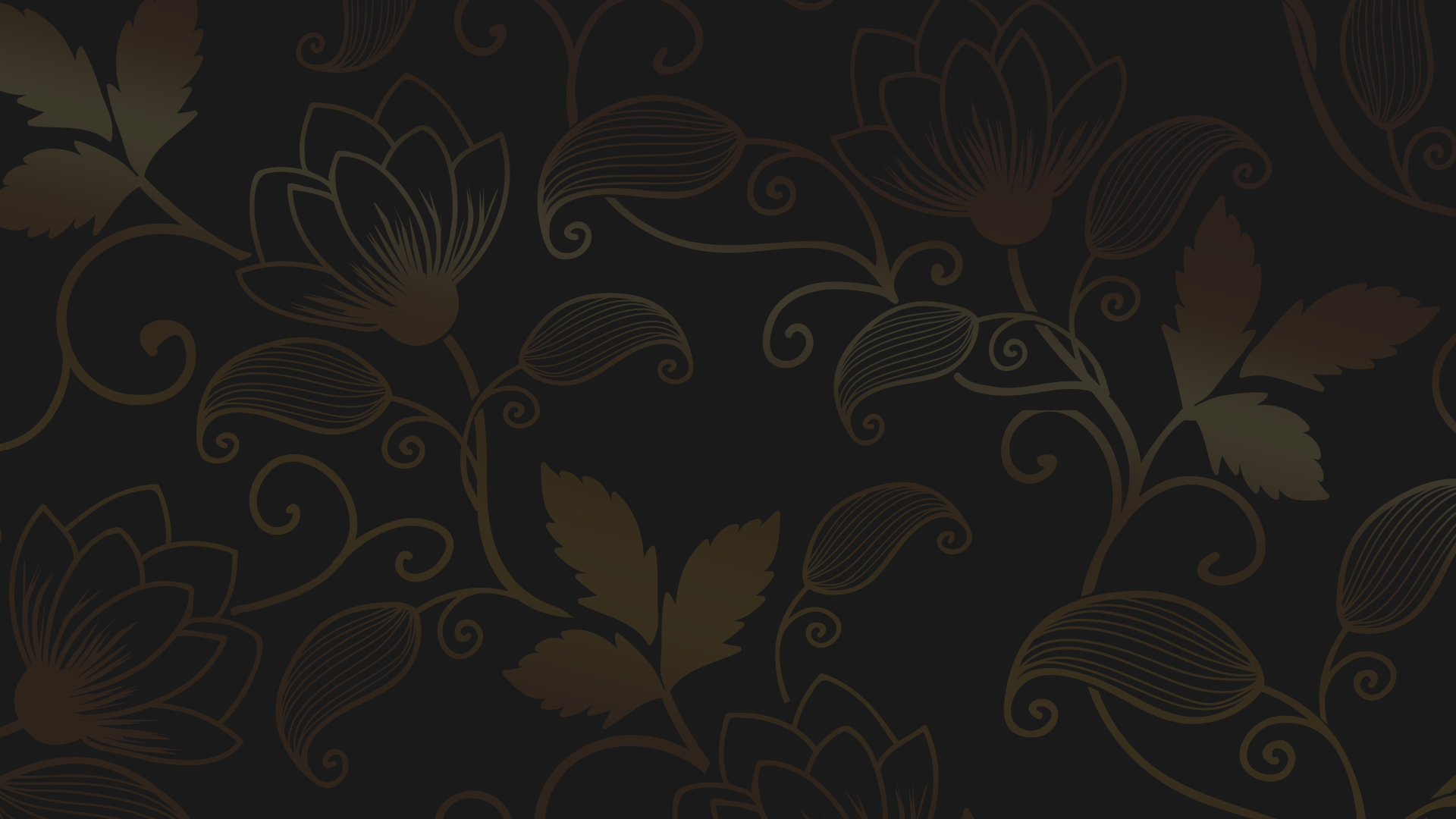 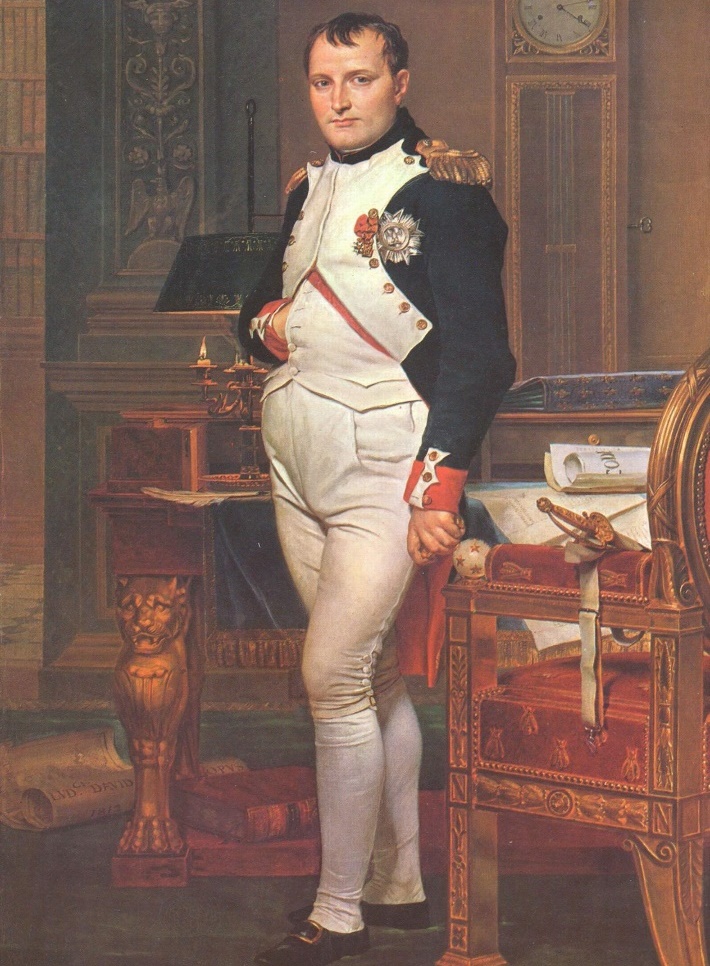 Проиграв битву под Лейпцигом, Наполеон потерял всю Европу.

Теперь Франция вела борьбу 
на собственной территории.
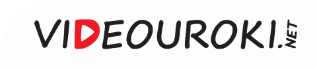 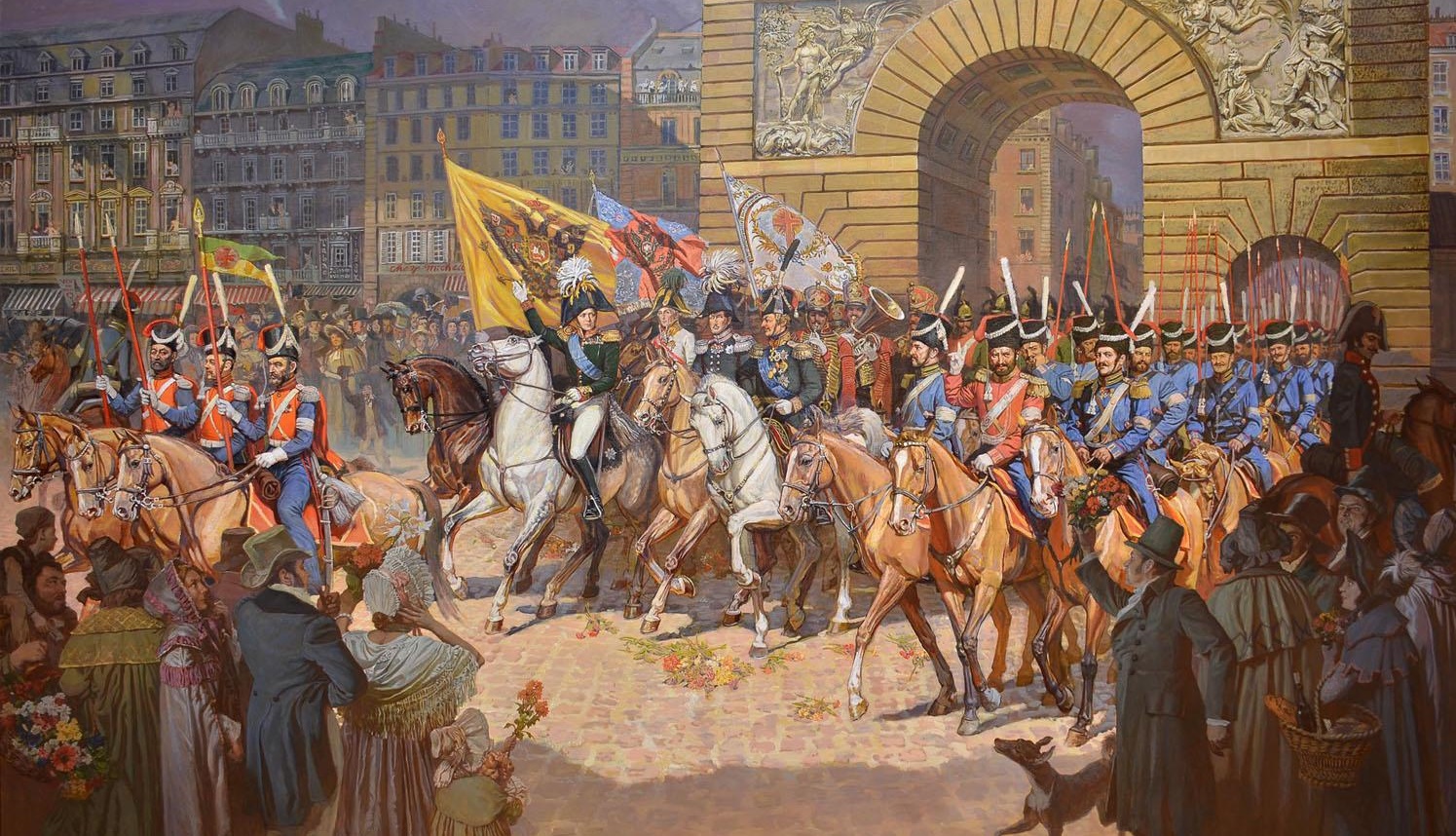 В конце марта 1814 года российская армия вступила в Париж.
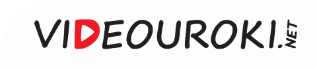 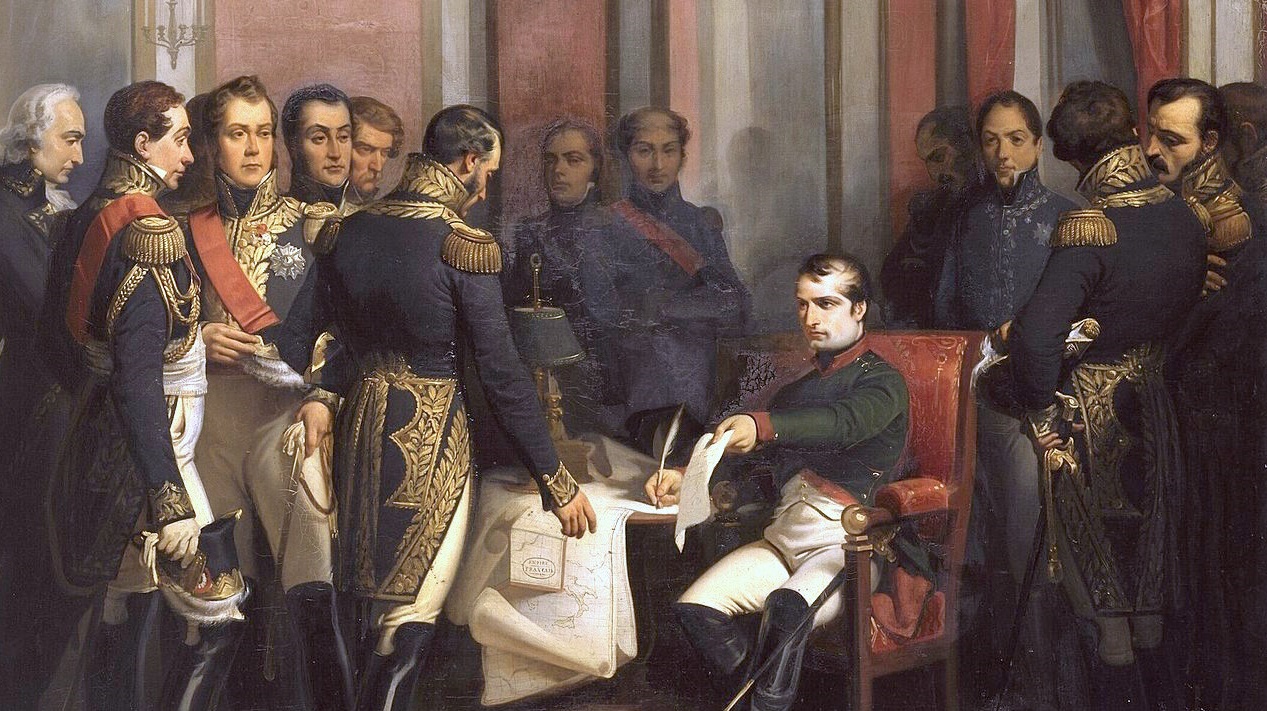 Ф. Бушо.
Отречение 
Наполеона.
1843
Наполеона отправили 
в ссылку 
на остров Эльба.
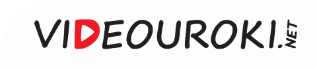 Смена династии во Франции
На французский престол взошёл Людовик XVIII
Он приходился братом Людовику XVI
Во Франции было восстановлено правление династии Бурбонов
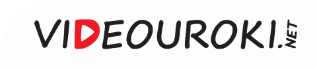 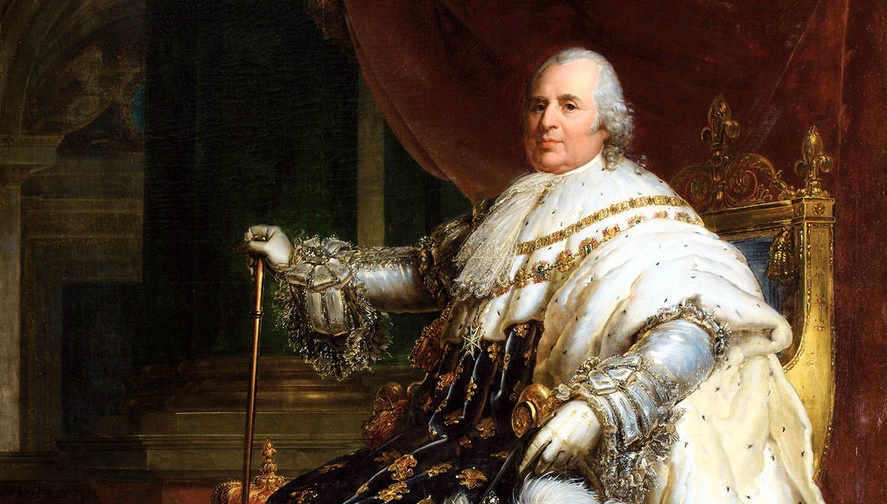 Людовик XVIII
Власть французского короля 
была ограничена конституцией.
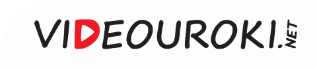 Внешняя политика Александра I
1
2
3
Созыв конгресса 
в Вене в сентябре
 1814 года
Поражение 
Наполеона
Бонапарта
Появление задачи послевоенного 
устройства Европы
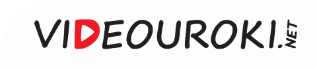 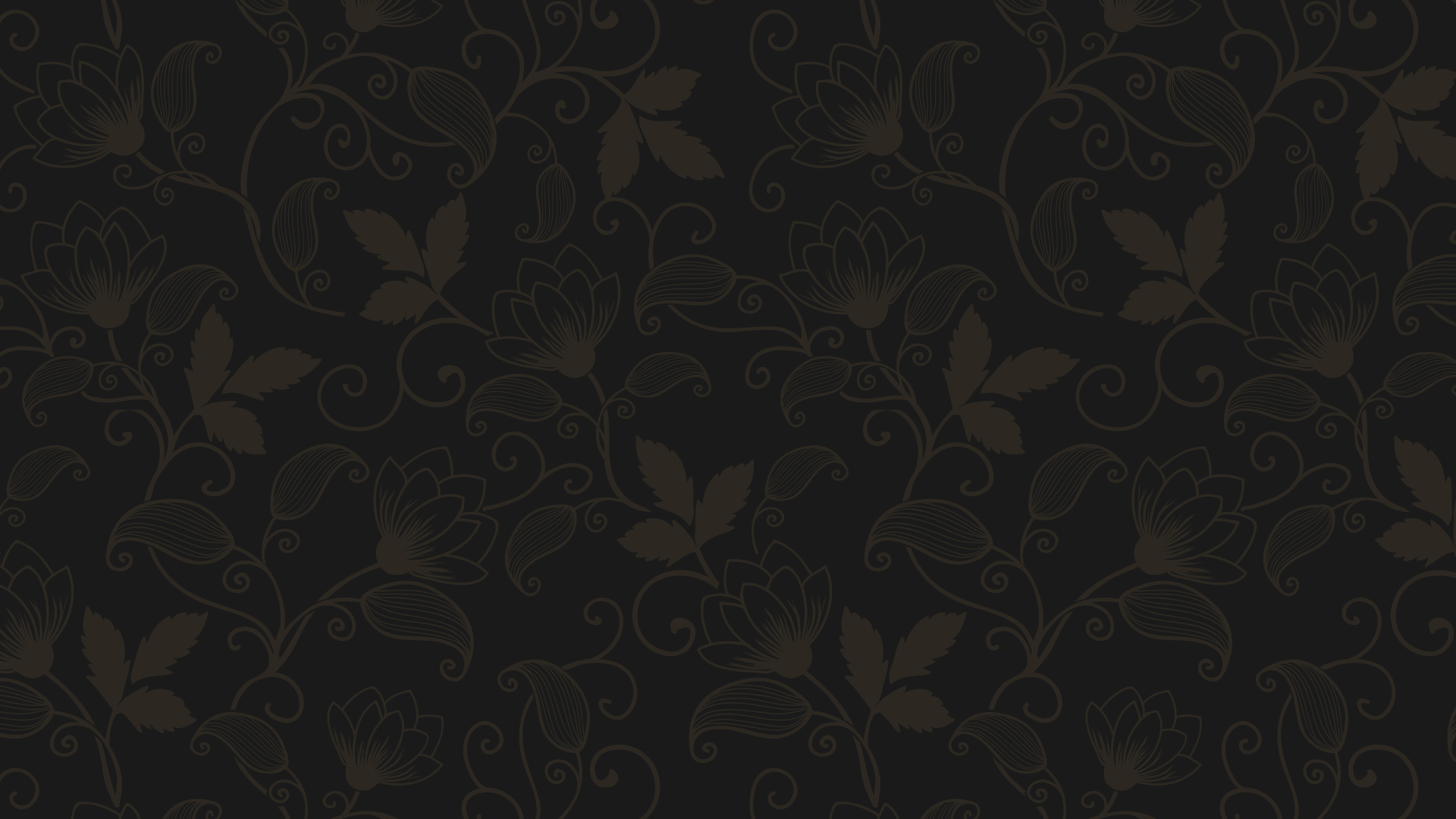 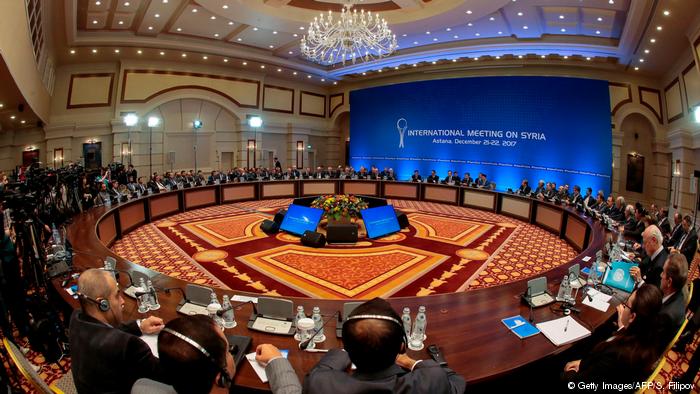 Конгресс —
совещание для ведения переговоров.
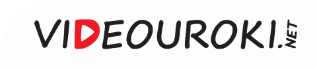 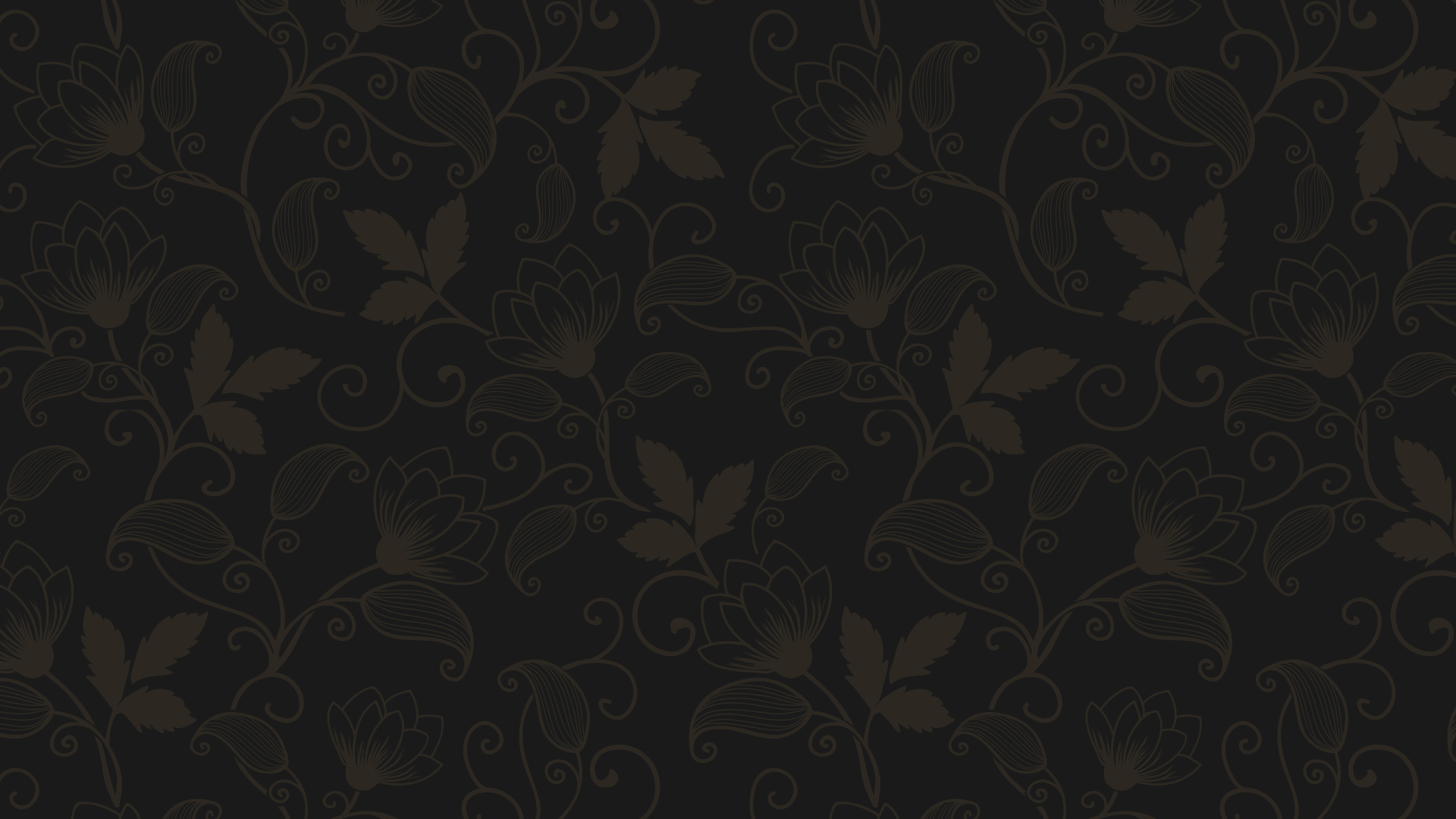 Венский конгресс
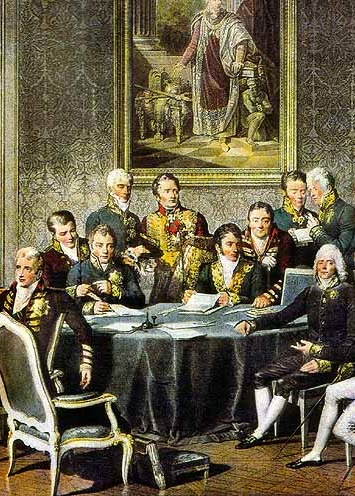 Заседания проходили до июня 1815 года.
1
2
Присутствовало 450 дипломатов.
Участвовало 126 европейских государств.
3
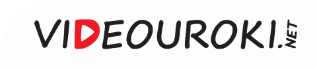 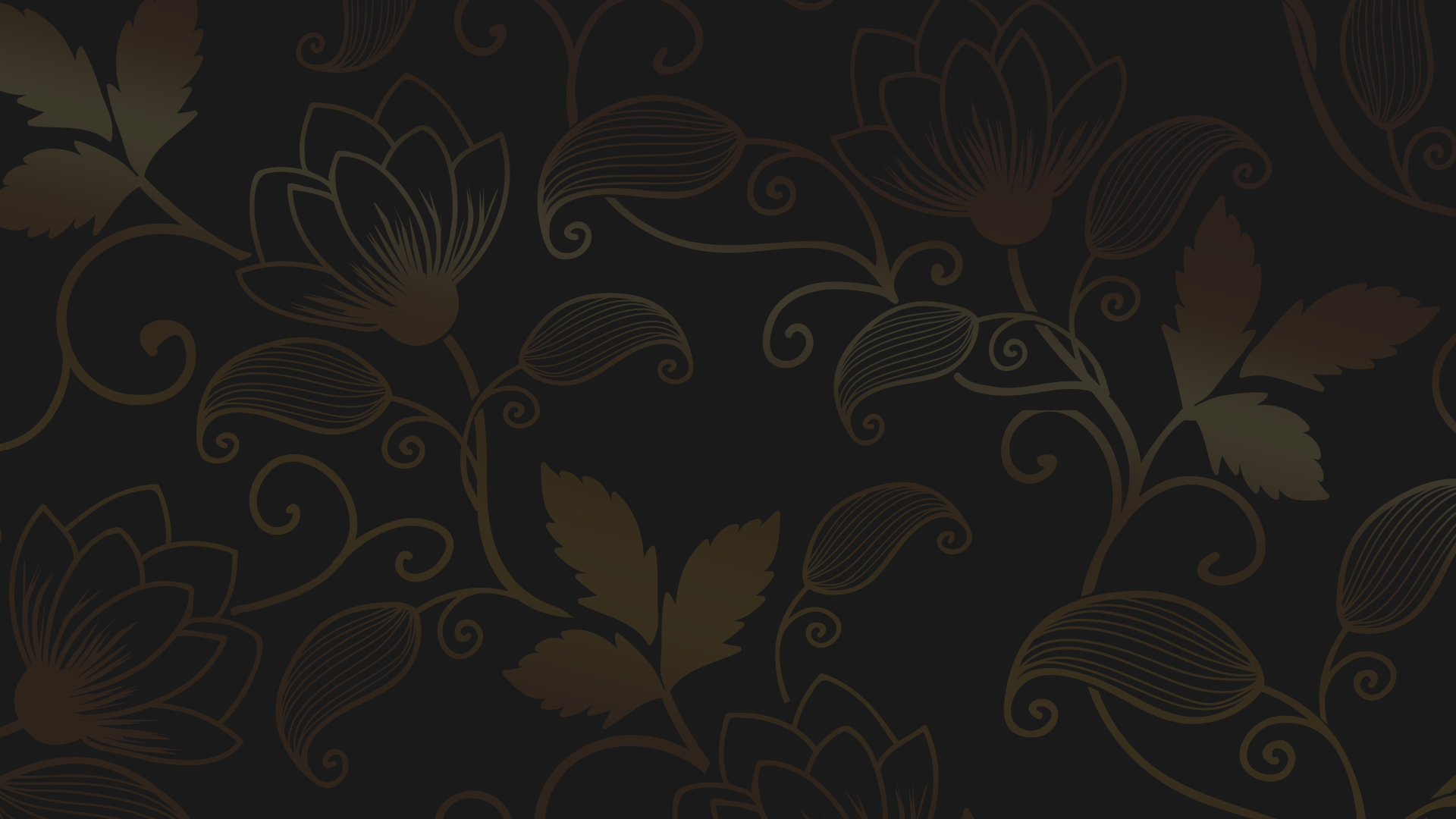 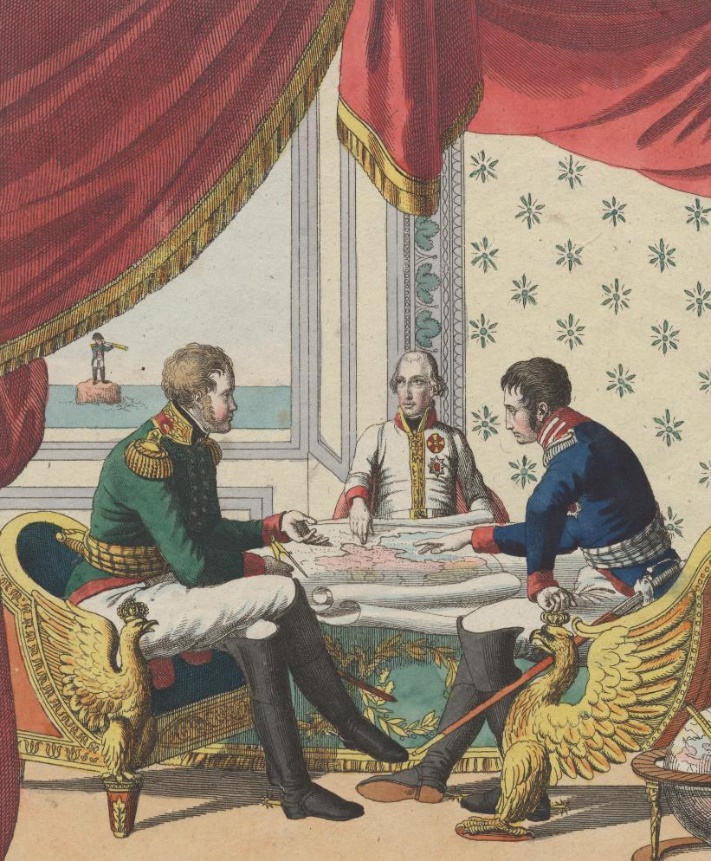 Дипломаты обсуждали судьбу Европы и её будущее устройство. 

Но решающий голос здесь имели делегации России, Великобритании 
и Австрийской империи.
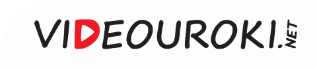 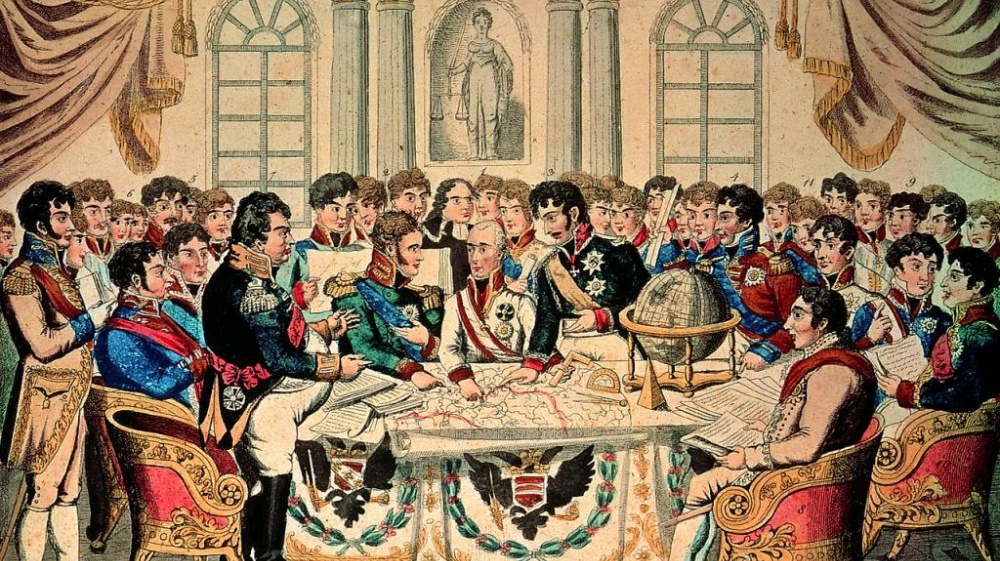 На конгрессе было решено восстановить европейские границы, которые существовали
 до начала французских завоевательных походов.
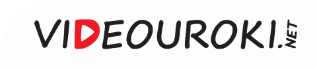 Венский конгресс
Влияние на ситуацию в Европе Французской революции 
и Наполеоновских войн
Невозможность восстановления прежних порядков
Необходимость 
поиска 
компромисса
Возникновение серьёзных разногласий в ходе конгресса
Угроза 
возникновения новой войны в Европе
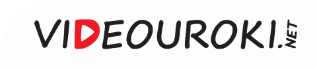 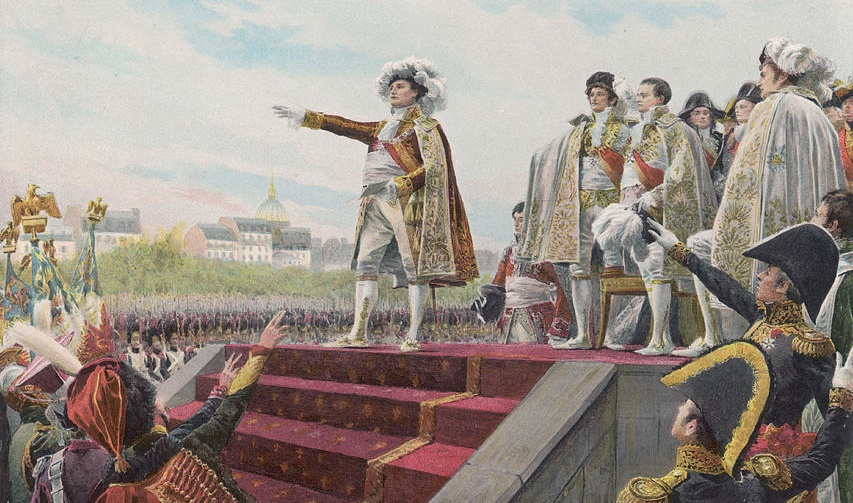 Возвращение
с Эльбы
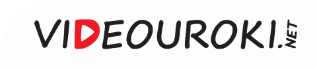 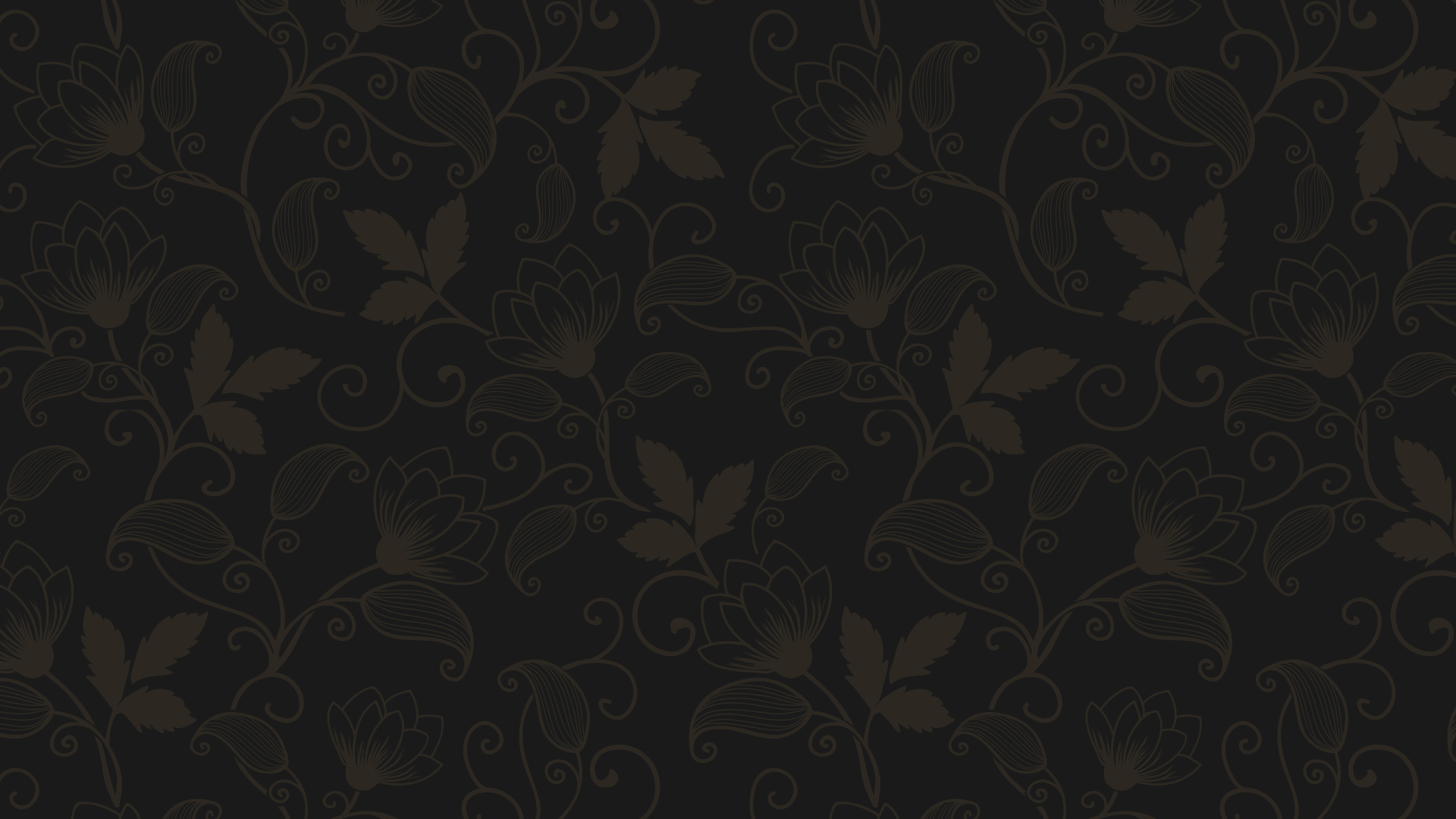 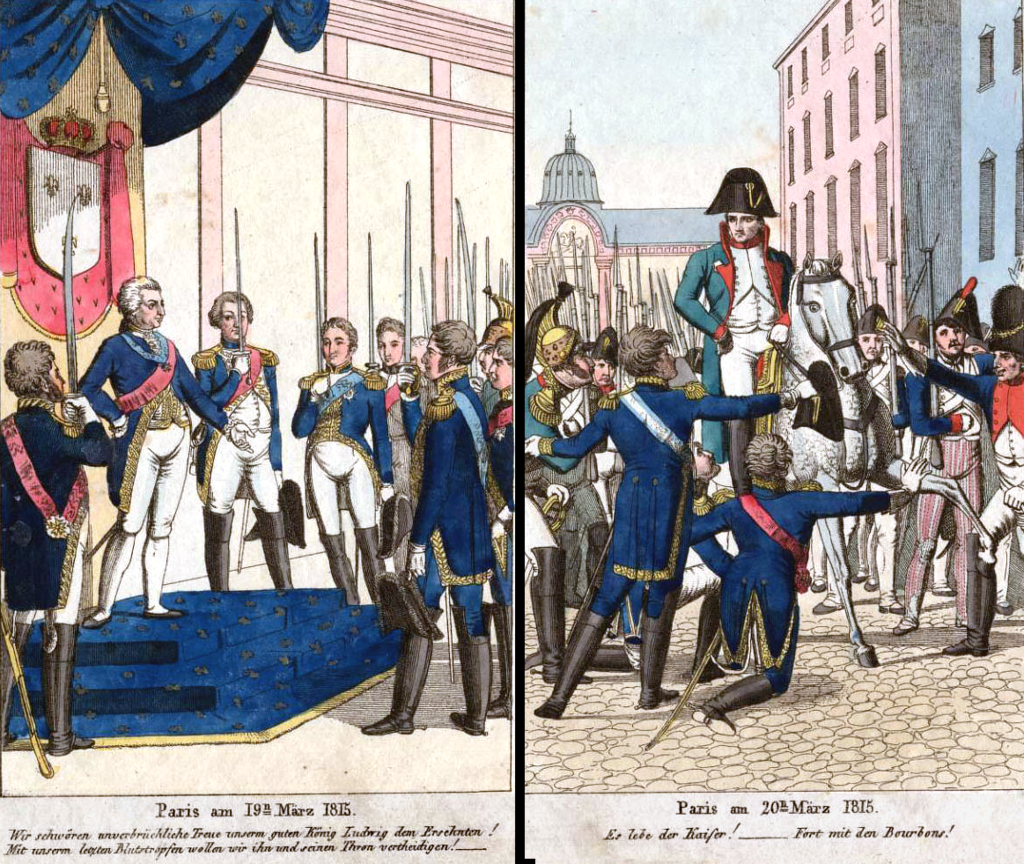 Приветствие Наполеона 
жителями Парижа
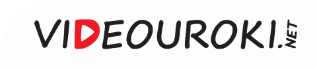 Венский конгресс
Восстановление 
империи Наполеона 
во Франции
Быстрое решение всех спорных вопросов конгресса
Формирование Седьмой коалиции против Наполеона
Объединение 
усилий для разгрома Наполеона
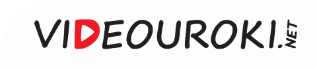 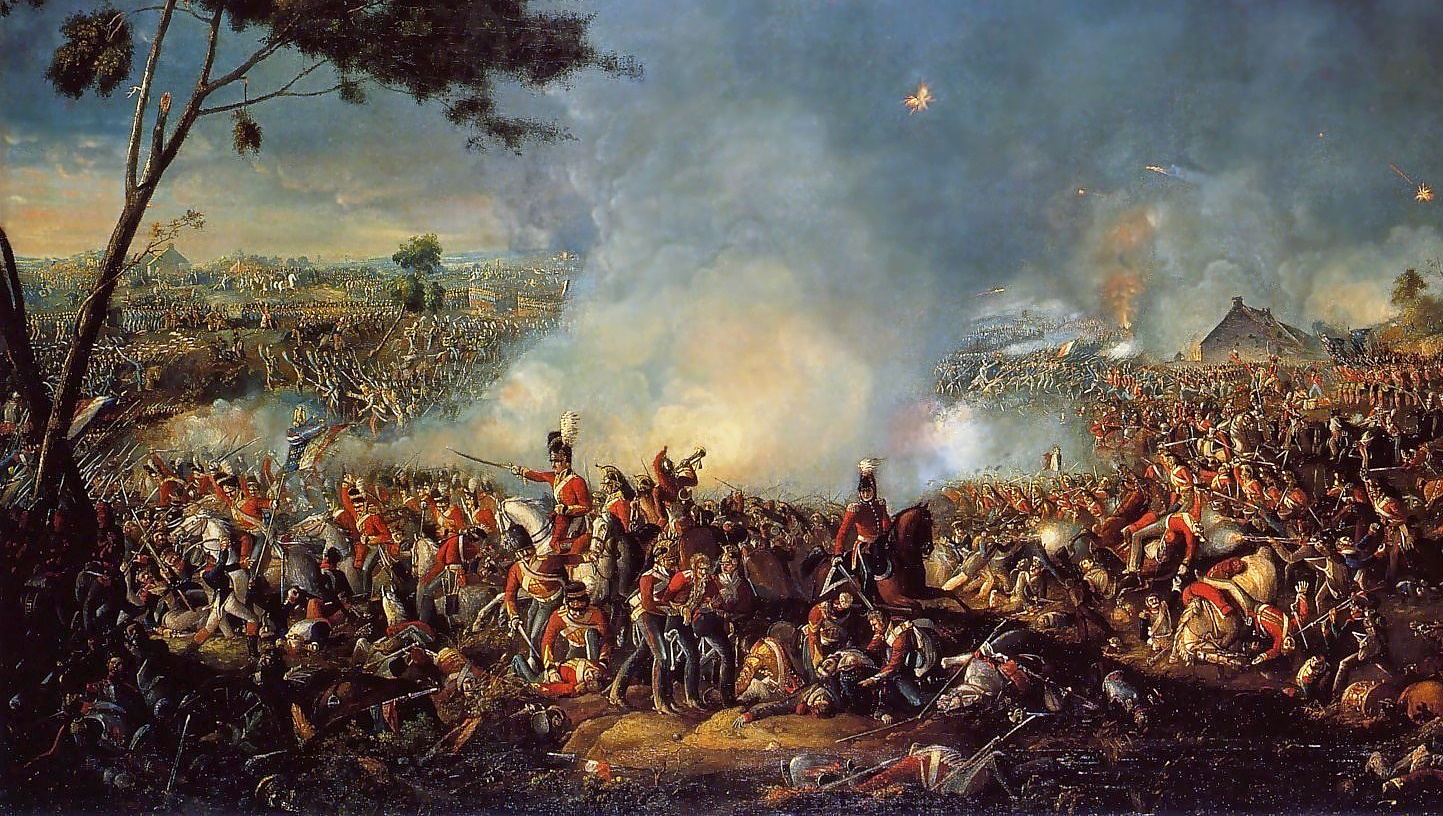 Французская армия была разбита 
в генеральном сражении при Ватерлоо в июне 1815 года.
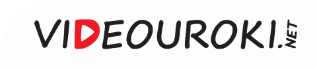 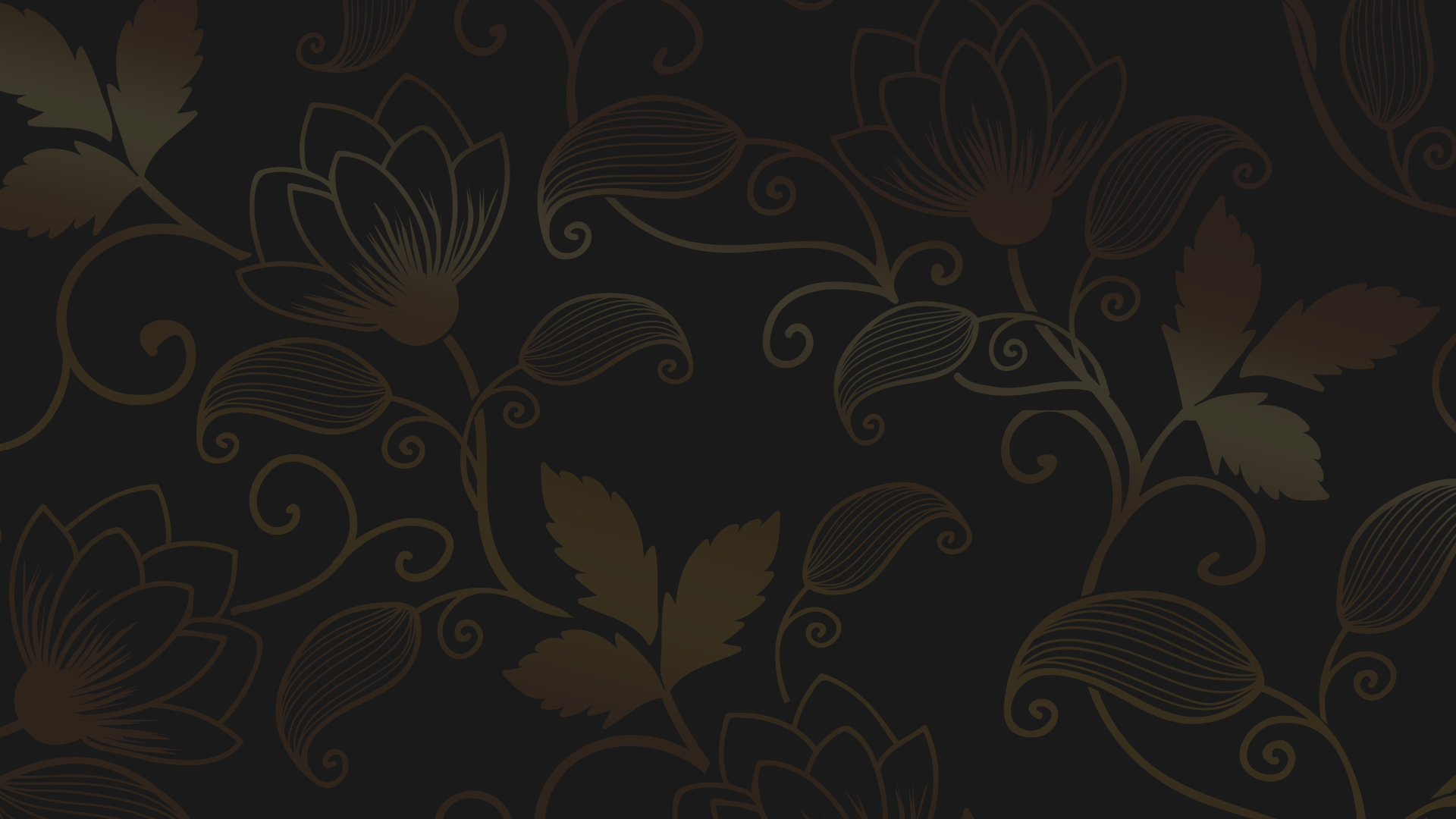 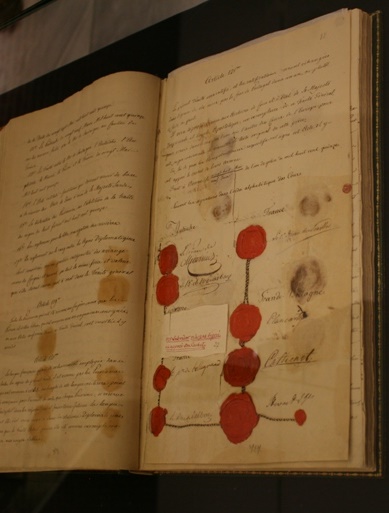 9 июня 1815 года был принят Заключительный акт Венского Конгресса.
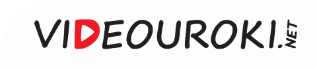 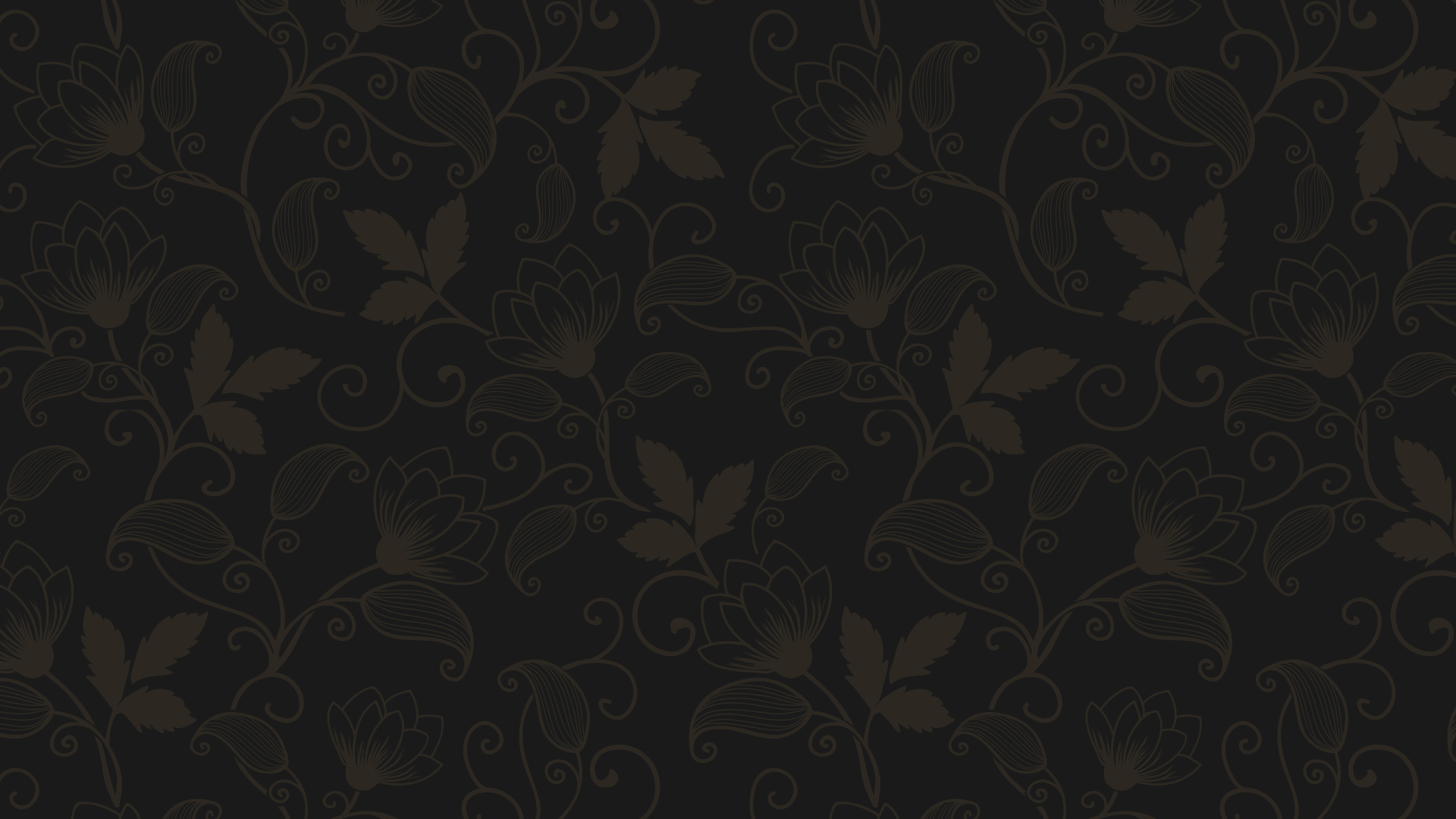 Заключительный акт Венского Конгресса
Франция лишалась всех завоеваний
и восстанавливалась в границах 1792 года.
1
2
Швеция получала территорию Норвегии.
Из Бельгии и Голландии было образовано королевство Нидерландов.
3
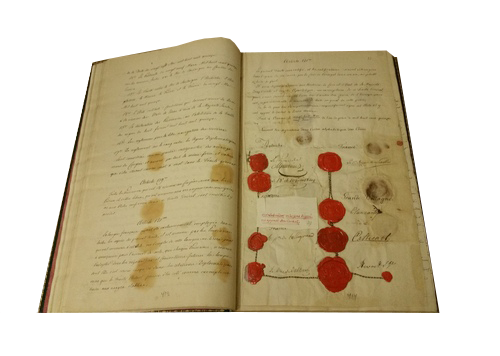 Швейцария признавалась независимым и навечно нейтральным государством.
4
Англии достались Ионические острова и Мальта.
5
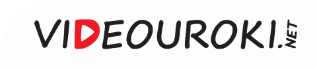 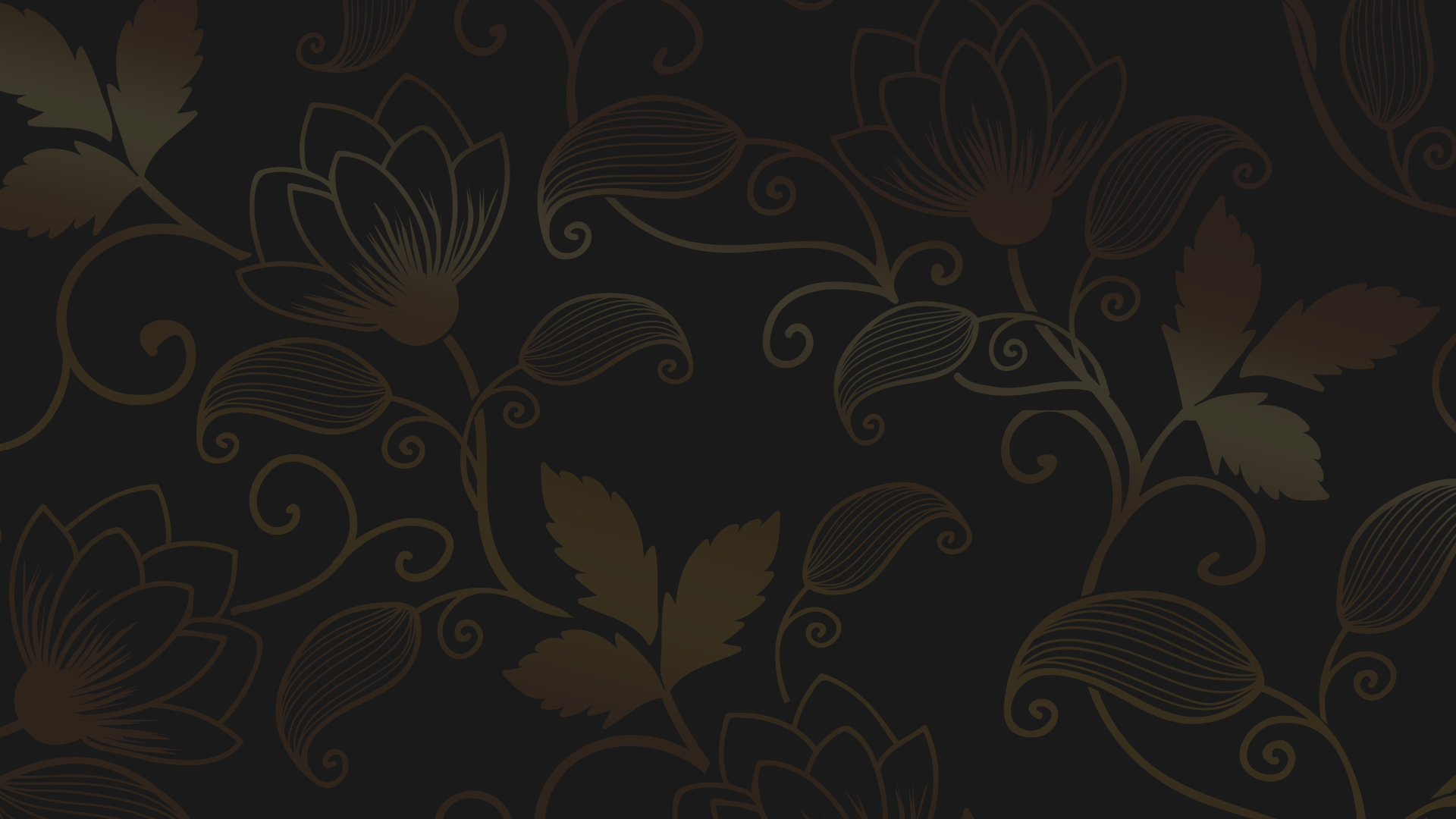 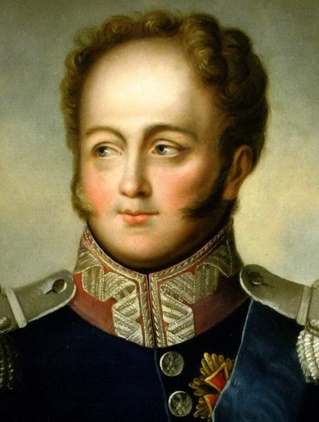 На польских землях Александр I  планировал создать в составе России Царство Польское, которое должно было управляться согласно либеральной конституции.
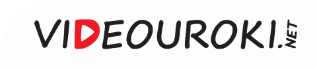 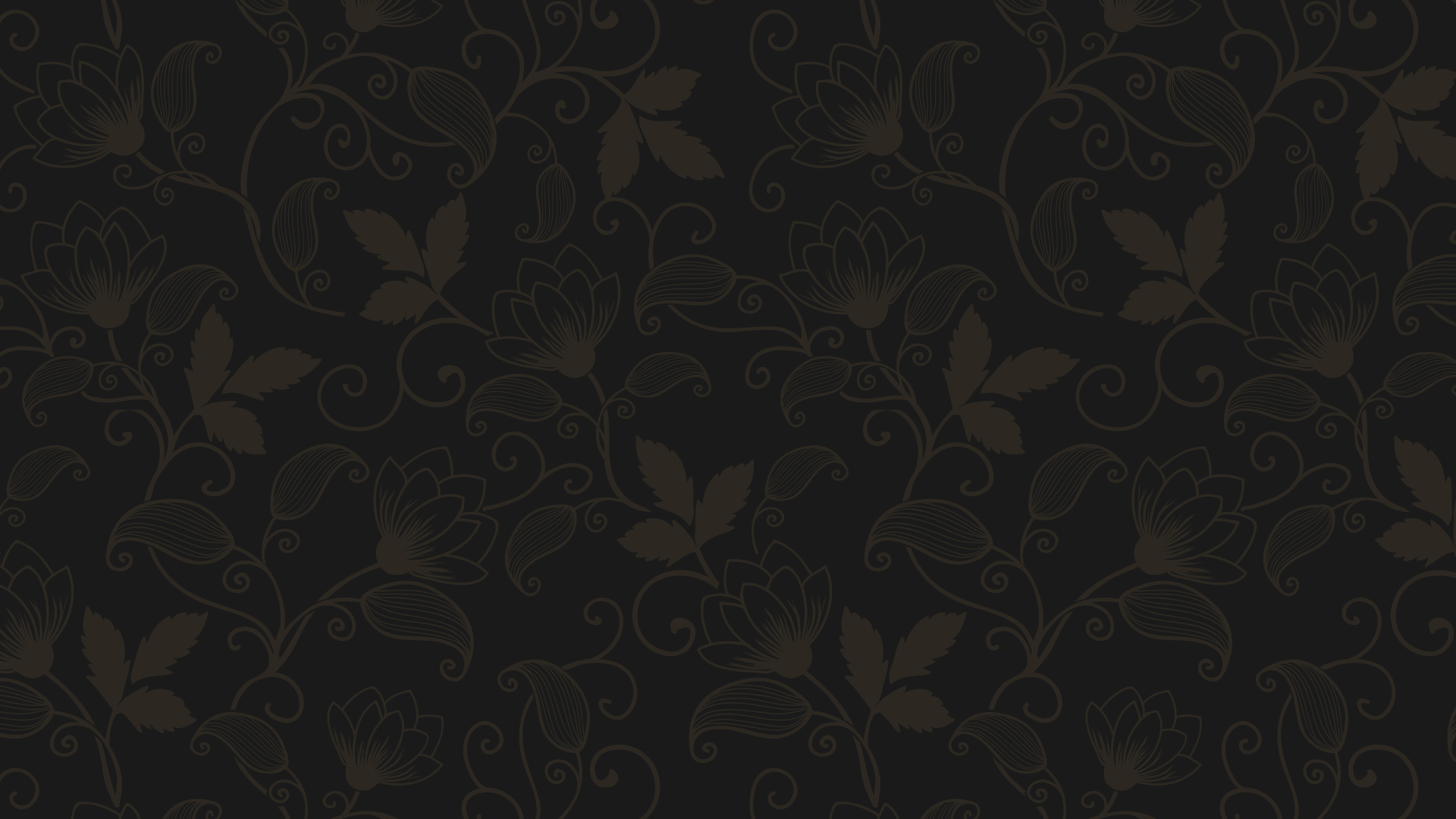 Заключительный акт Венского Конгресса
Была закреплена раздробленность Италии
и Германии.
6
Россия получила большую часть польских земель.
7
Остальные польские земли были поделены между Пруссией и Австрией.
8
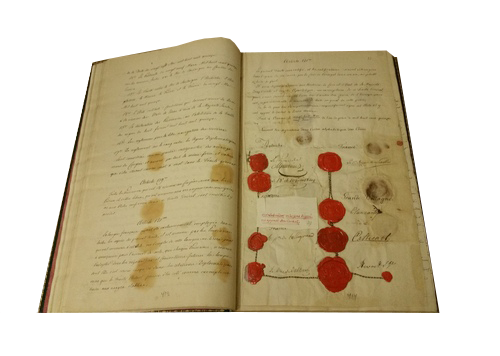 К Австрии также отошли земли северной Италии и Венеция.
9
Пруссия получила северную Саксонию и шведскую Померанию.
10
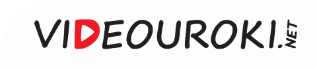 Новая расстановка сил в Европе
1
2
3
Заключение Священного союза между Россией, Австрией и Пруссией
Равенство сил между Россией, Пруссией, Австрией, Англией, Францией
Сохранение политического строя стран-участниц Конгресса
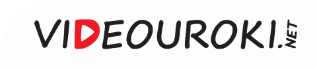 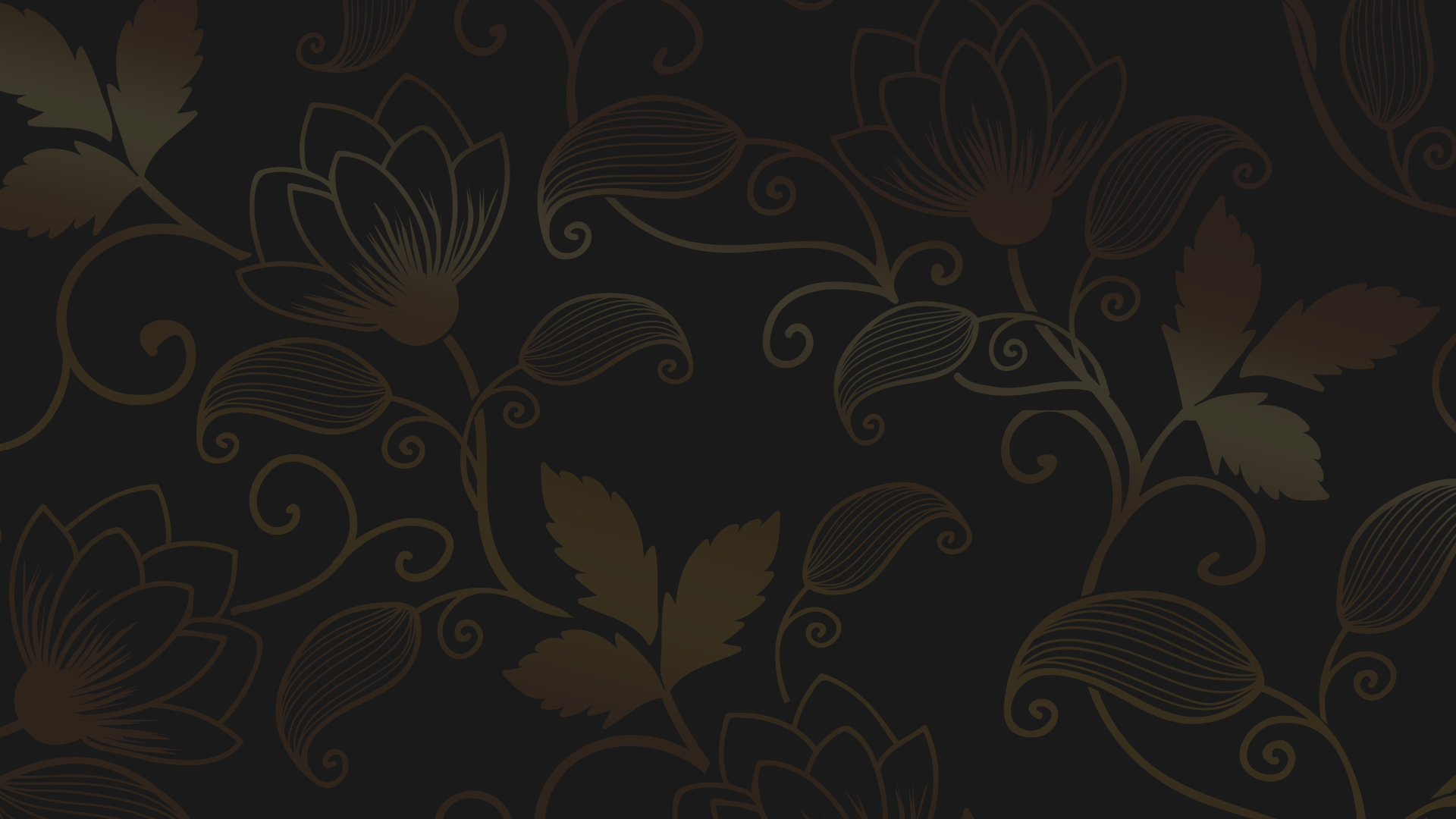 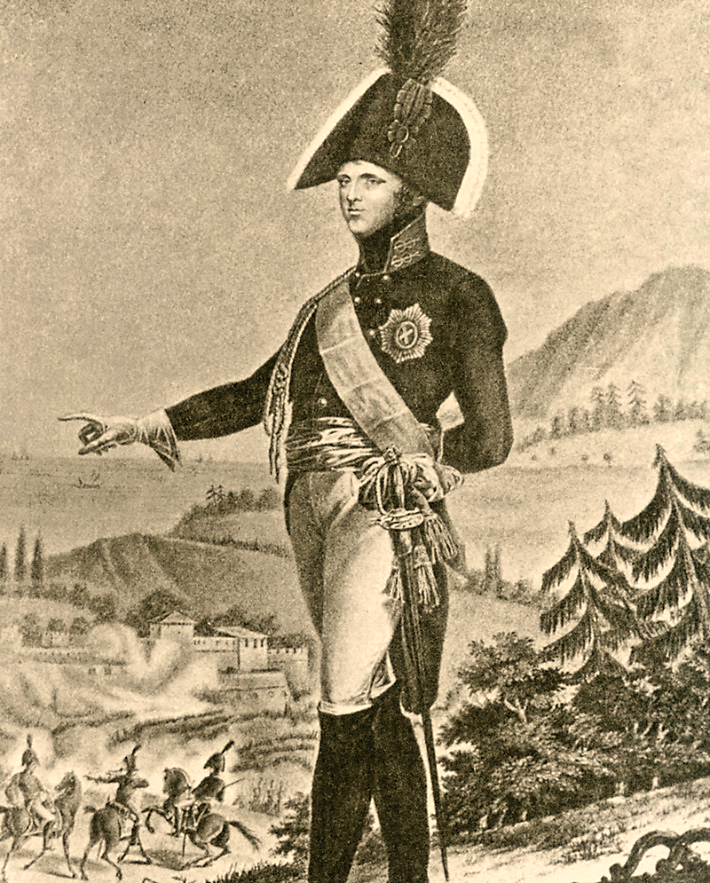 Инициатором Священного союза выступил Александр I. 

Он же выступил фактическим руководителем союза и присутствовал на всех его конгрессах.
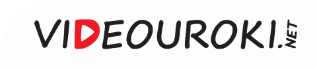 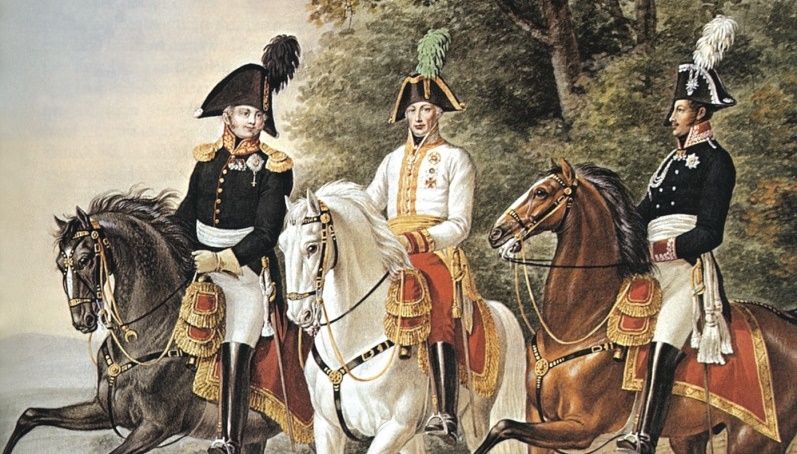 К Священному союзу присоединились все государства Европы кроме Англии, Османской империи и Папского государства.
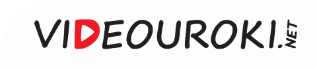 Священный союз
Рост 
революционных настроений в Европе
Право союзников 
на военное вмешательство
в дела любой страны
Назревание
Восточного 
вопроса
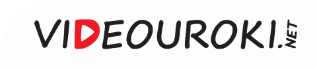 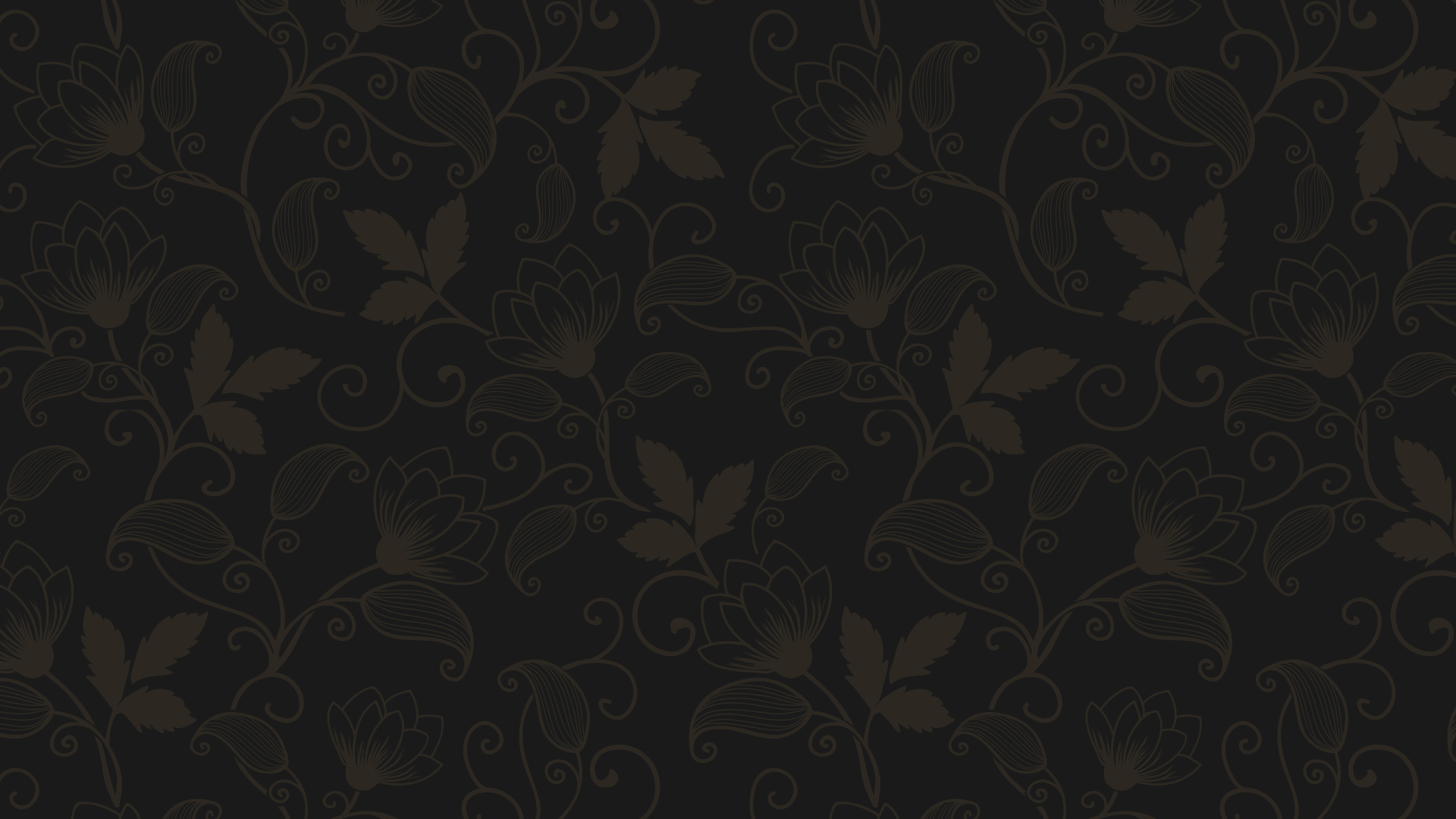 Восточный 
вопрос —
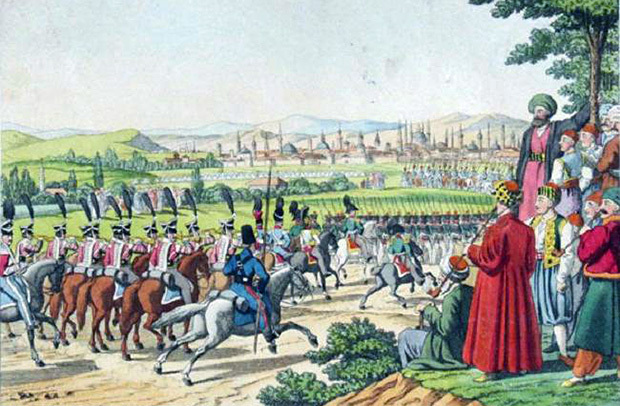 общее название комплекса международных противоречий, вызванных борьбой ведущих европейских государств за раздел владений слабеющей Османской империи и национально-освободительным движением покорённых Турцией народов.
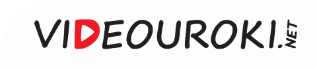 Священный союз
Рост 
революционных настроений в Европе
Право союзников 
на военное вмешательство
в дела любой страны
Напряжённость 
между участниками Священного союза
Назревание
Восточного 
вопроса
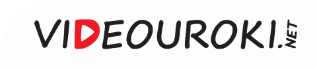 Восточный вопрос
Покровительство России над балканскими народами
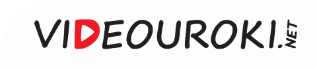 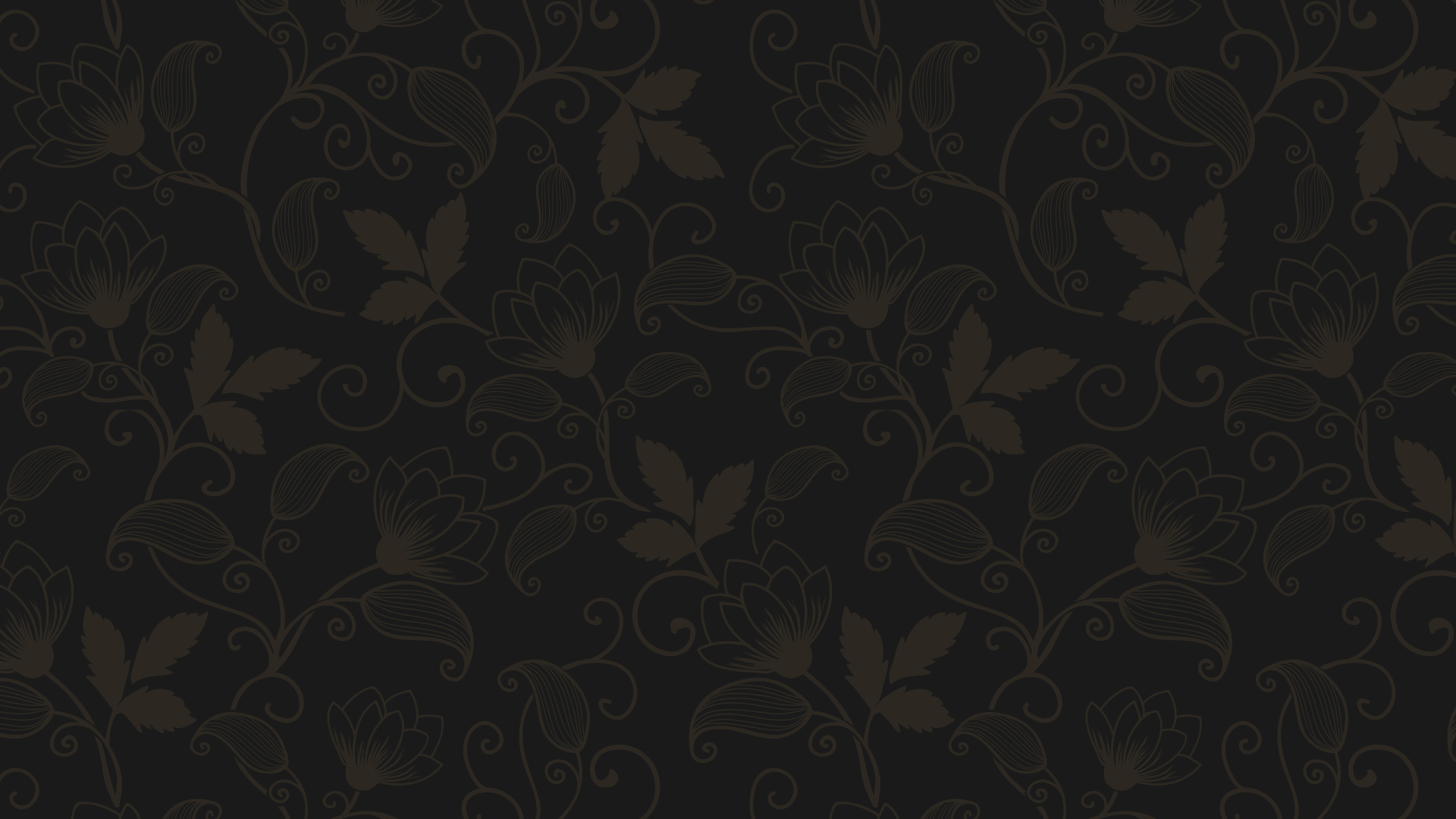 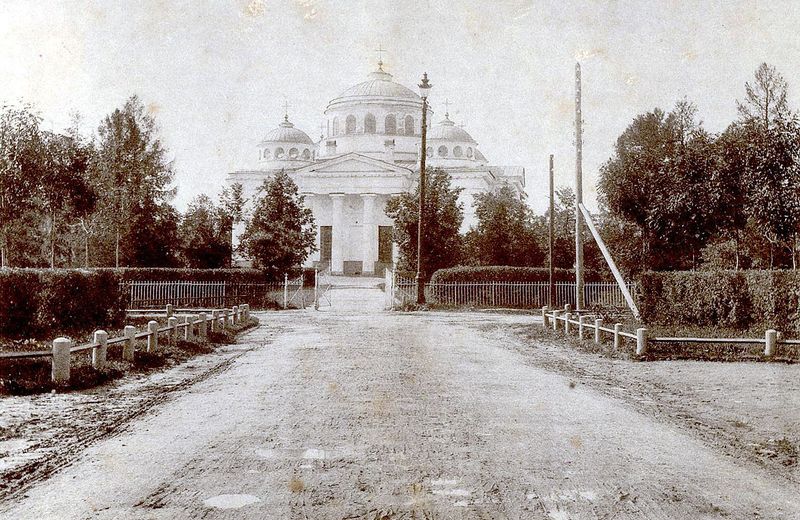 Греческий 
проект
Екатерина II хотела создать в турецких владениях на Балканском полуострове православную Греческую империю под покровительством России.
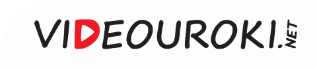 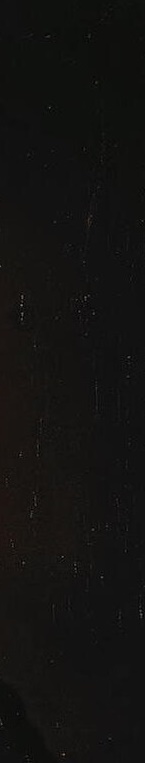 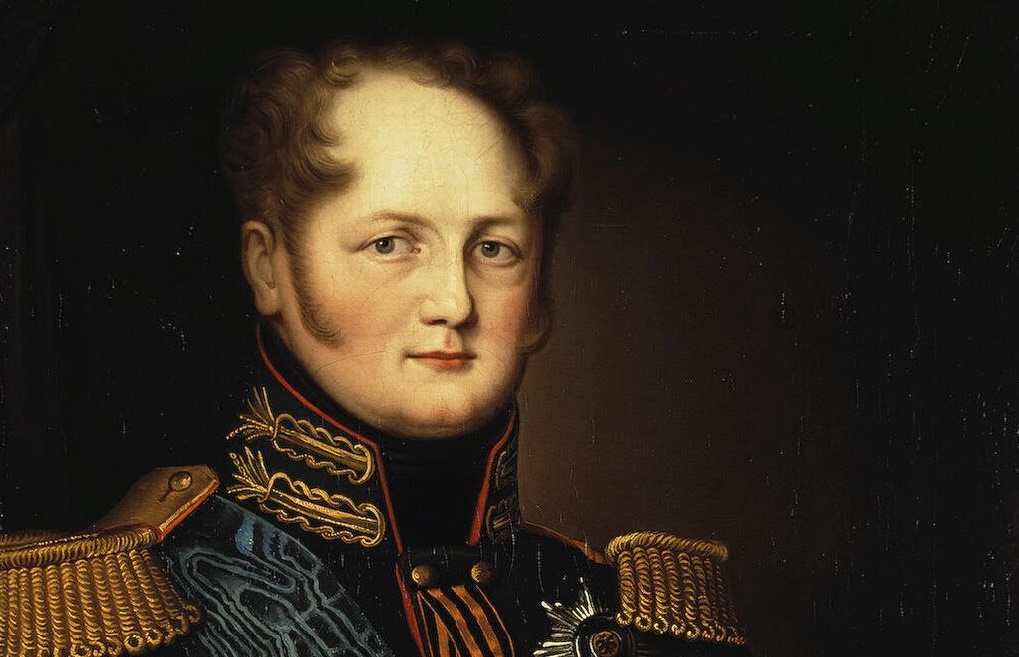 Вновь к идее православной Греческой империи возвратился Александр I после победы над Наполеоном.
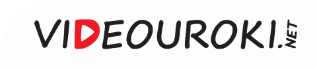 Восточный вопрос
Поддержка национально-освободительного движения на Балканах
Покровительство России над балканскими
народами
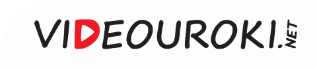 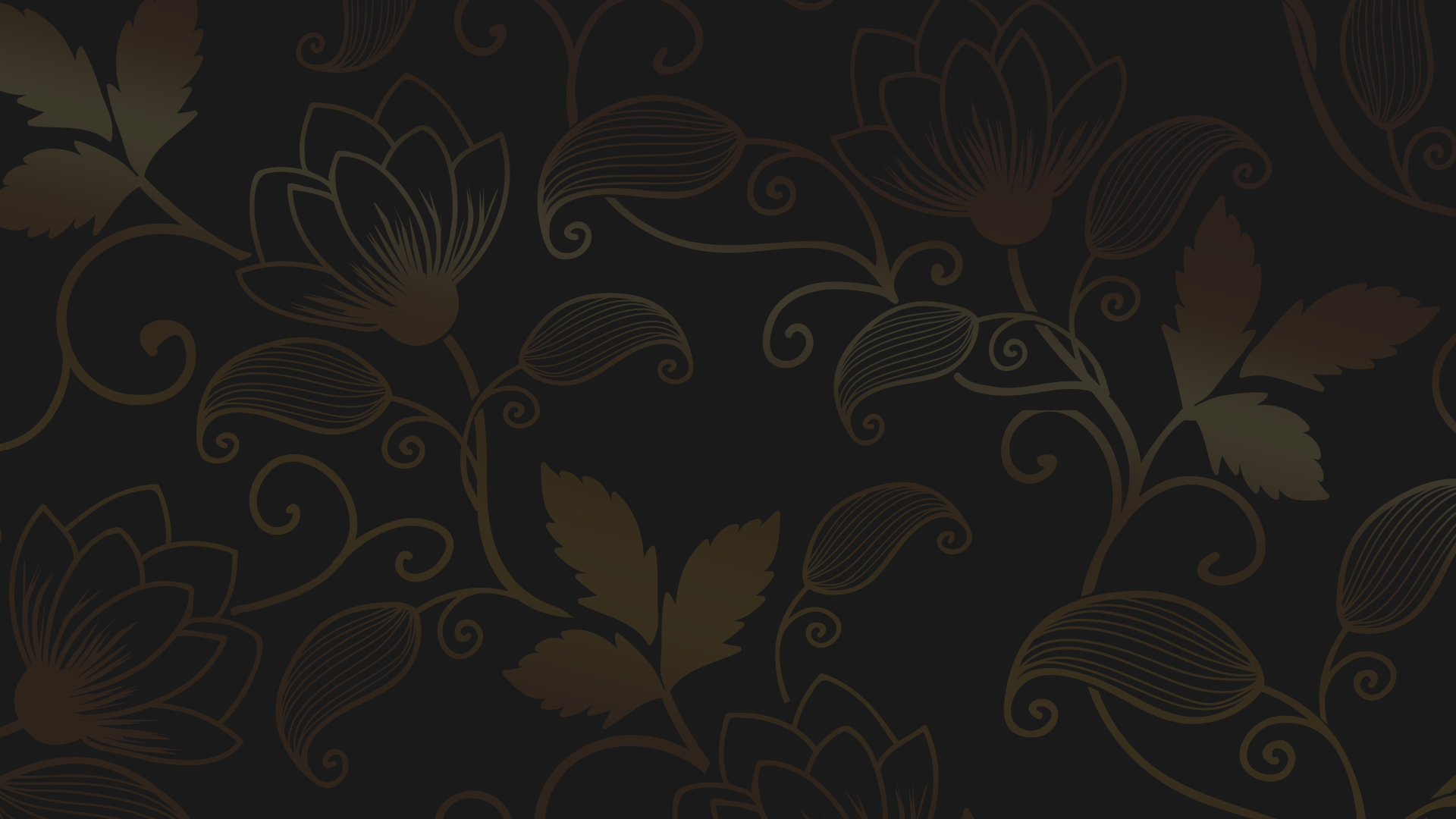 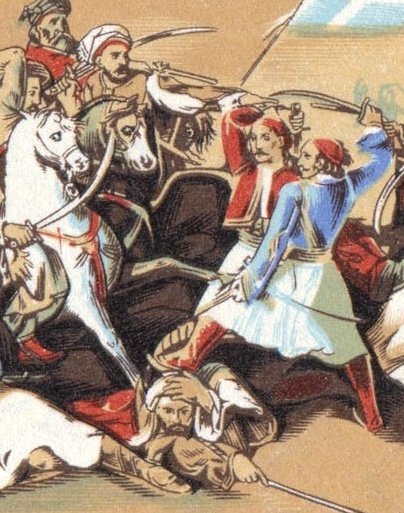 Россия поддержала вспыхнувшее 
в 1821 году восстание в греческих областях Османской империи. 
 
Это восстание было именно революцией против «законного монарха» – турецкого султана.
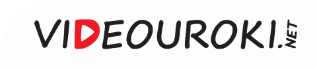 Восточный вопрос
Поддержка национально-освободительного движения на Балканах
Покровительство России над балканскими народами
Публичное 
осуждение восставших Александром I
Несоответствие 
правилам 
Священного союза
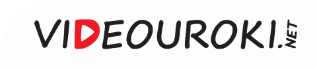 Восточный вопрос
Восточный вопрос так 
и остался не решённым
В 1825 году Россия предложила предоставить Греции автономию
Англия и Австрия 
не поддержали эту российскую инициативу
Священный союз оказался на грани распада
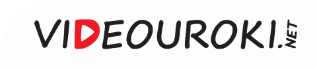 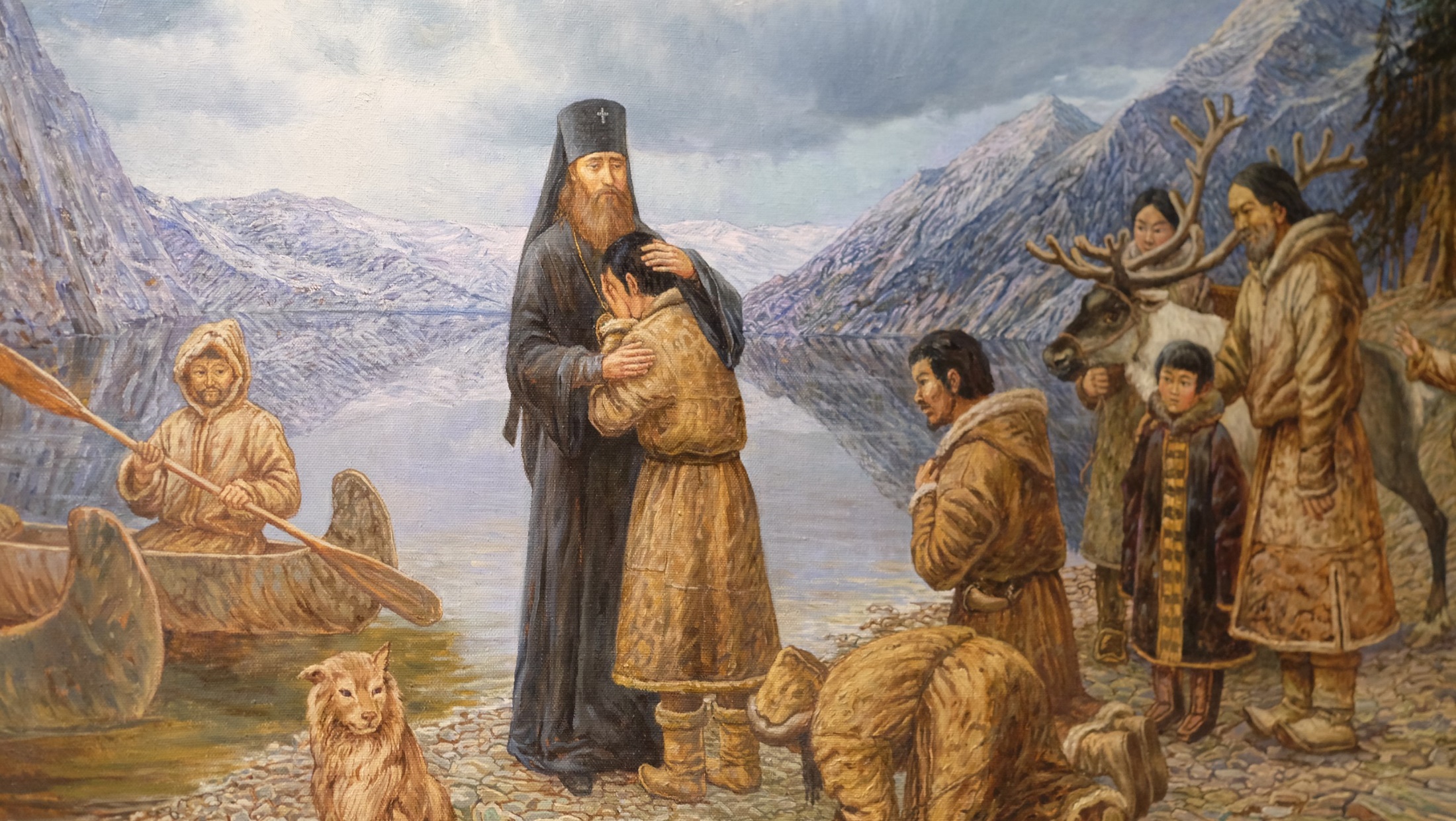 Важным направлением внешней политики при Александре I стало освоение Русской Америки.
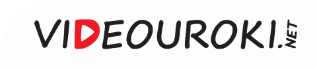 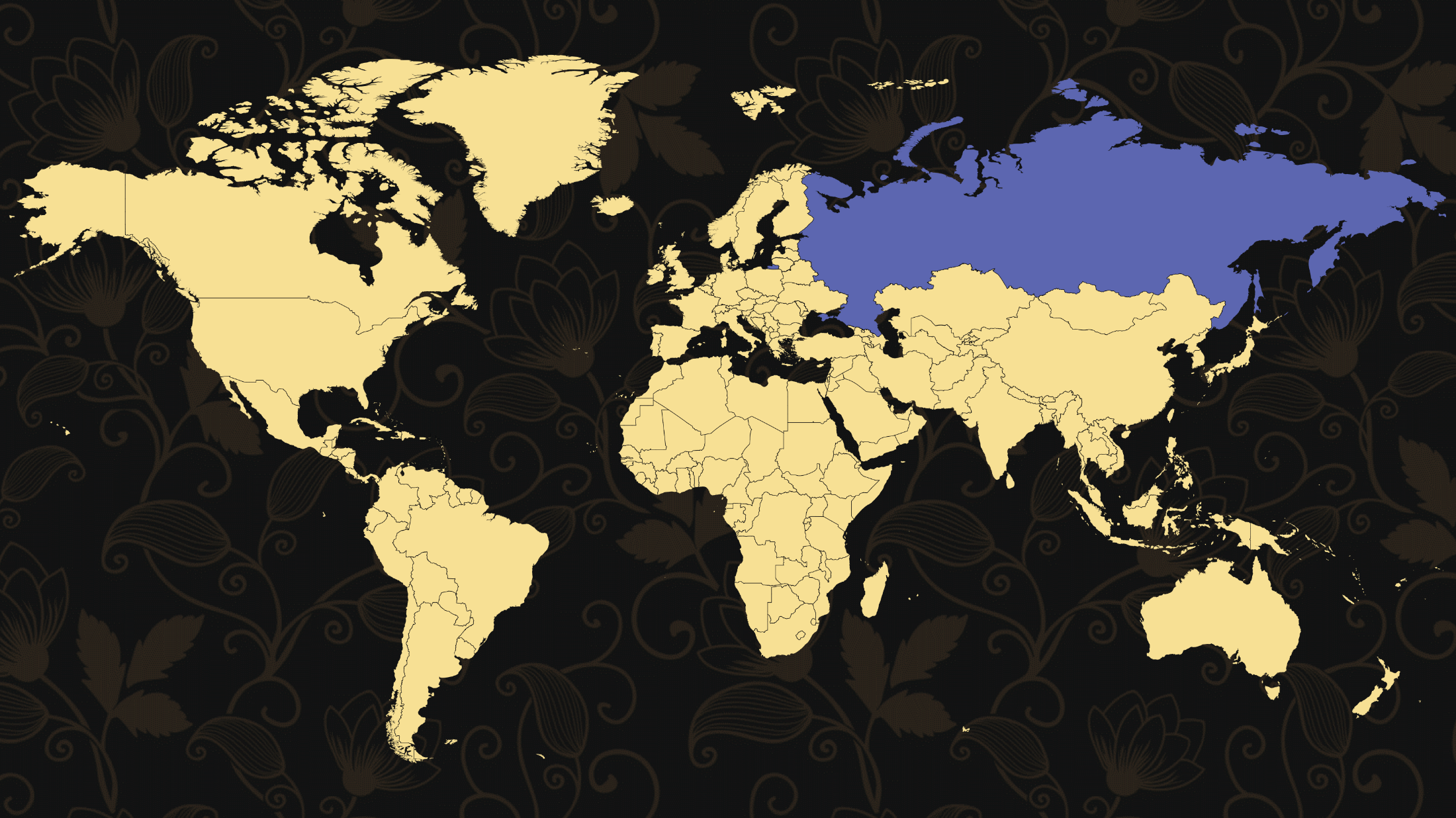 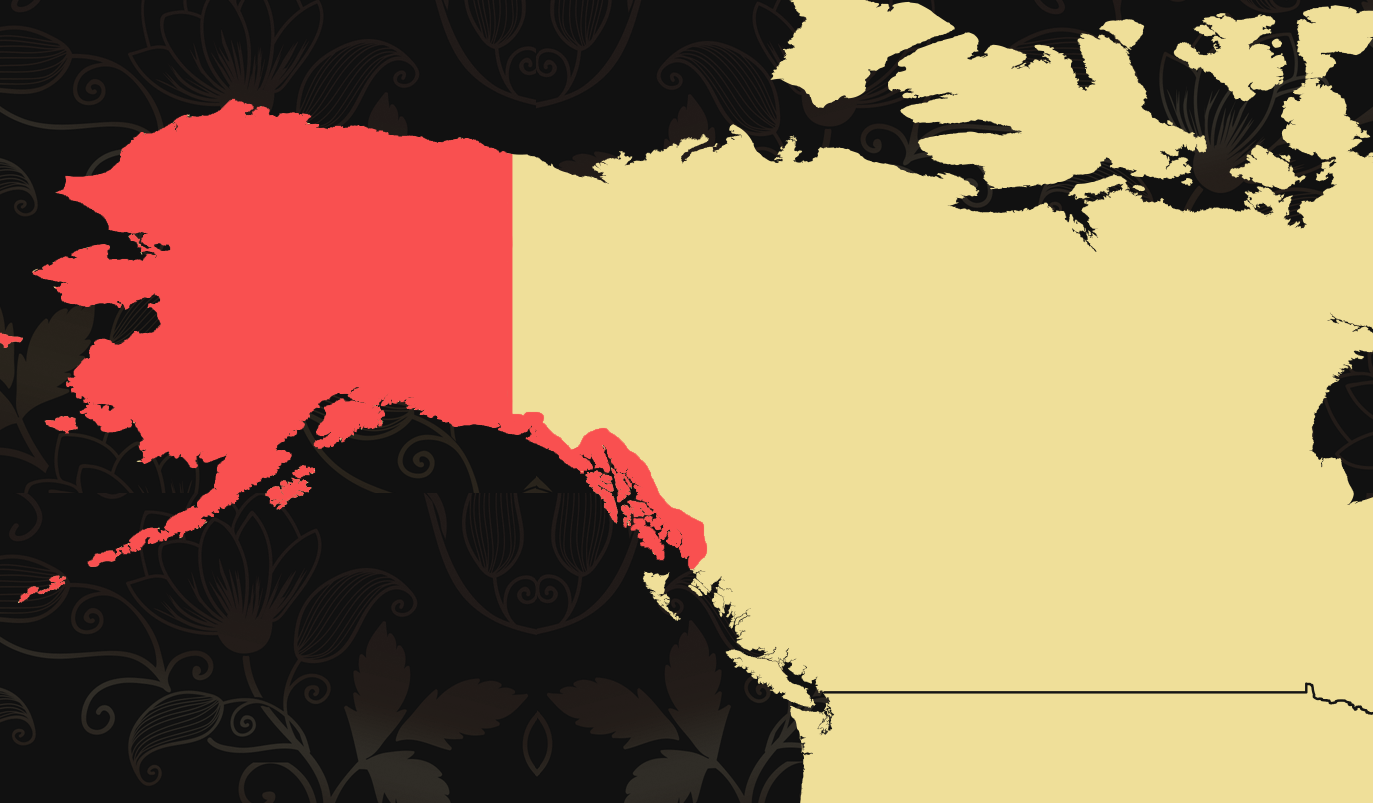 Аляска
Тихоокеанское побережье
Алеутские 
острова
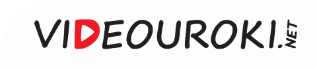 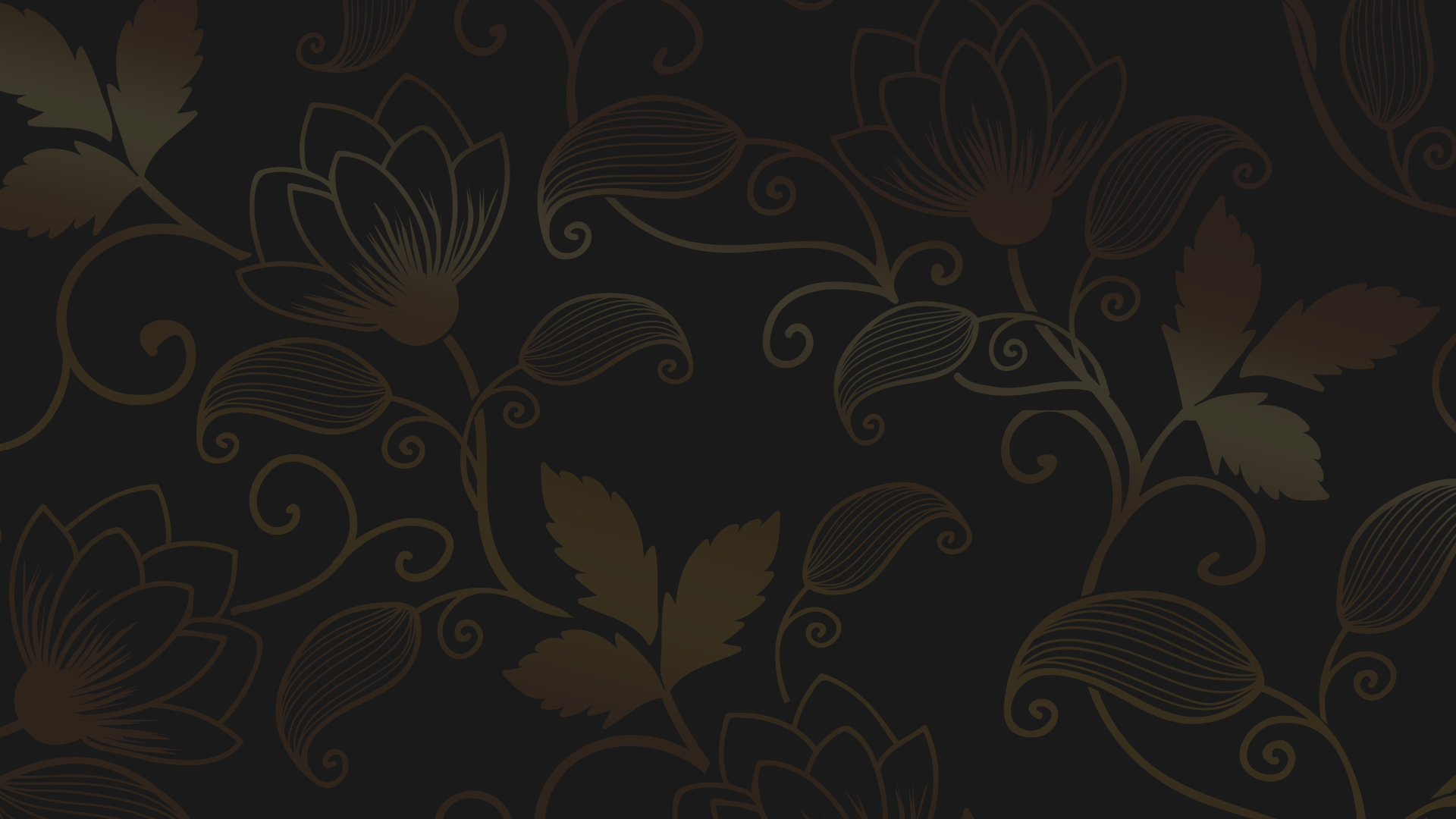 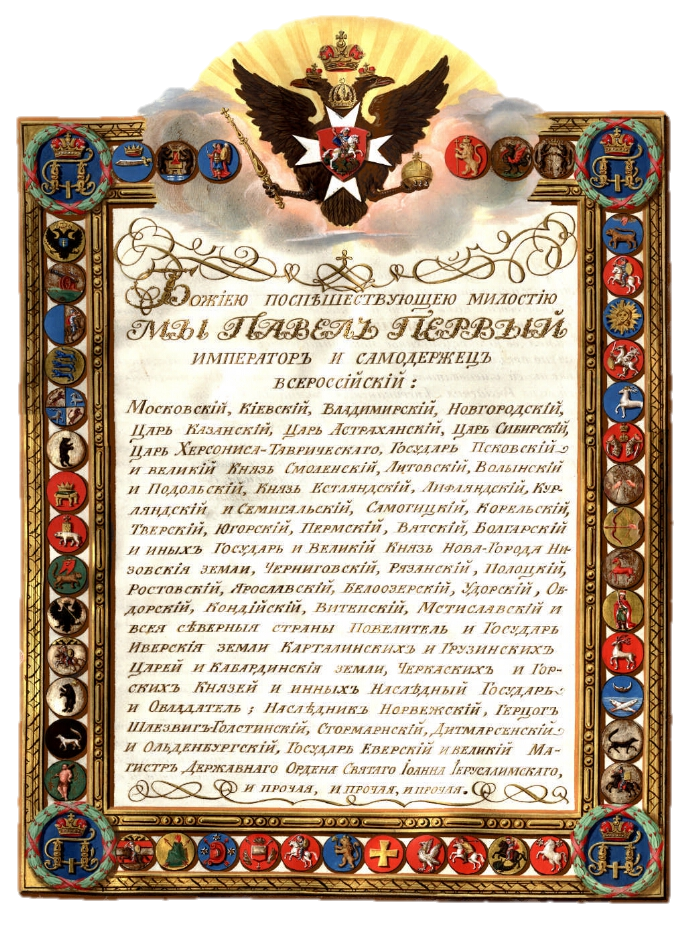 Для колонизации американских земель
в 1799 году была создана Российско-американская компания. 

Она обладала исключительными правами на природные богатства Русской Америки и доход от них.
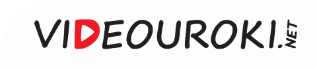 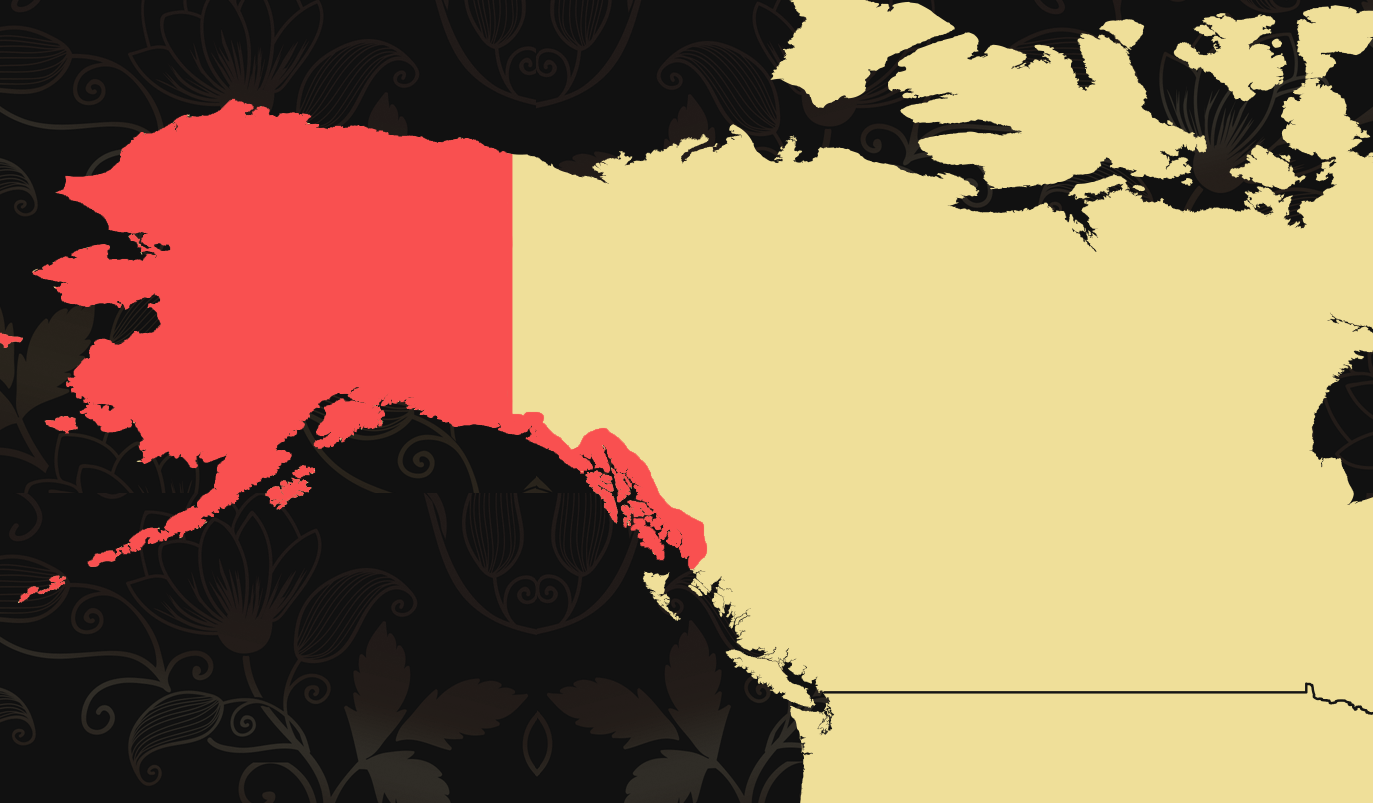 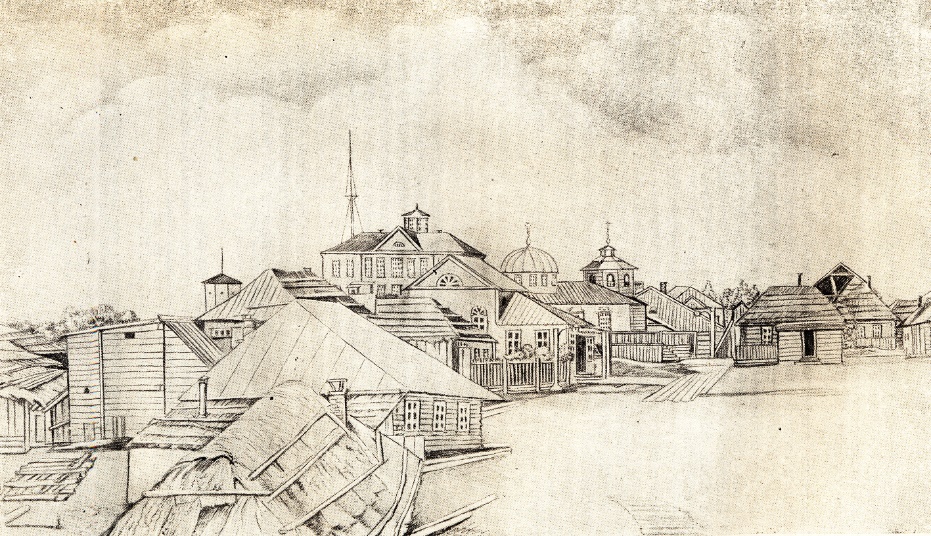 Новоархангельск
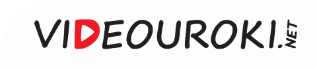 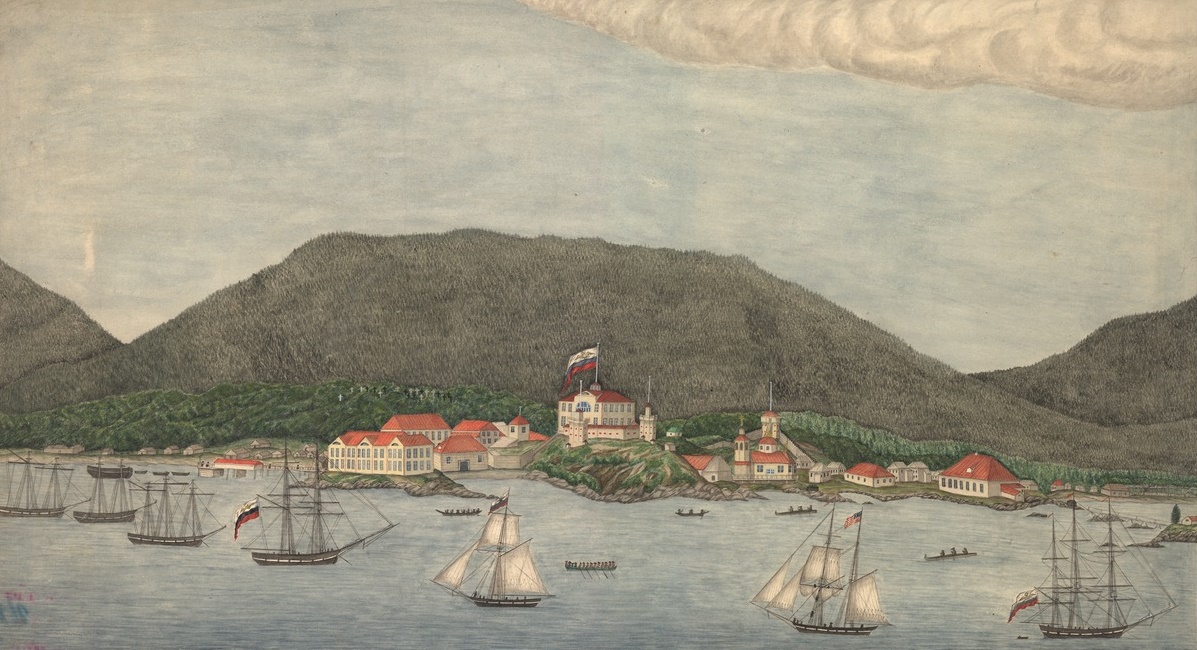 Во время правления Александра I Россия активно осваивала свои американские владения.
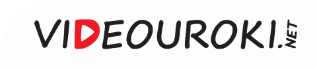 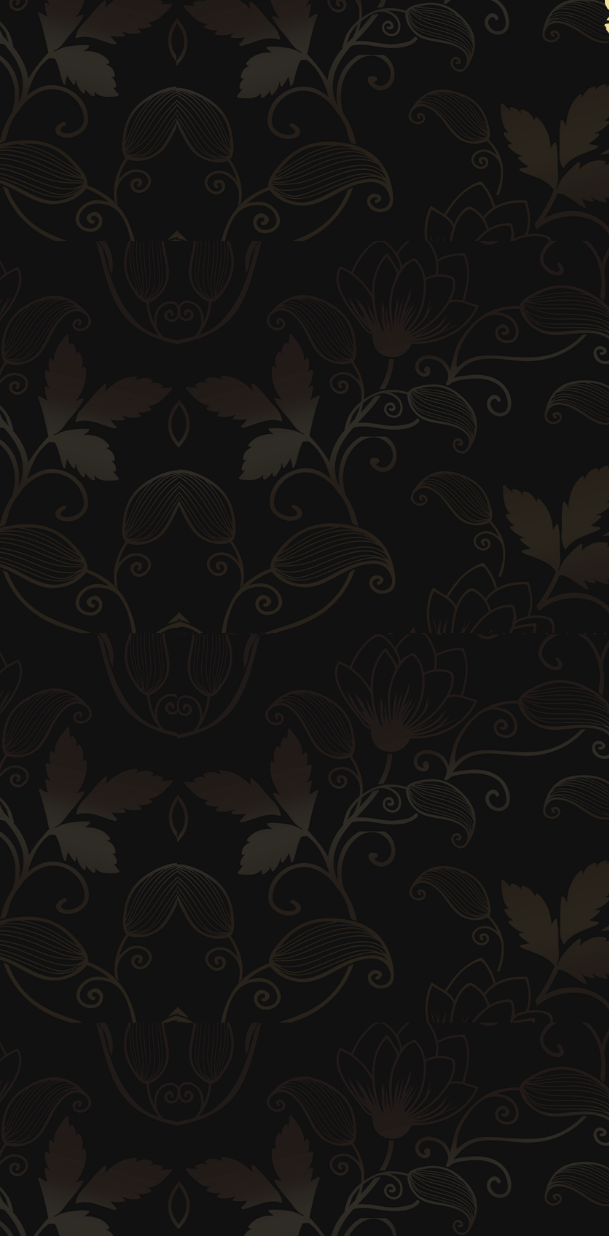 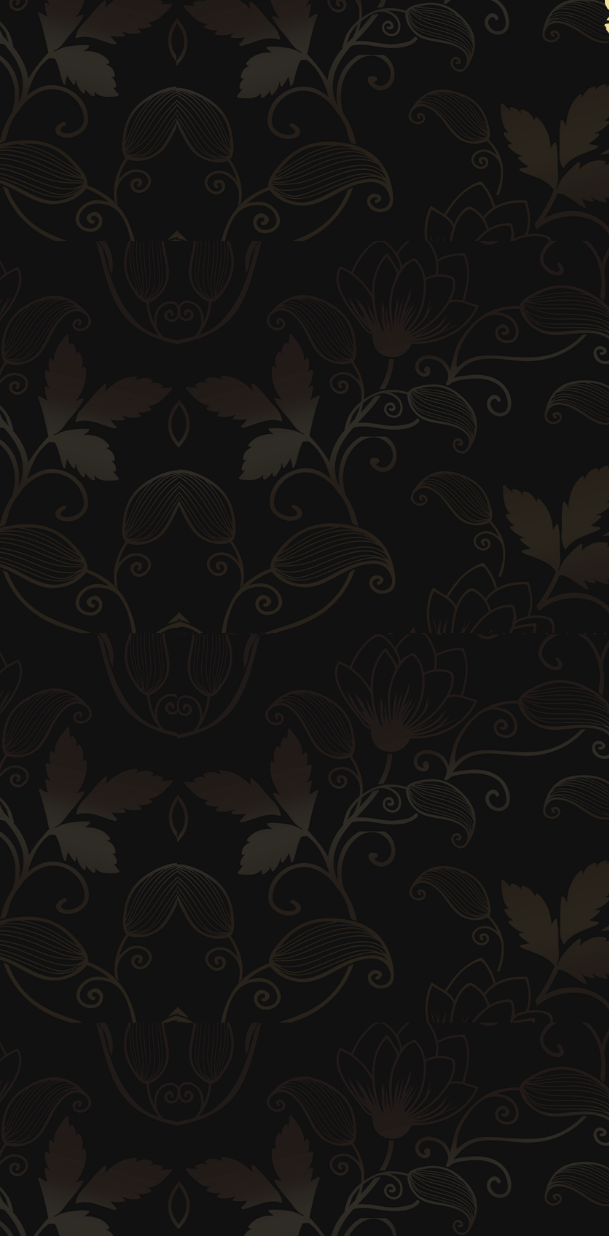 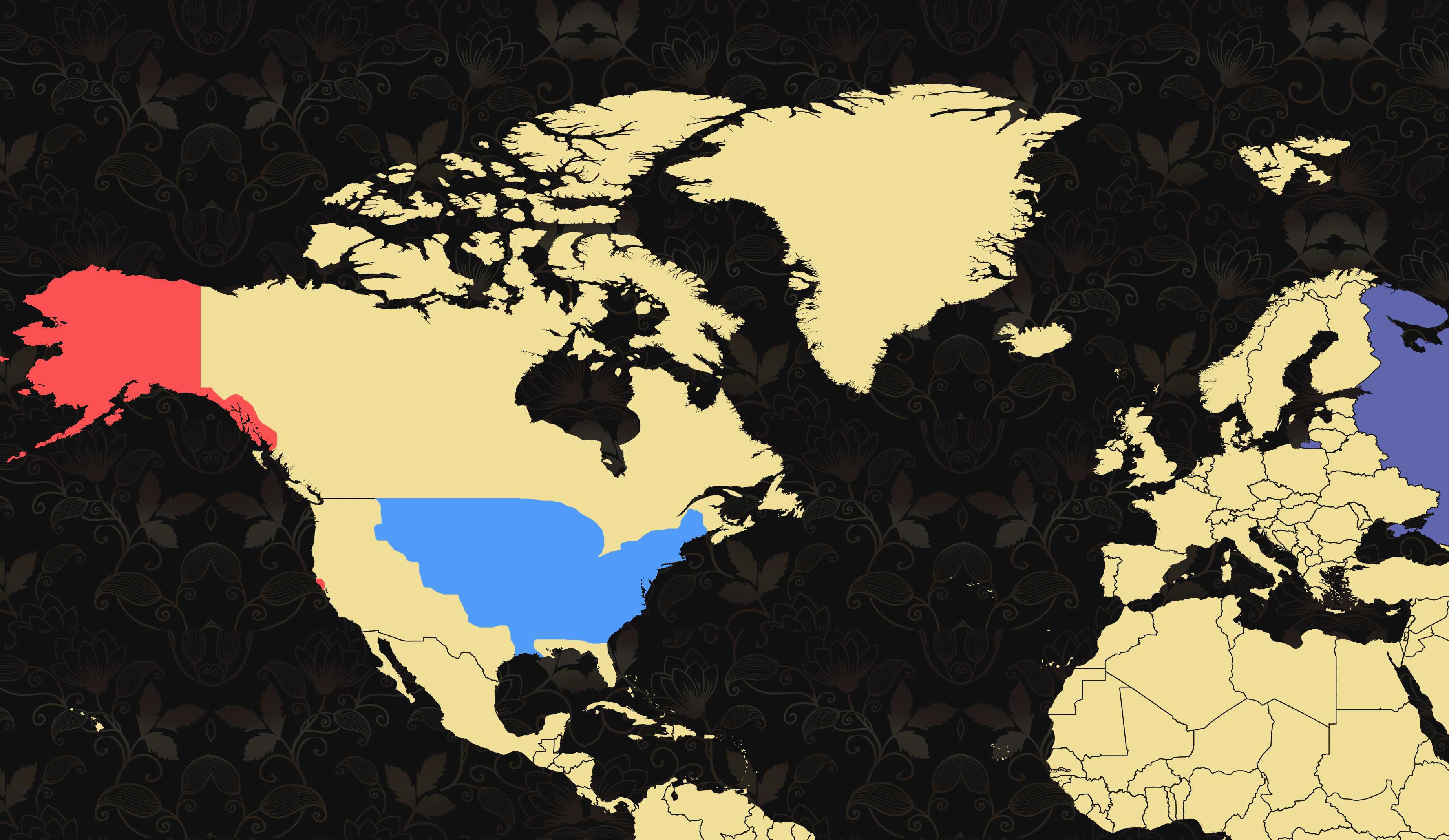 В 1808 году Россия установила с США дипломатические отношения.
США 
до 1819 года
Русская 
Америка
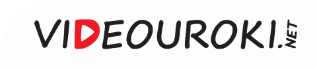 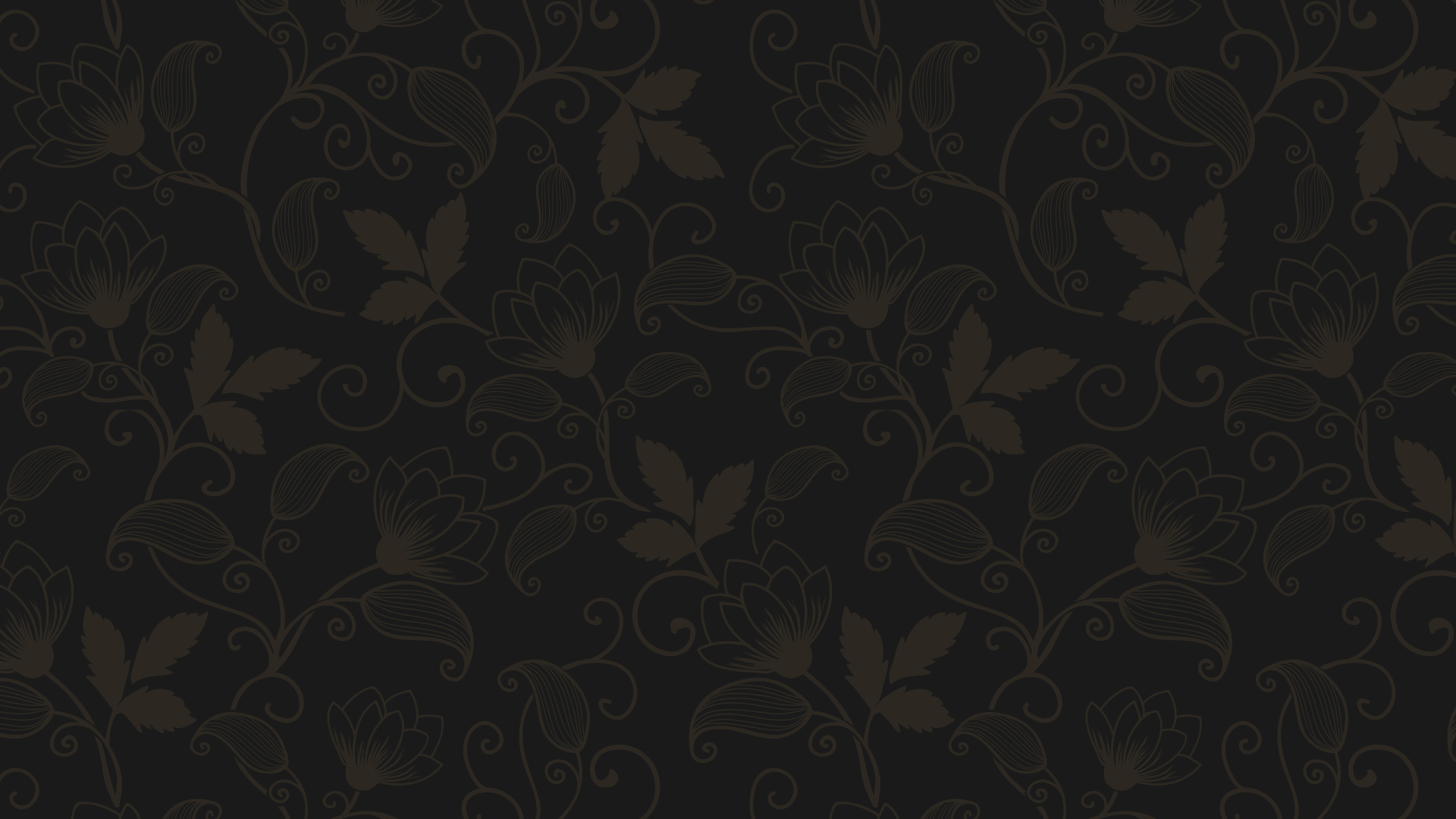 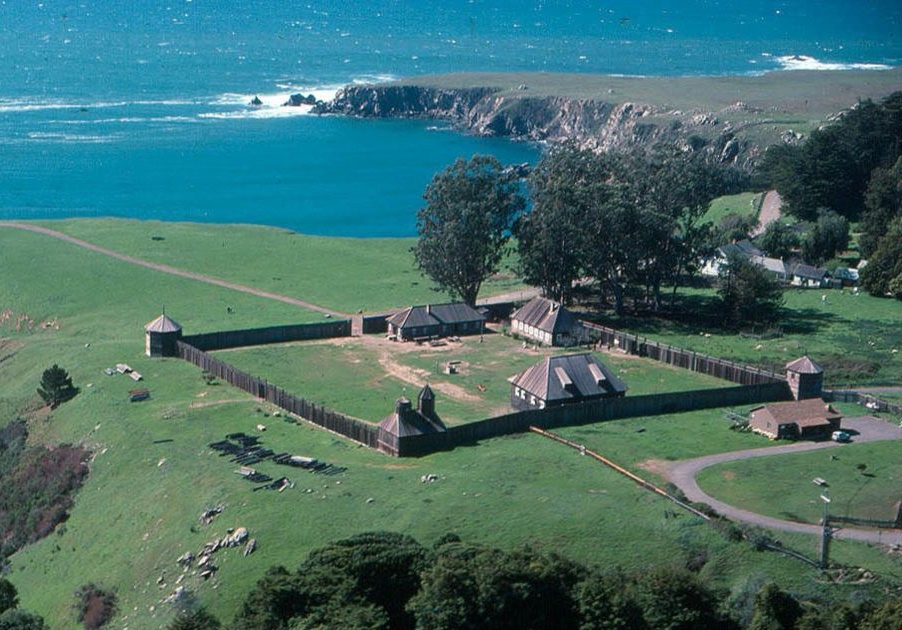 Освоение Америки
В 1812 году русские переселенцы 
основали форт Росс.
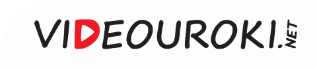 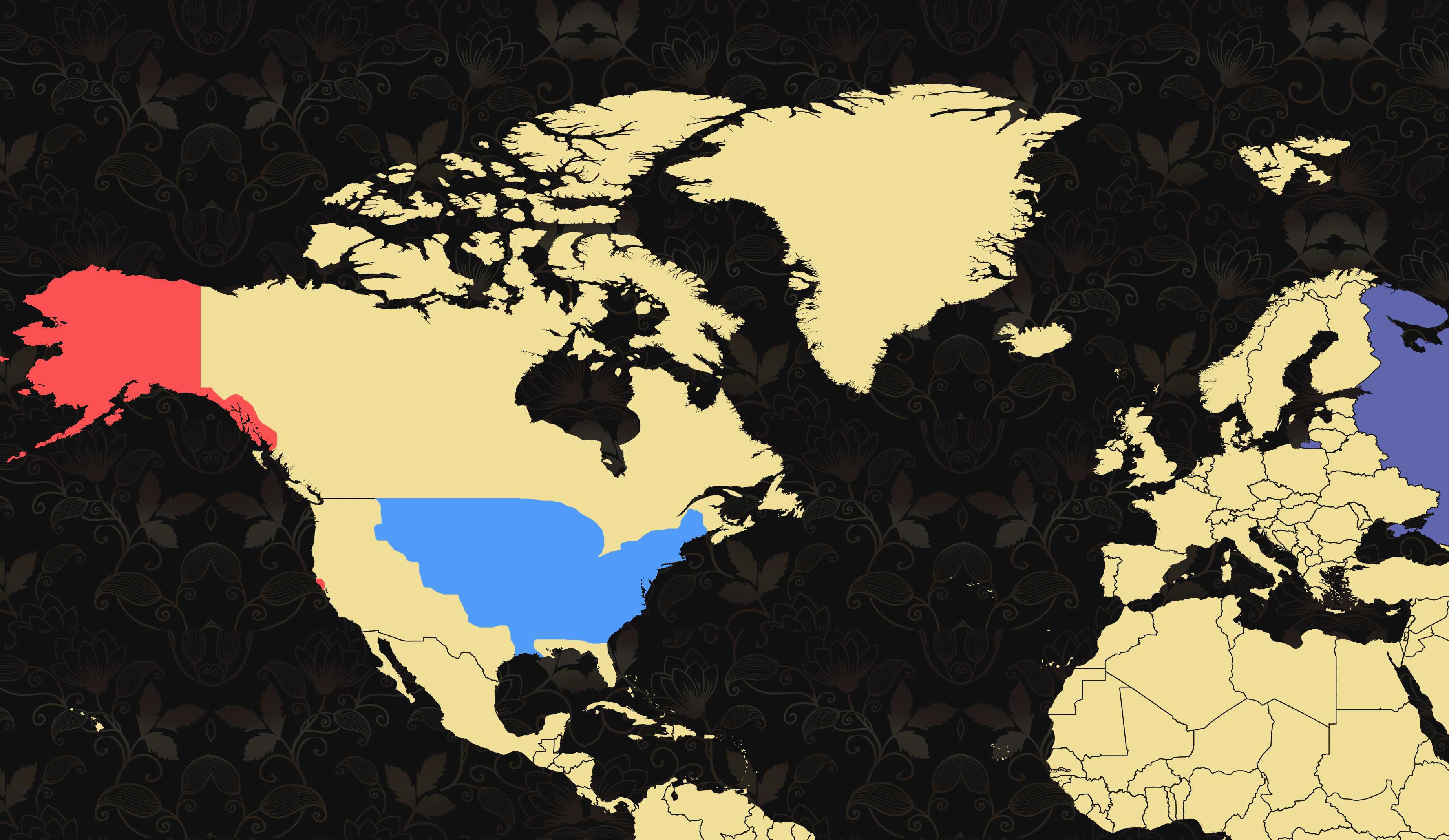 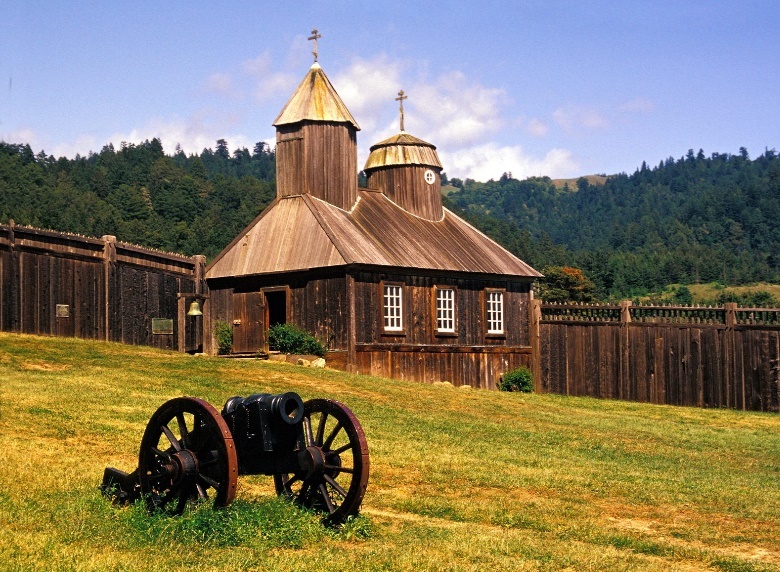 Форт 
Росс
США 
до 1819 года
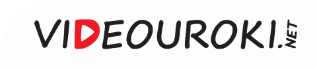 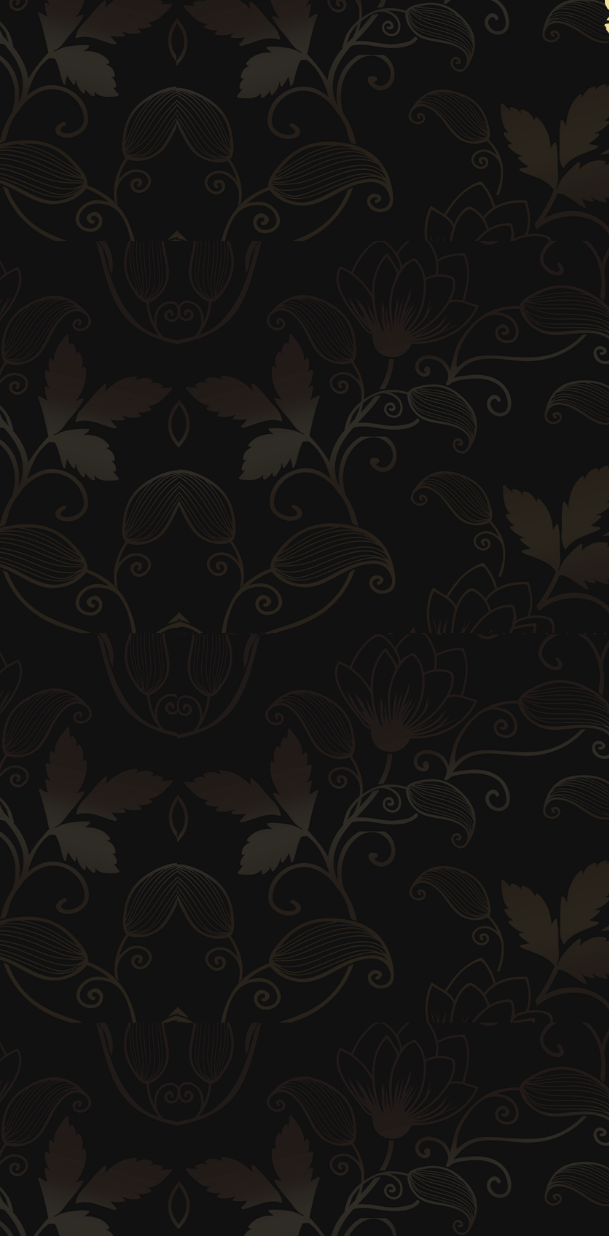 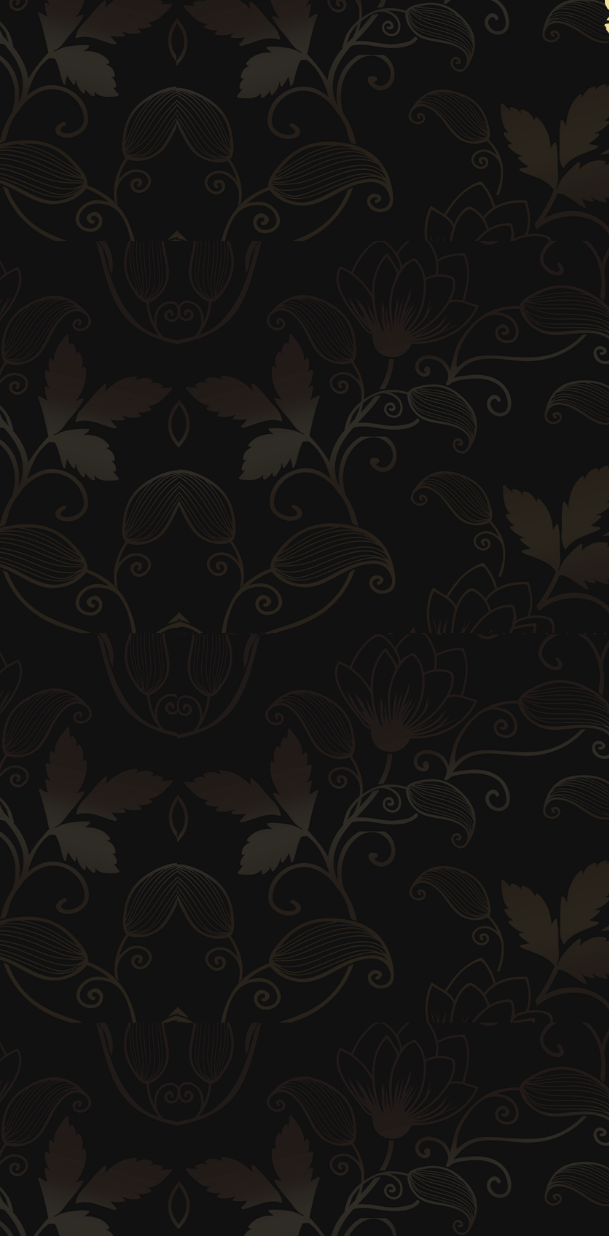 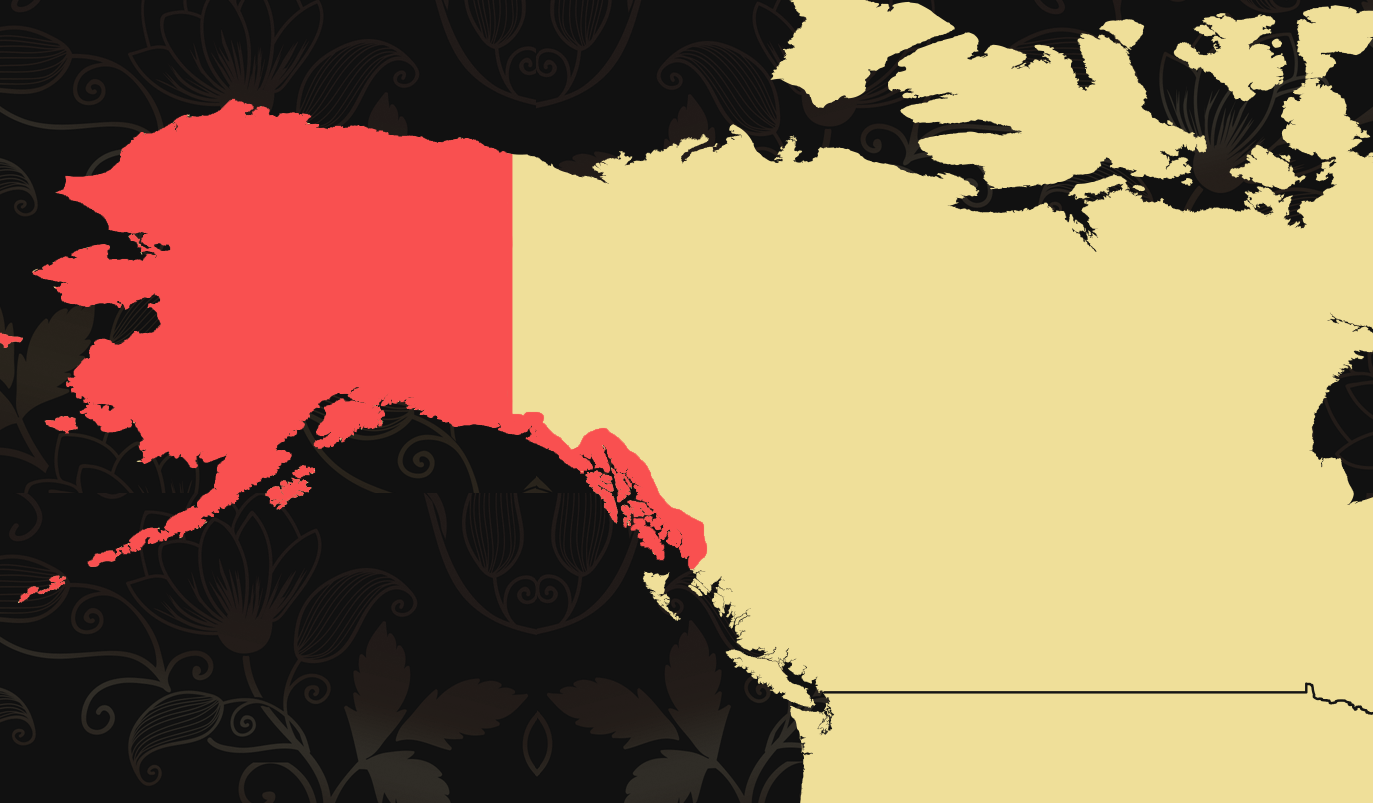 4 сентября
1821 года Александром I 
был подписал манифест об исключительных правах России 
на Аляску севернее 51-й параллели.
51-ая параллель
Берингово море
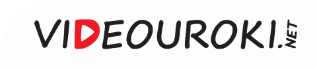 Русская Америка
Восстановление свободы мореплавания и рыбной ловли в Беринговом море
Затрата огромных средств на освоение и содержание американских земель
Заключение договора
с США в 1824 году
Ограничение русских владений в Америке 
54-й параллелью
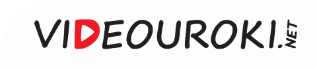 Столкновение английских и российских интересов в Северной Америке столкнулись с российскими интересами. Ввиду этого, в была Подписание в 1825 году Англо-русской конвенции
Русская Америка
1
2
3
Подписание в 1825 году 
Англо-русской
 конвенции
Обладание Англией землями современной Канады
Столкновение английских 
и российских интересов 
в Северной Америке
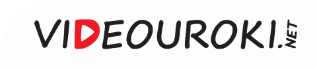 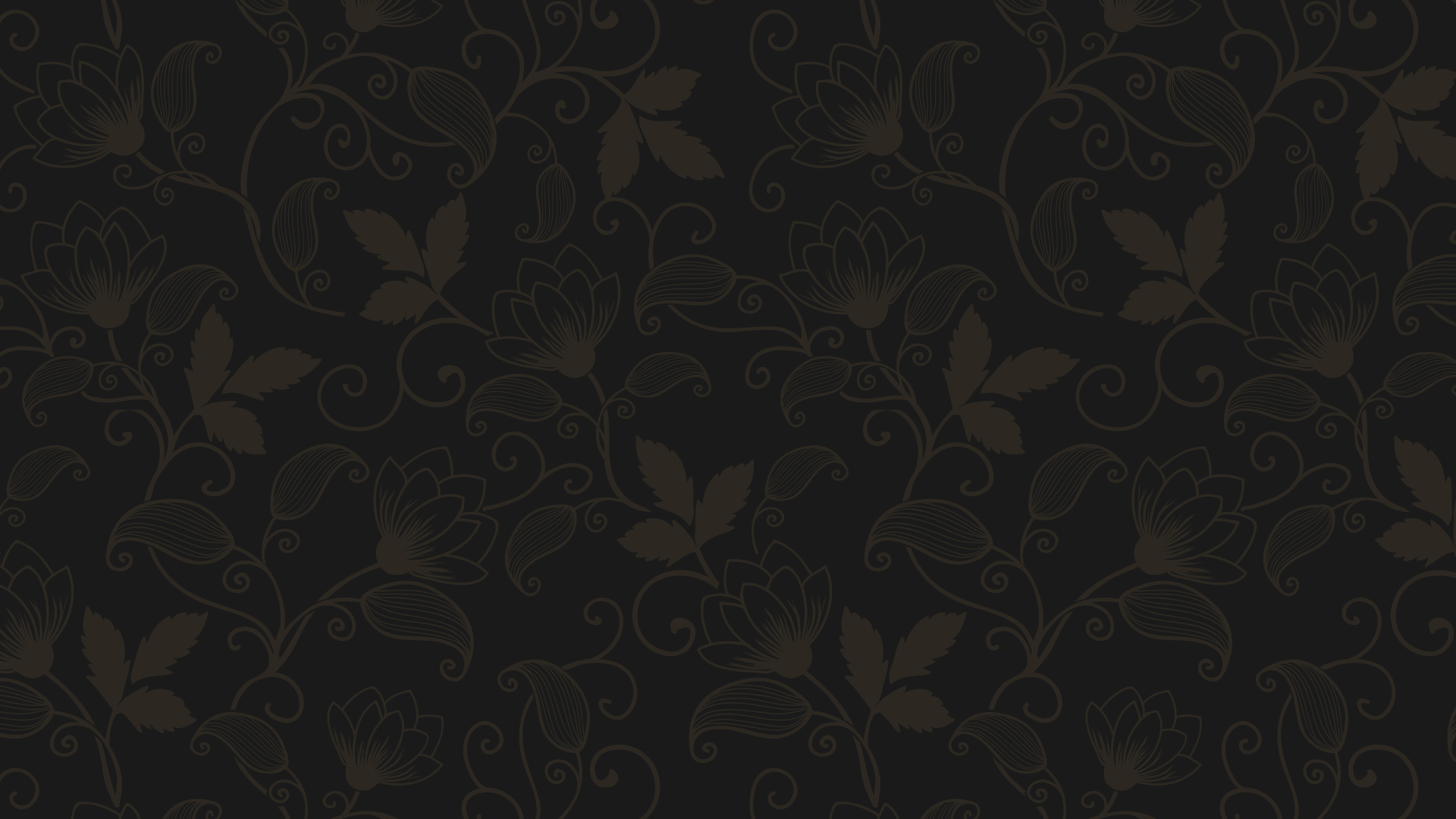 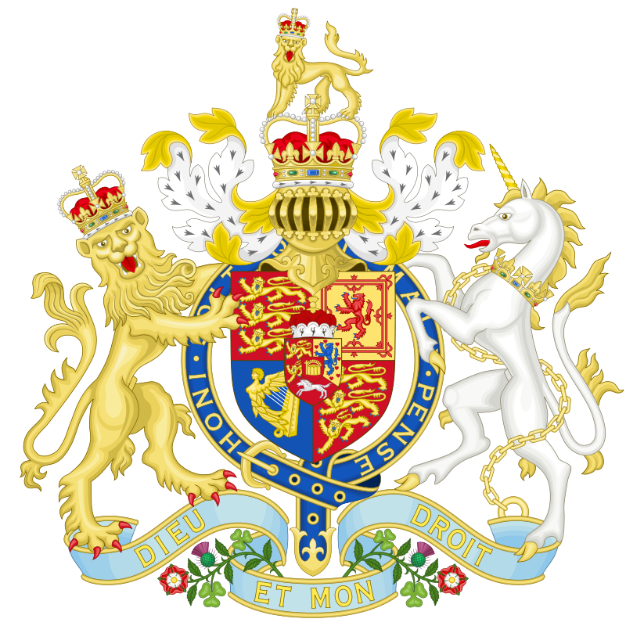 Англо-русская конвенция
1
Установление границ между русскими и английскими владениями.
Установление правил русско-английской торговли в Северной Америке.
2
Разрешение свободного плавания английских судов в Беринговом море.
3
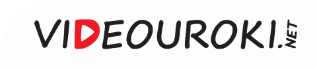 Внешняя политика Александра I
Подписание Англо-русской конвенции
Начало постепенного ухода России из Северной Америки
Заключение договора 
с США в 1824 года
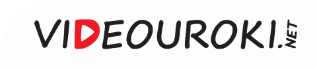 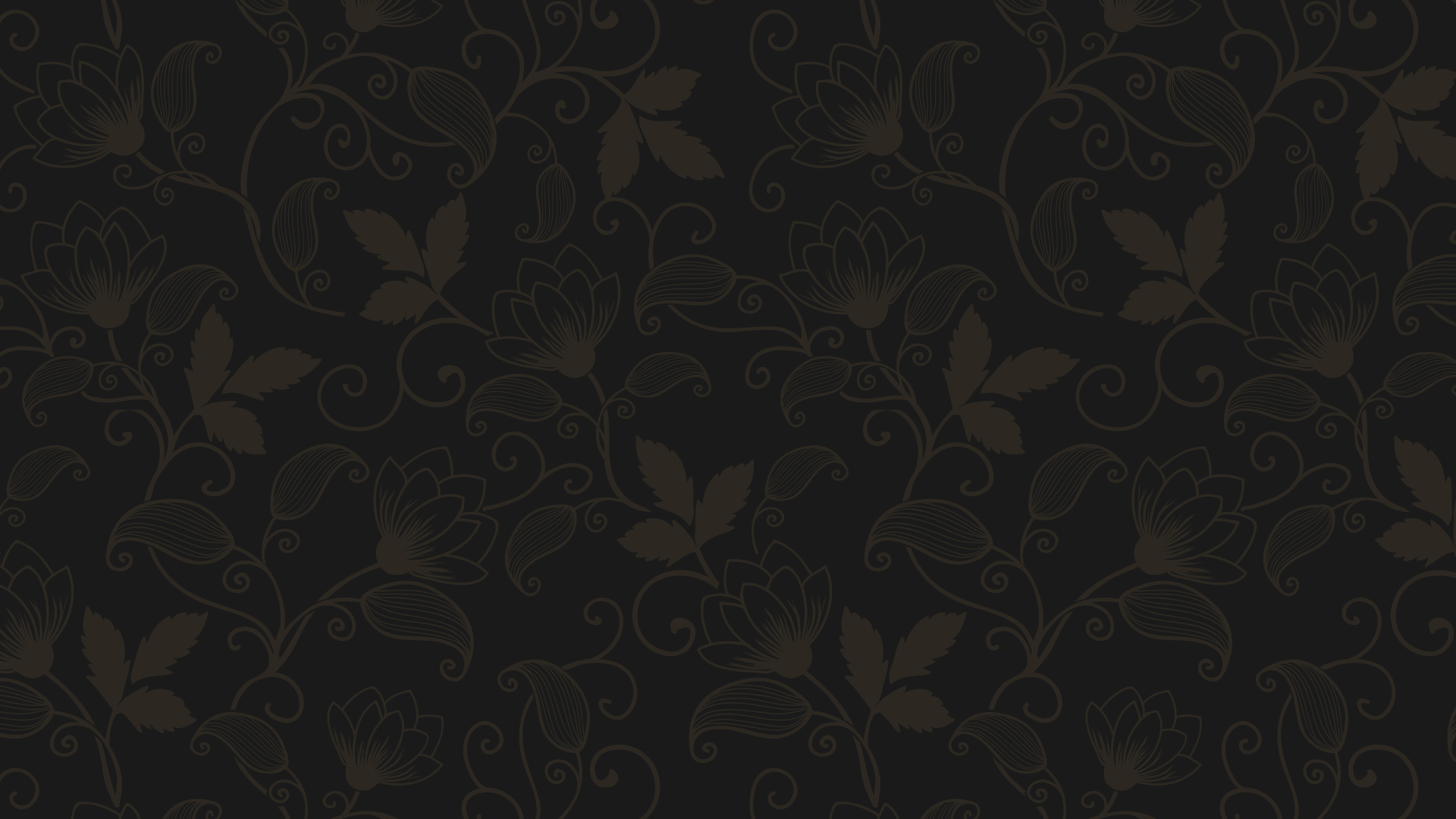 Заграничные походы русской армии. 
Внешняя политика Александра I в 1813–1825 годах
Заграничные походы русской армии 1813–1814 годов привели к тому, что Россия на несколько десятилетий стала ведущей мировой державой.
1
Победа России в Отечественной войне и разгром Наполеона имели большое значение для продолжения модернизации в странах Европы.
2
Была создана новая система международных отношений, одну из главных ролей в которой играла Россия.
3
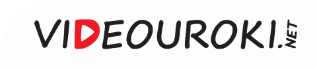 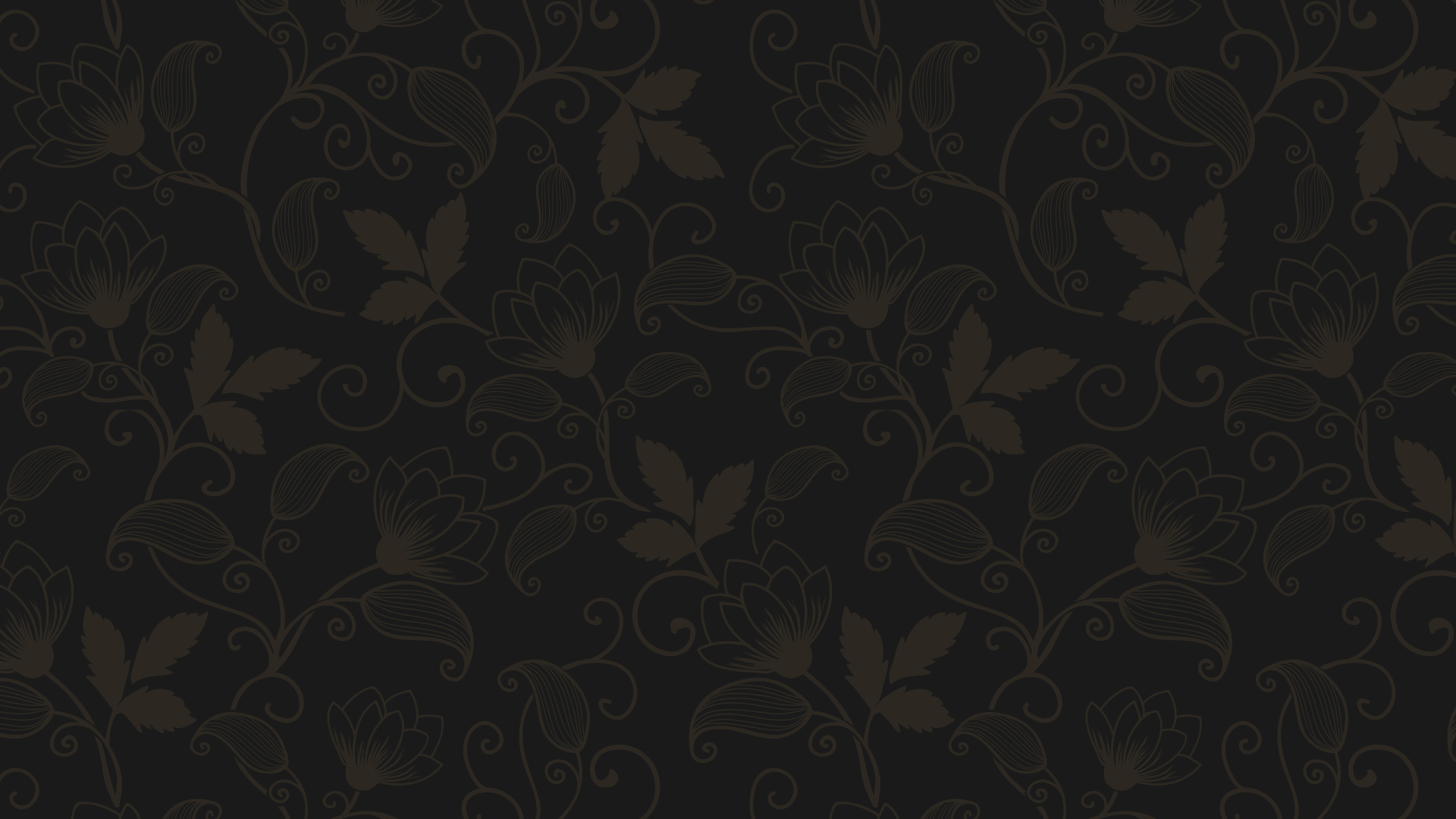 Заграничные походы русской армии. 
Внешняя политика Александра I в 1813–1825 годах
В решении Восточного вопроса Россия продолжала поддерживать освободительную борьбу Балканских народов.
4
В Северной Америке были разграничены сферы влияния и установлены нормы отношений 
с Англией и США.
5
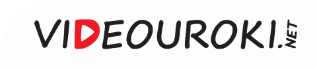